National Weather Service New York, NY
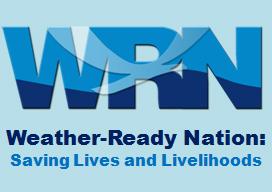 NWS New York NY Coastal Services CT DEMHS/Silver Jackets Flood Awareness Workshop – Region2United Illuminating
Nelson Vaz – Warning Coordination Meteorologist
Building a Weather-Ready Nation
Eastern Region WFO Coastal Flood Webpages
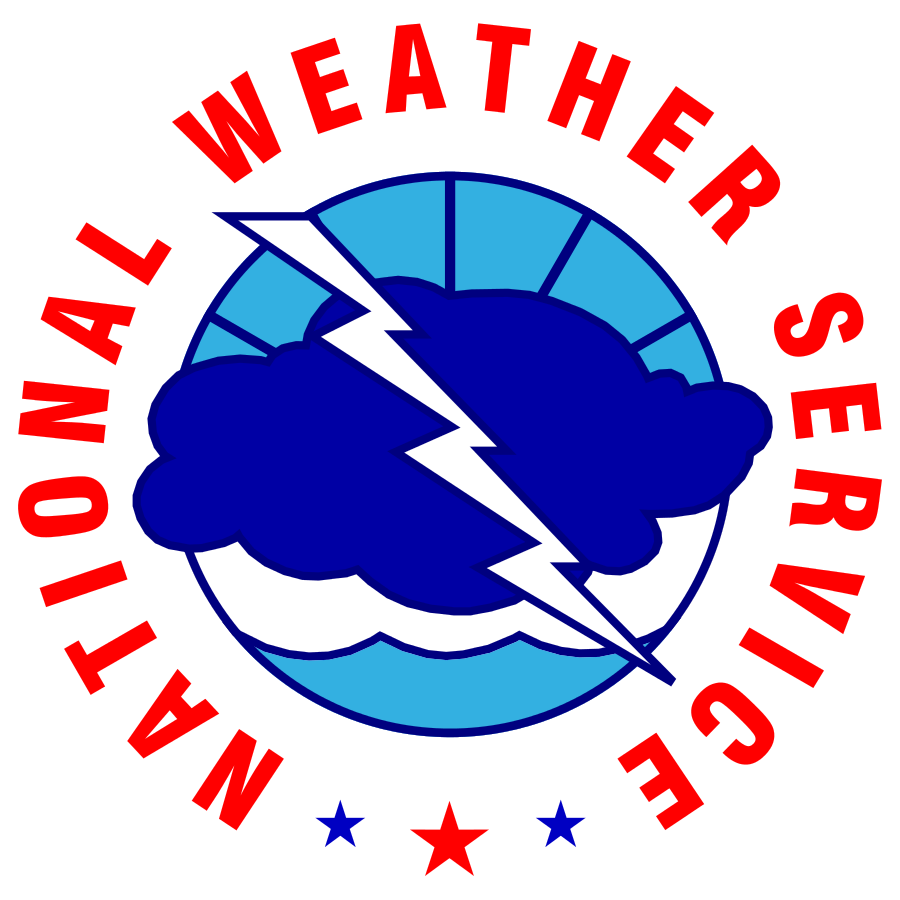 NOAA’s Hurricane Sandy Service Assessment
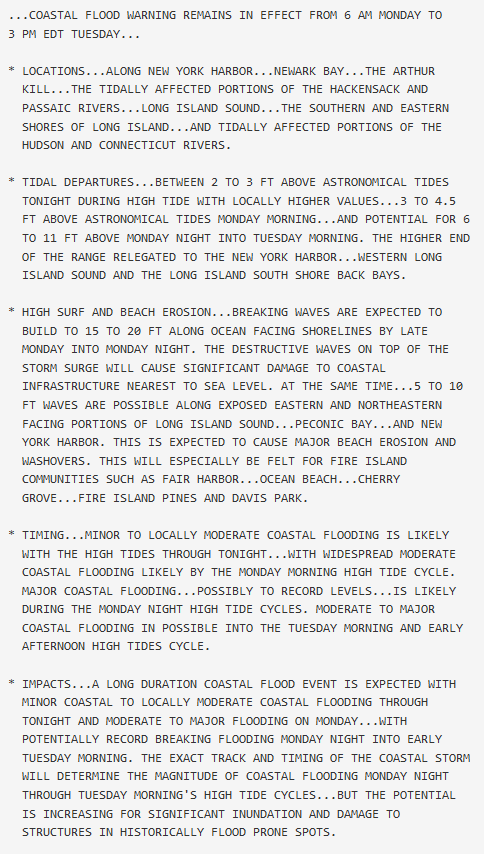 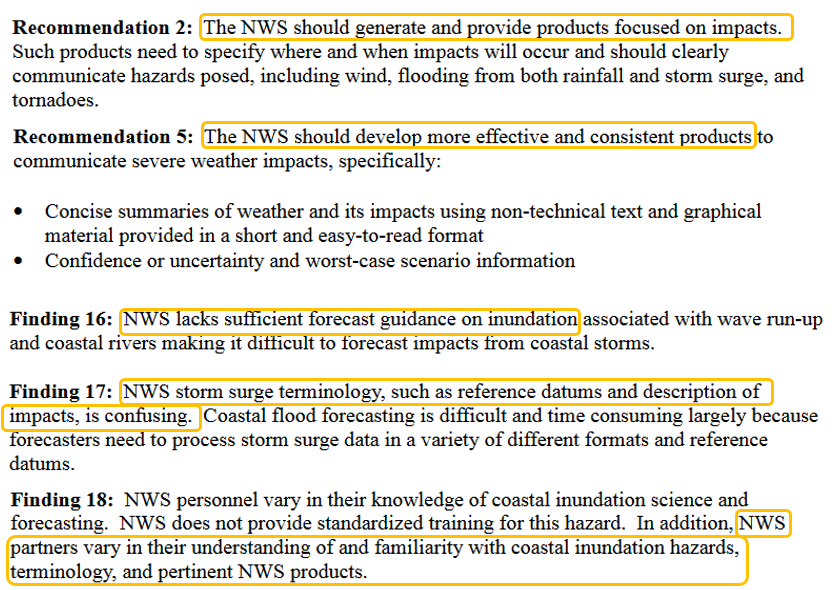 National Weather Service
WFO New York, NY
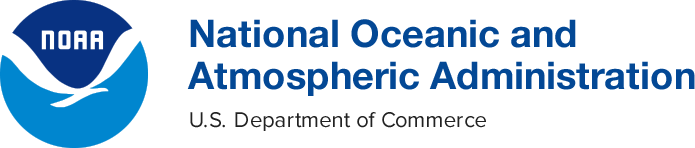 Eastern Region WFO Coastal Flood Webpages
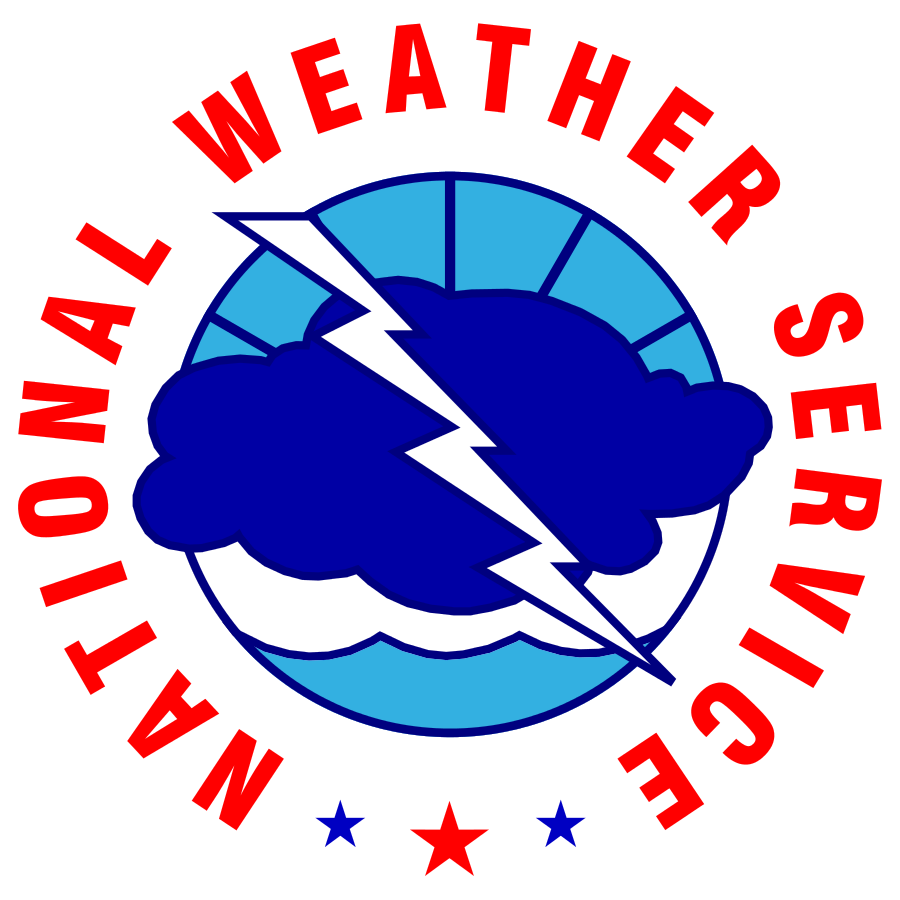 NHC Tropical Inundation Visualizations
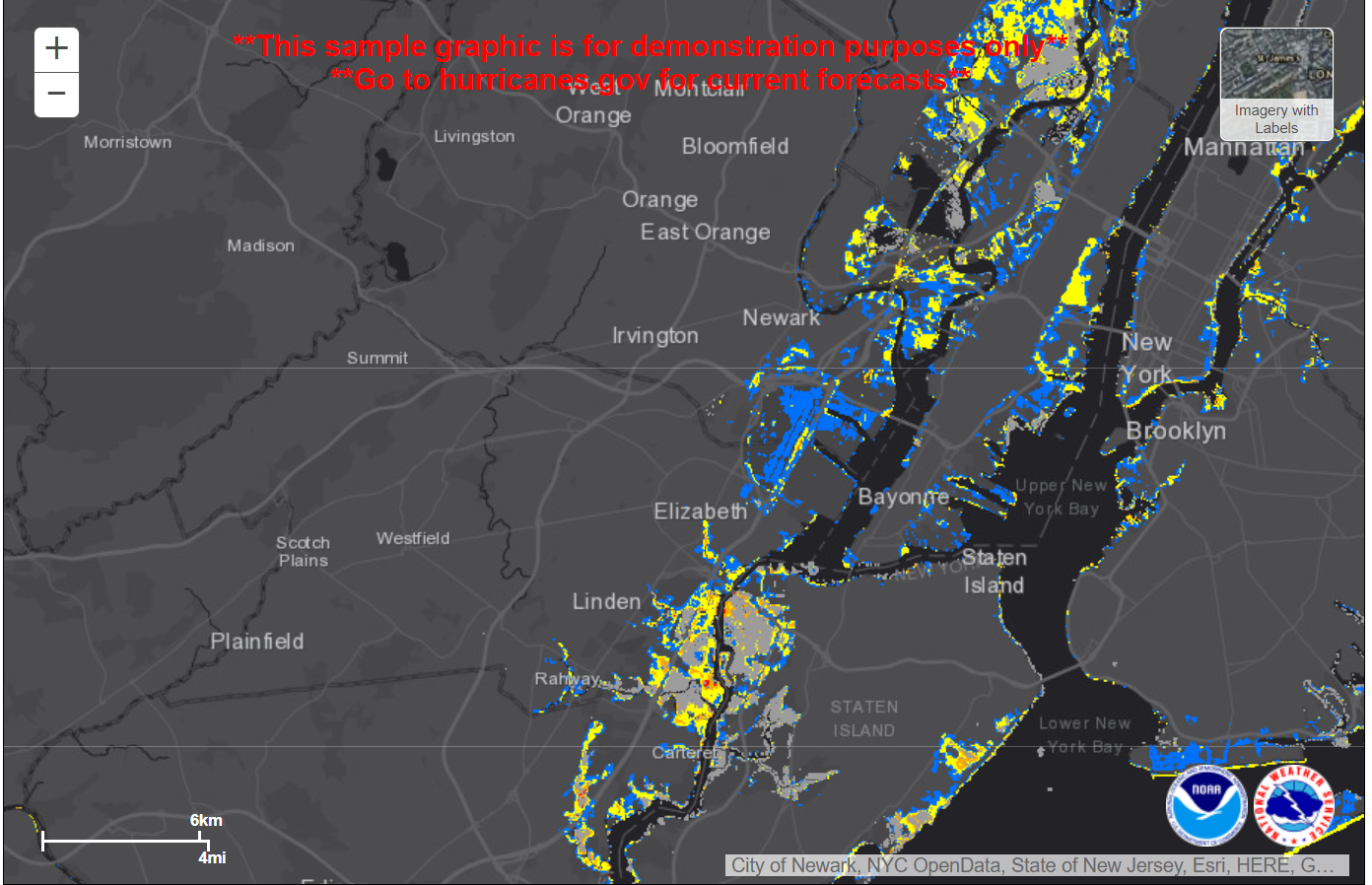 Issued when tropical watches are in effect.

Based on 100s of storm surge simulations of the official forecast track and historical track, intensity and size errors.

Subtracting topography from a composite of reasonable worst case water levels at a point
National Weather Service
WFO New York, NY
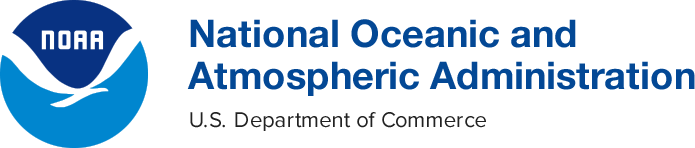 Eastern Region WFO Coastal Flood Webpages
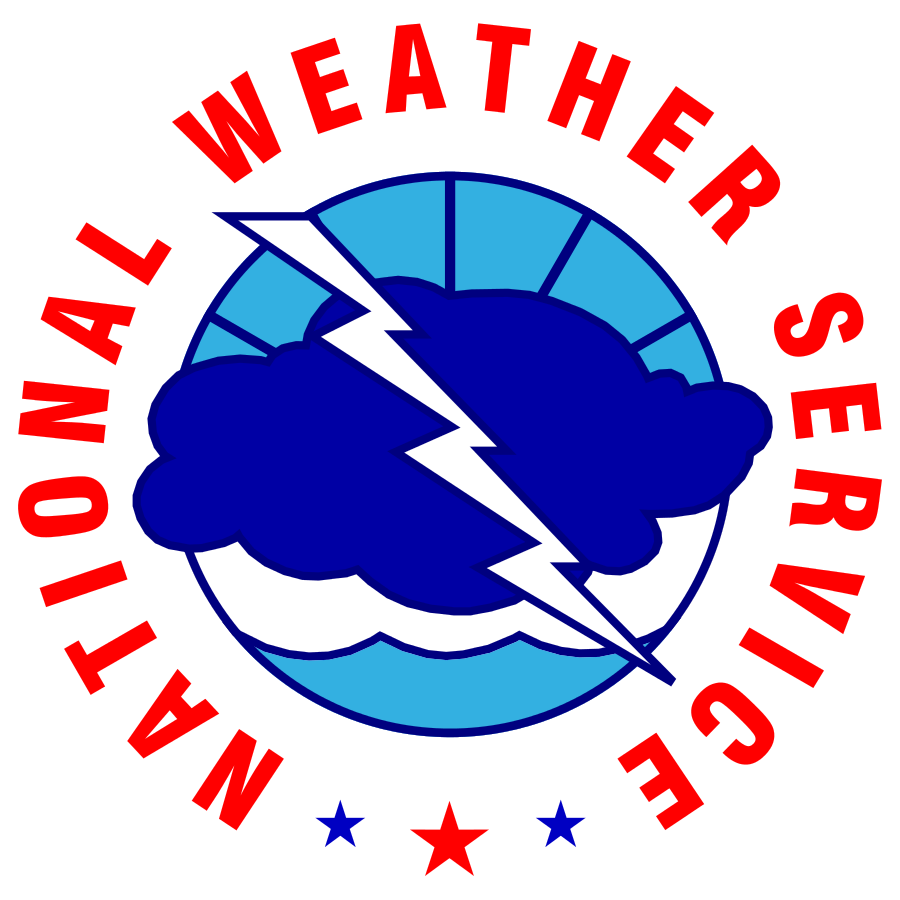 Why do we need flood visualizations for extra-tropical storm surge?
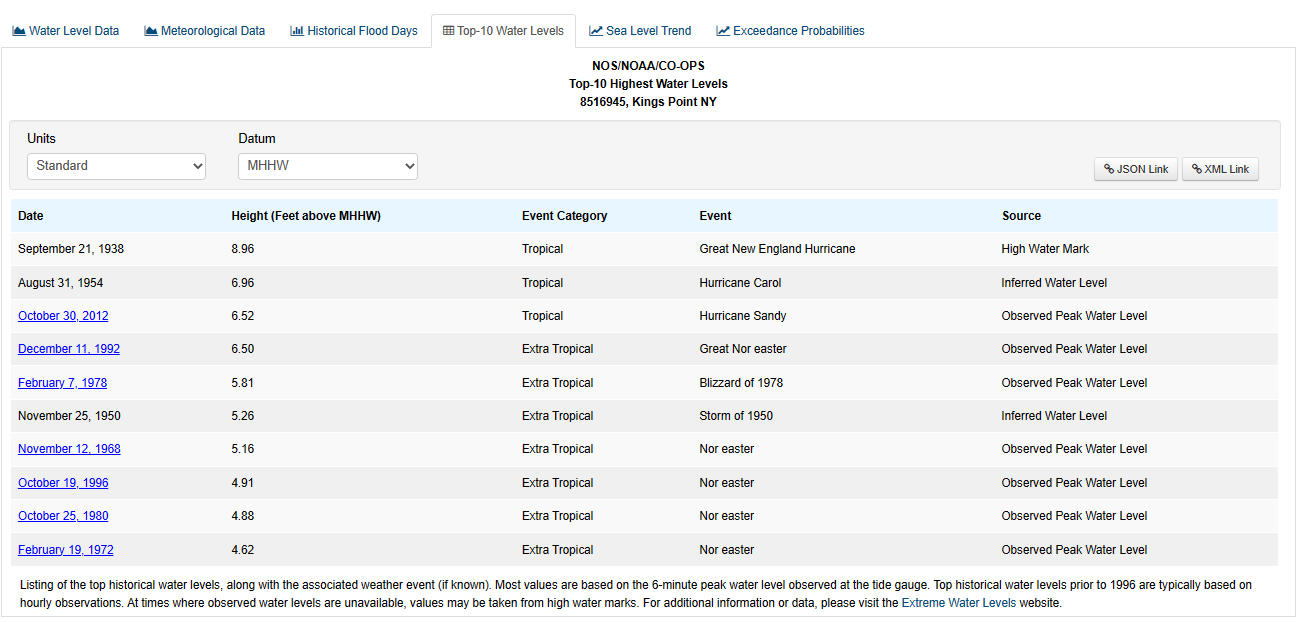 National Weather Service
WFO New York, NY
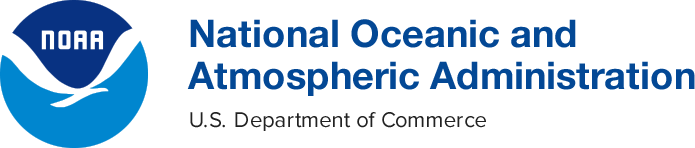 Eastern Region WFO Coastal Flood Webpages
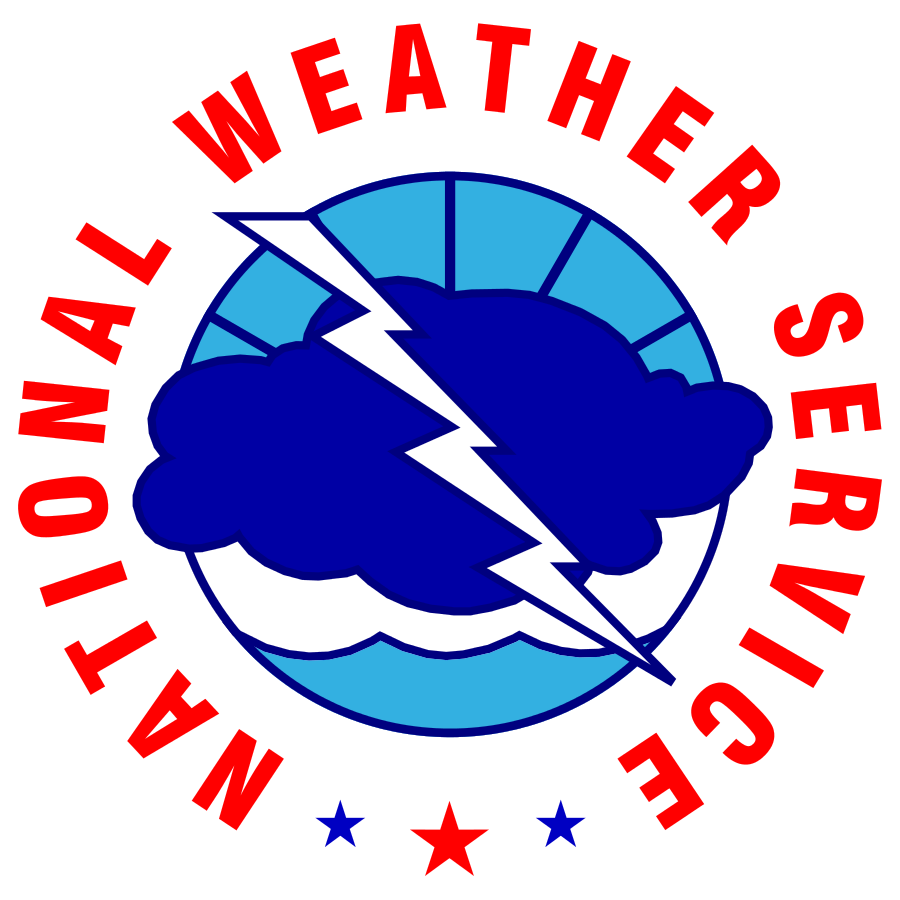 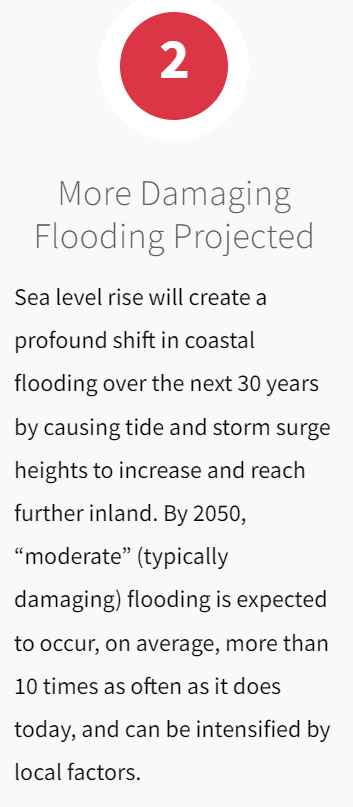 Why do we need flood visualizations for extra-tropical storm surge?
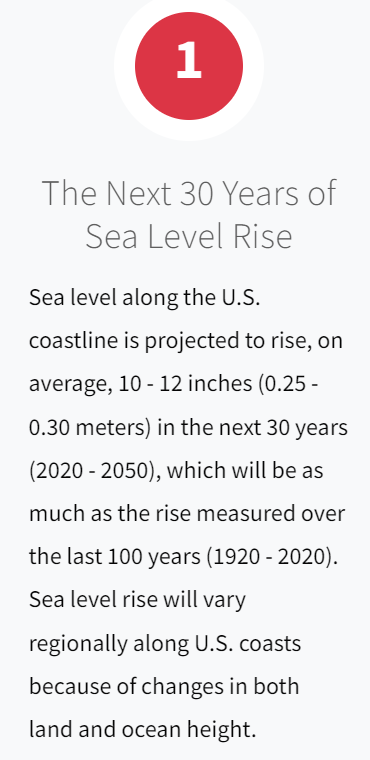 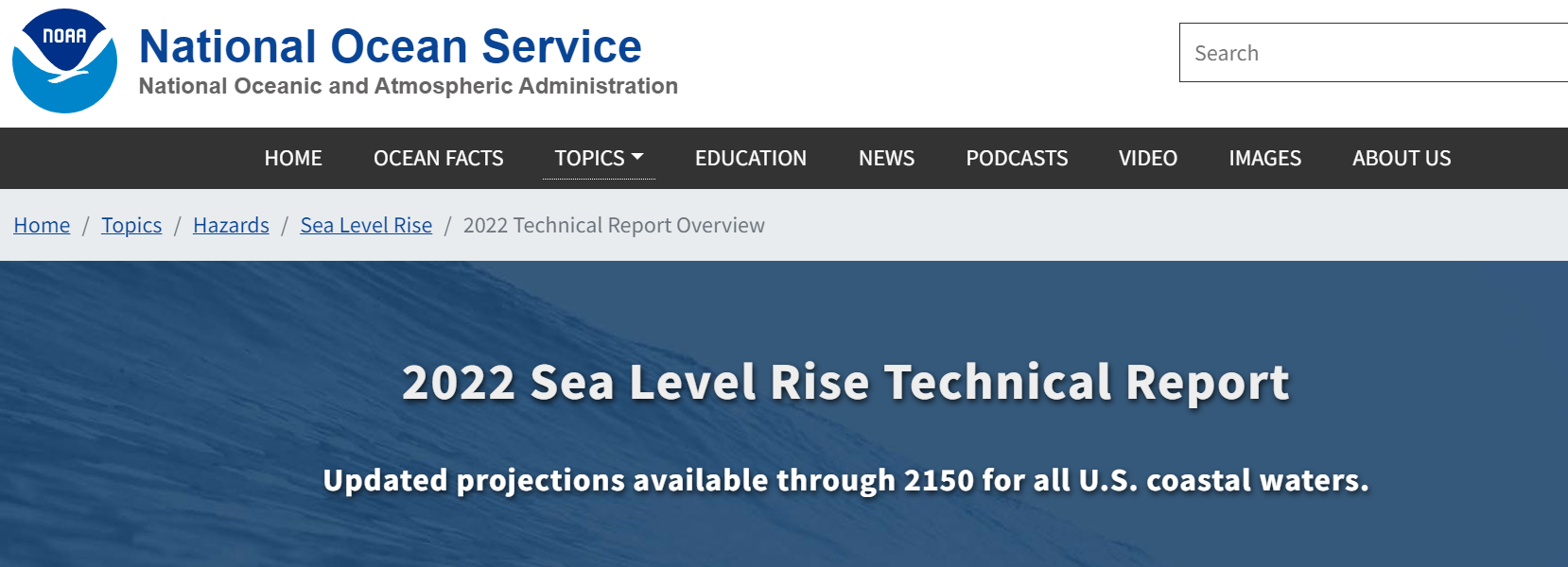 National Weather Service
WFO New York, NY
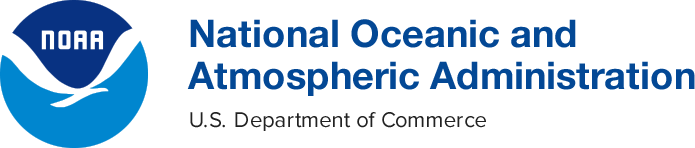 Eastern Region WFO Coastal Flood Webpages
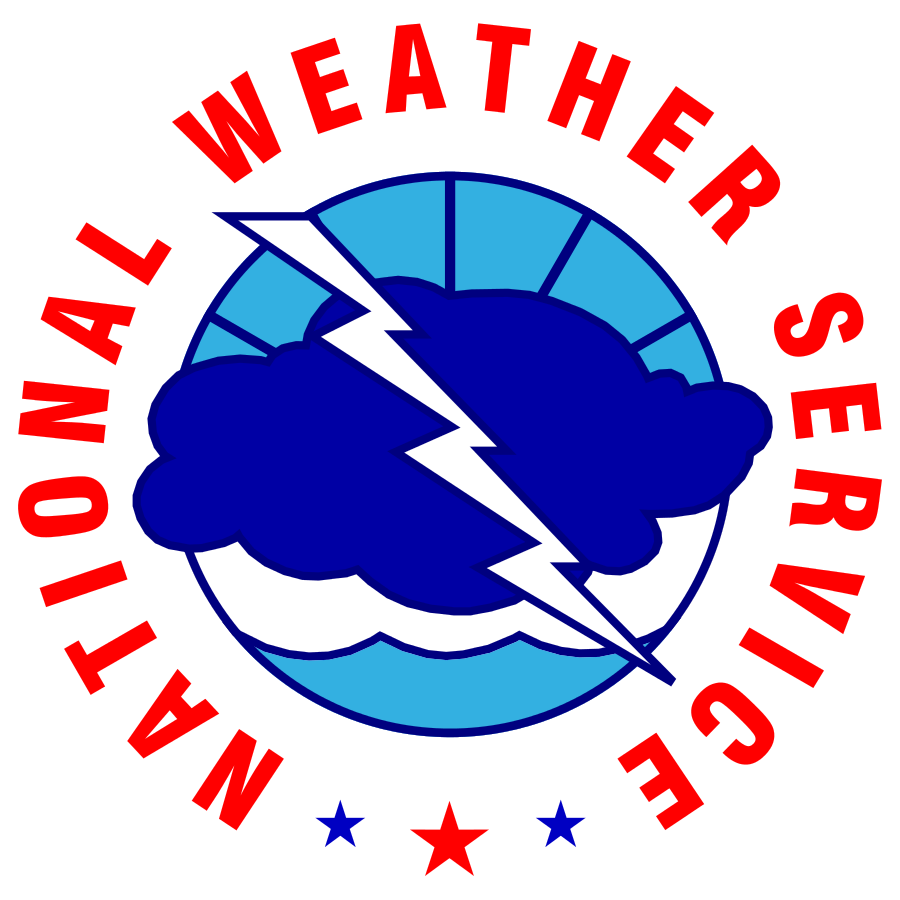 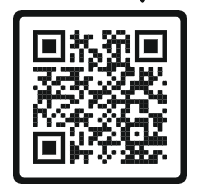 Streamlining access to the most important coastal flood information
Website: https://www.weather.gov/erh/coastalflood
Website Tutorial: https://youtu.be/fiBdBJed8Bw
Website Feedback Survey: https://www.surveymonkey.com/r/ExpPotentialCoastalFloodExtentOverlaysforER_2022
Scan the QR Code
 to go the Website
Water Level Forecasts
Coastal/Marine Hazards
Water Level Observations
www.weather.gov/erh/coastalflood
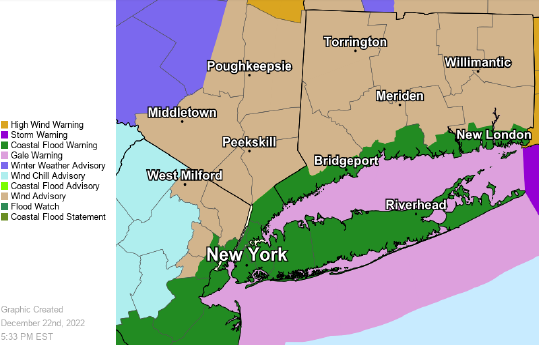 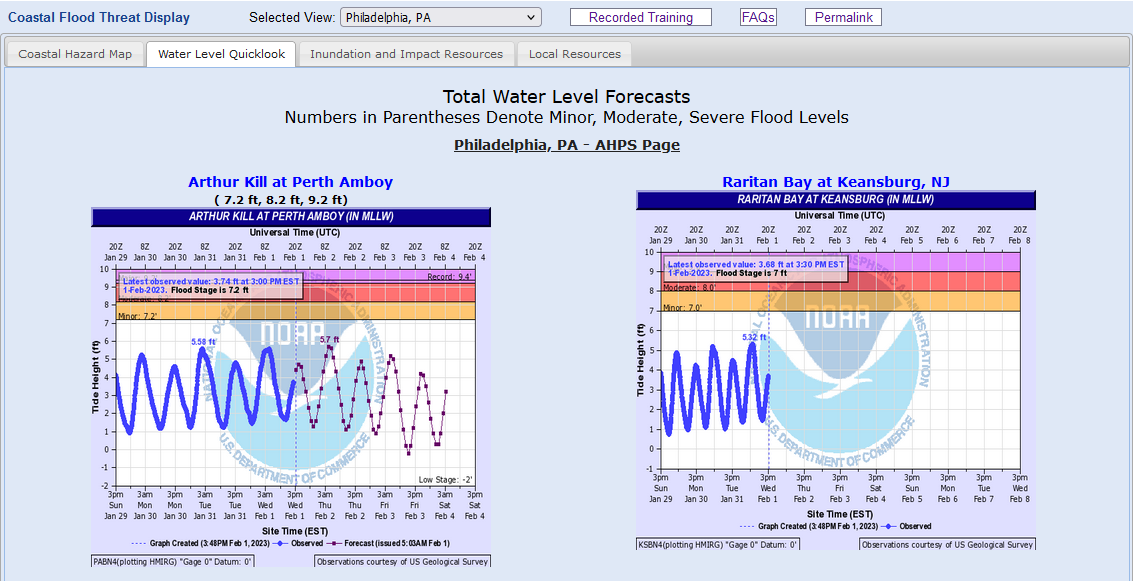 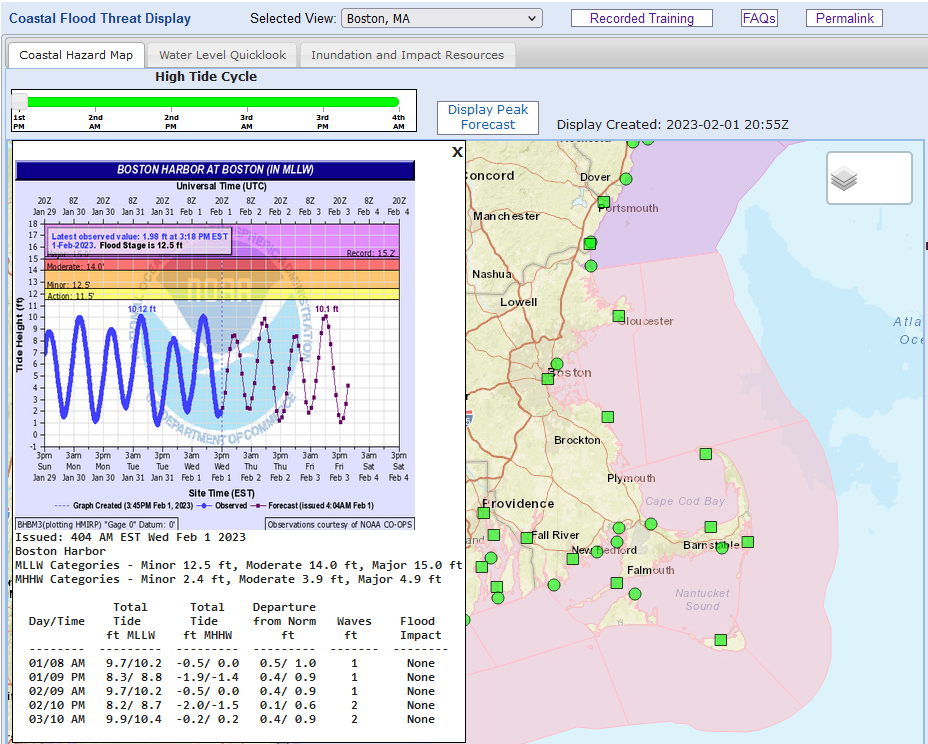 Shoreline Impact Tools
Coastal Flood Impact Tools
Wind/Wave Forecasts
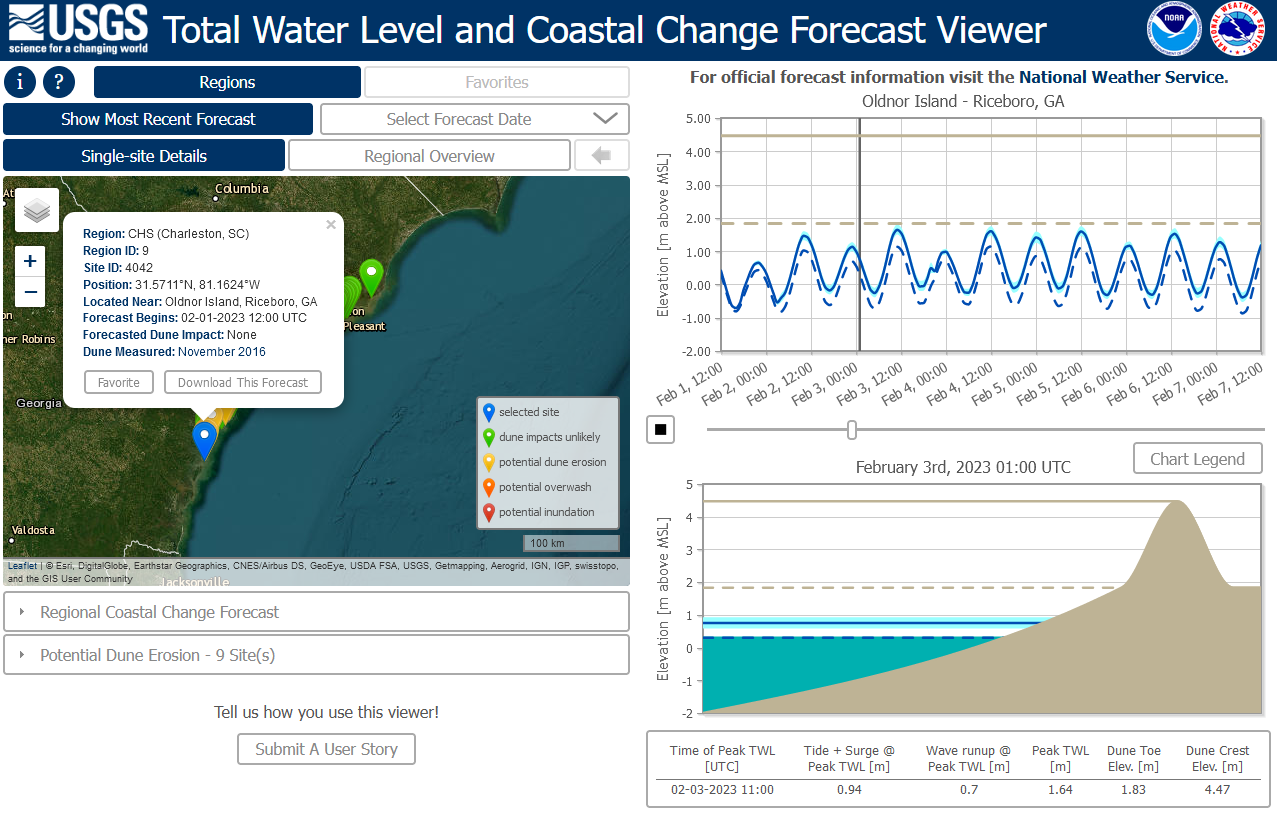 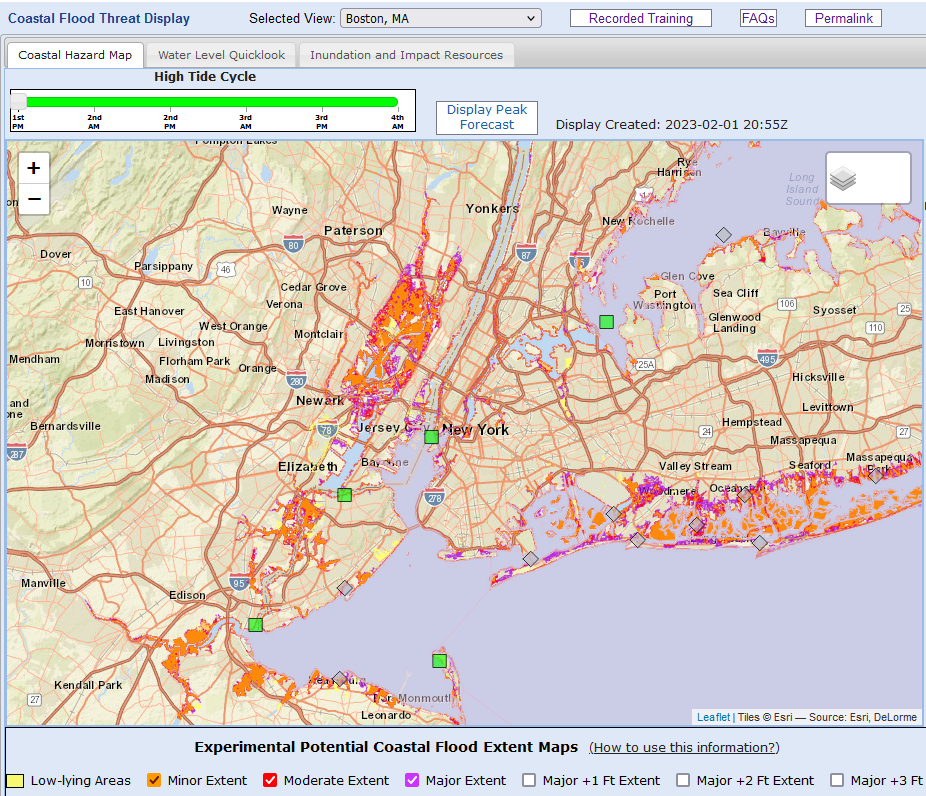 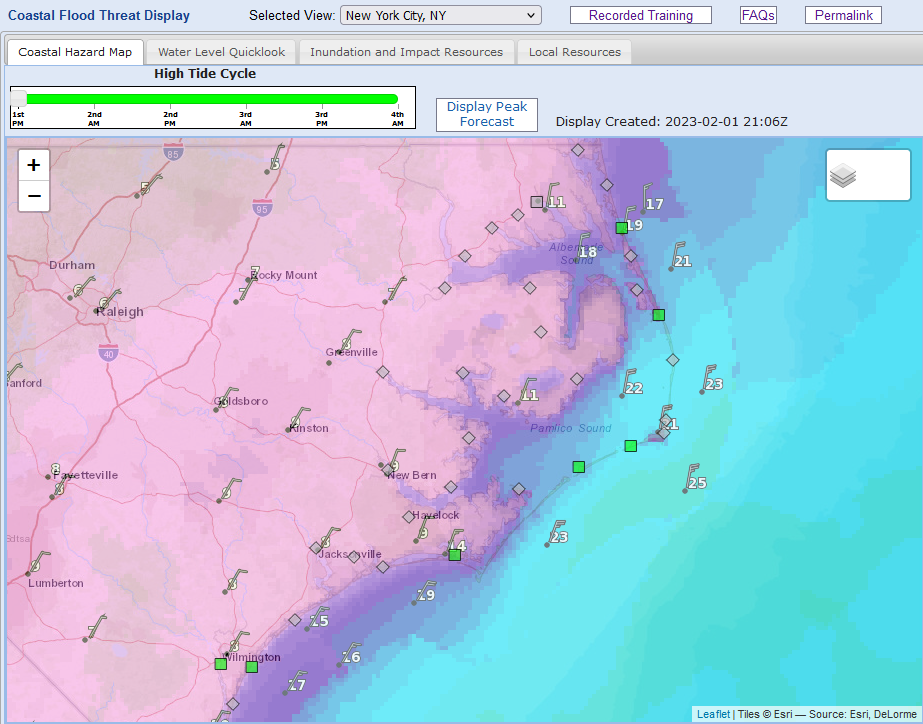 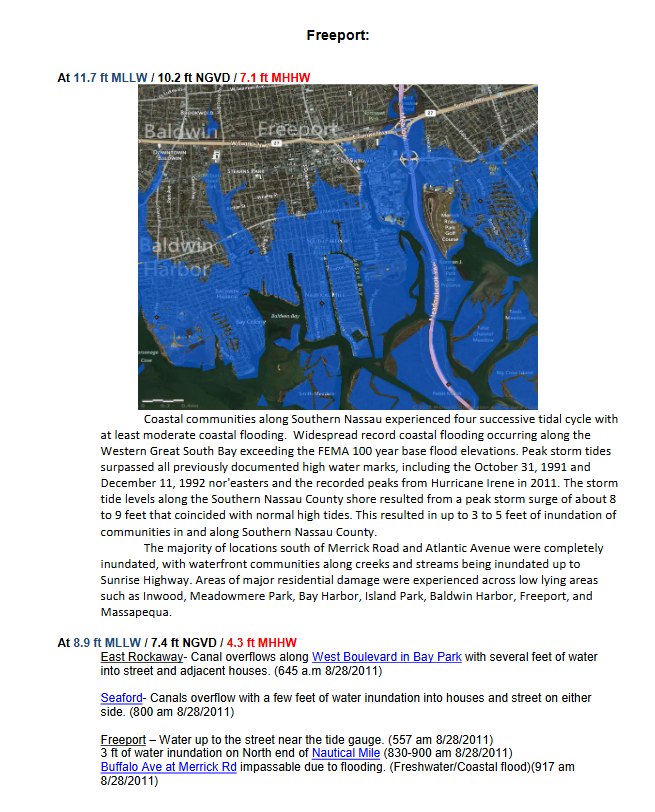 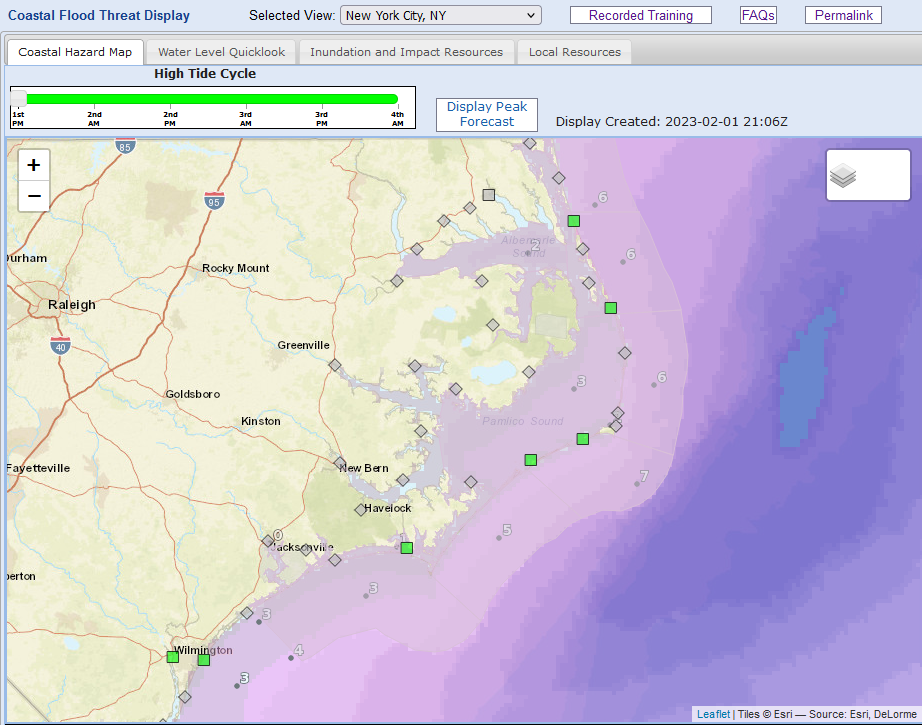 Contacts: nelson.vaz@noaa.gov, laurie.hogan@noaa.gov
NWS New York Coastal Flood Products and Services
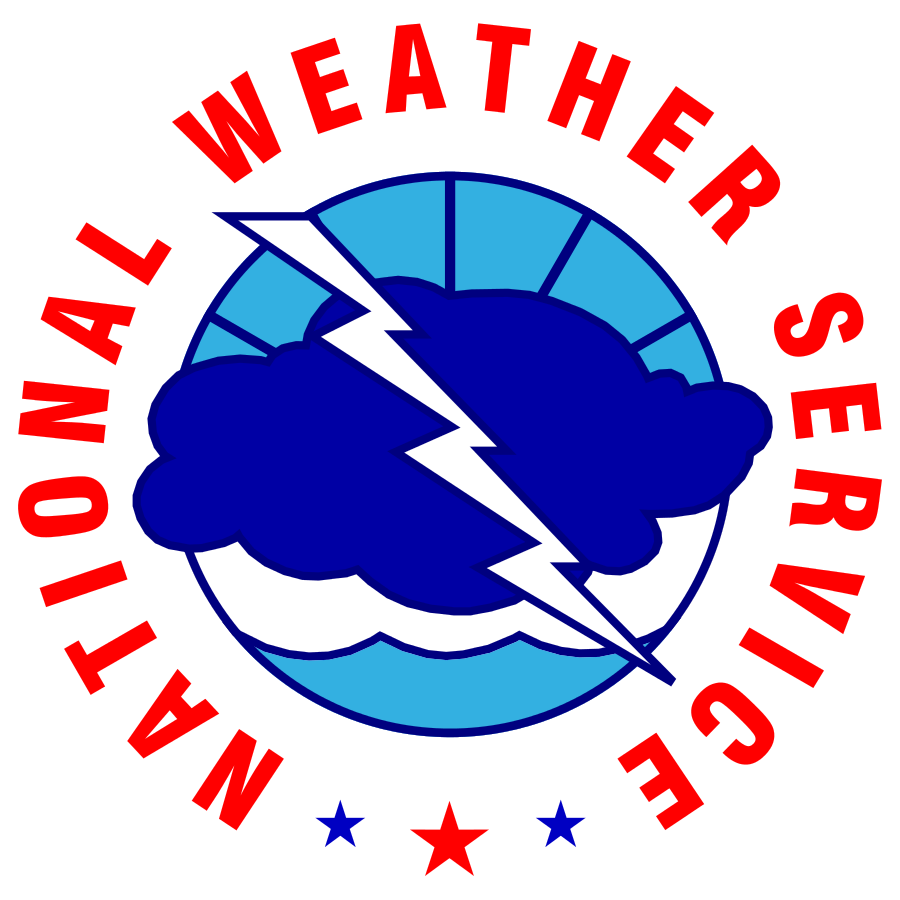 Ingredients for Coastal Flooding
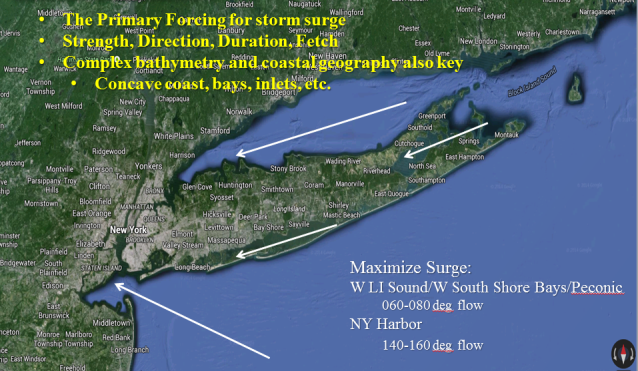 Direct Wind Stress – (Primary) 
Strength, Direction, Duration, Fetch (Length)


Eckman Transport
1-2 days to develop


Pressure Perturbations
30mb drop in pressure ~ 1 ft rise in surge  


Waves
Raises total water level- Wave Setup
Damage to dunes and structures

 
Freshwater/Riverine
Tidally affected rivers
Heavy rain and high tides – urban flooding
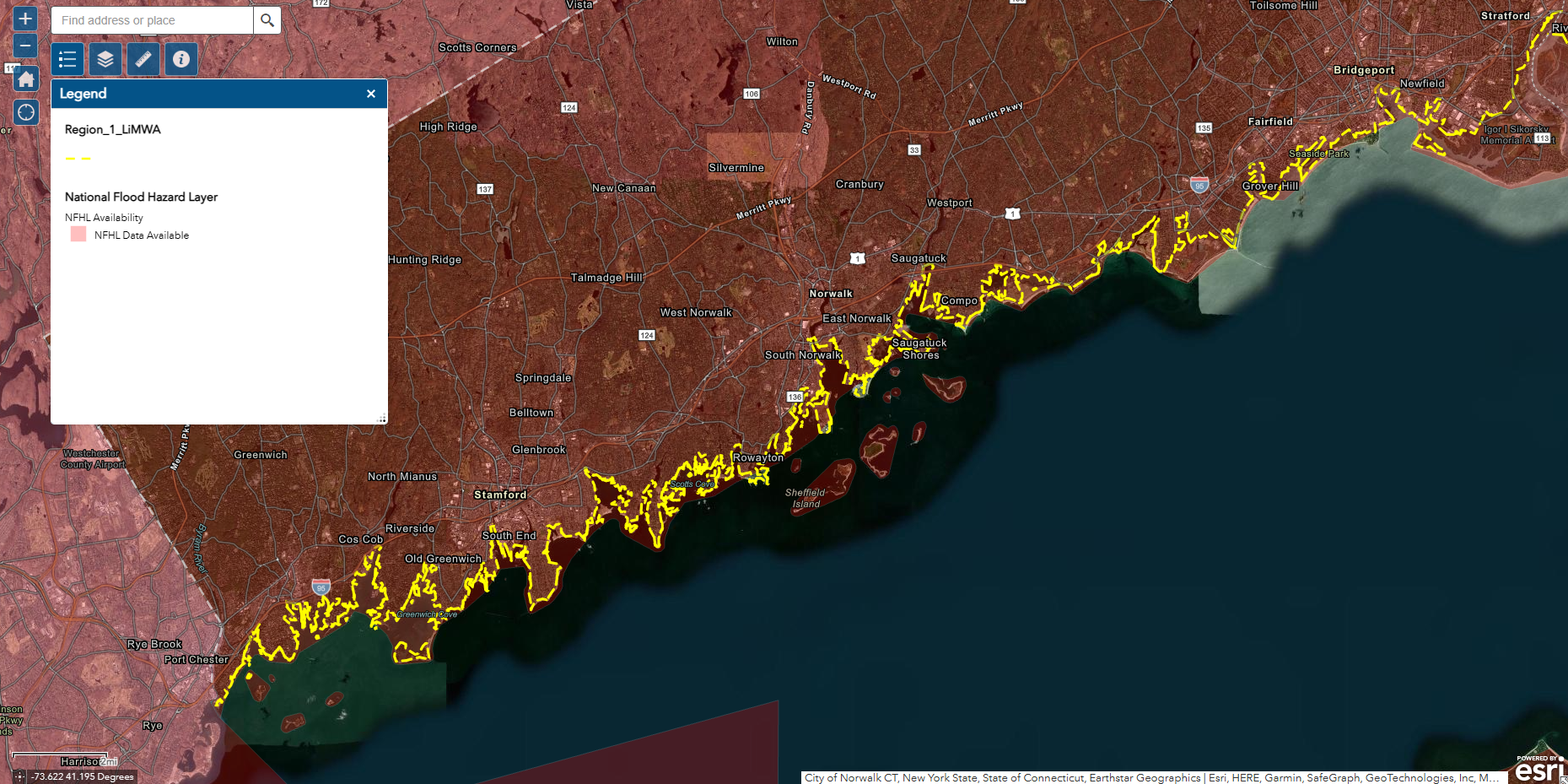 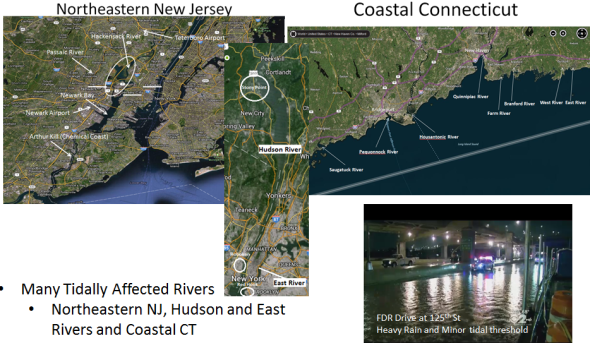 National Weather Service
WFO New York, NY
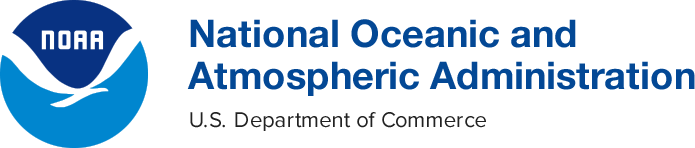 NWS New York Coastal Flood Products and Services
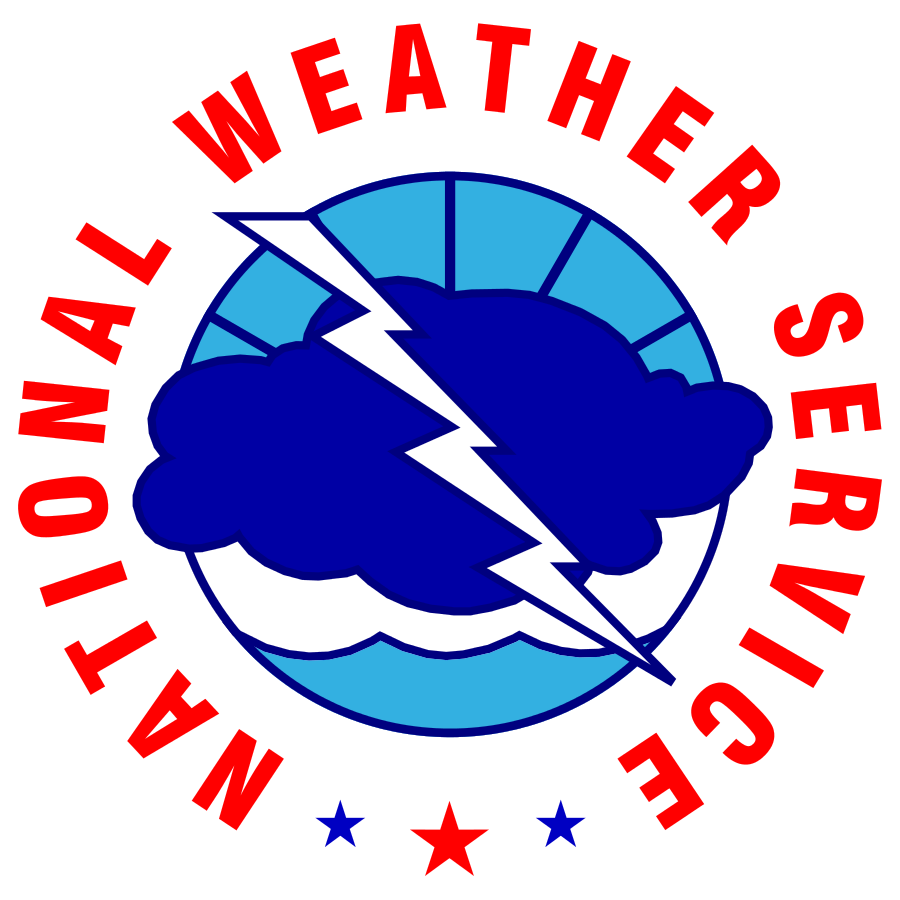 Forecast Uncertainties and Challenges
We cant skillfully predict this type of surge behavior 
We take path of least regret!
Wind Speed/Direction/Fetch/Duration
Surge in models is sensitive to these forcings

Timing/Magnitude of Surge with High Tide
4 ft surge at low tide is a much different story than 4 ft at high tide

Surge Models
Resolution
Physics & inputs

Wave Runup/Setup - Not incorporated into surge models

Rainfall/Groundwater -  Not incorporated into surge models
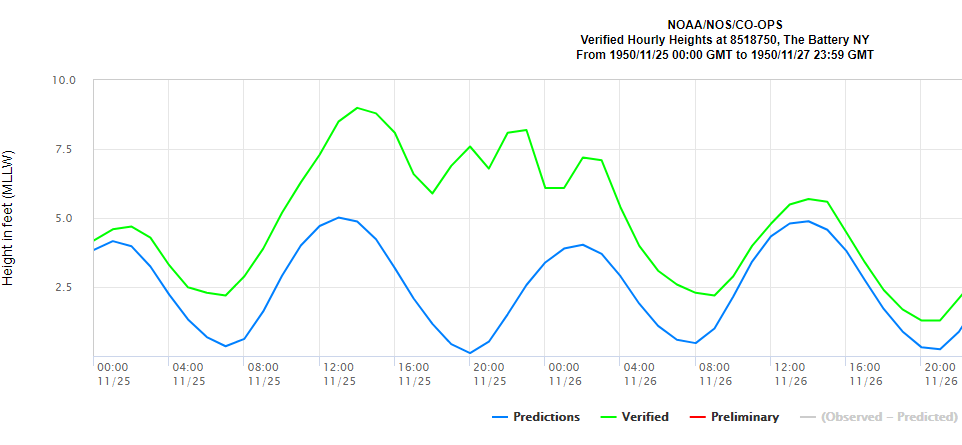 7 ft surge
We use a multi-storm surge model and statistical model forecast approach!!
National Weather Service
WFO New York, NY
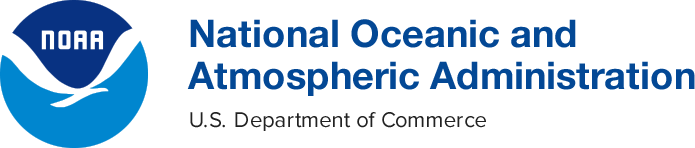 [Speaker Notes: Hazardous Weather Event Briefing Template]
NWS New York Coastal Flood Products and Services
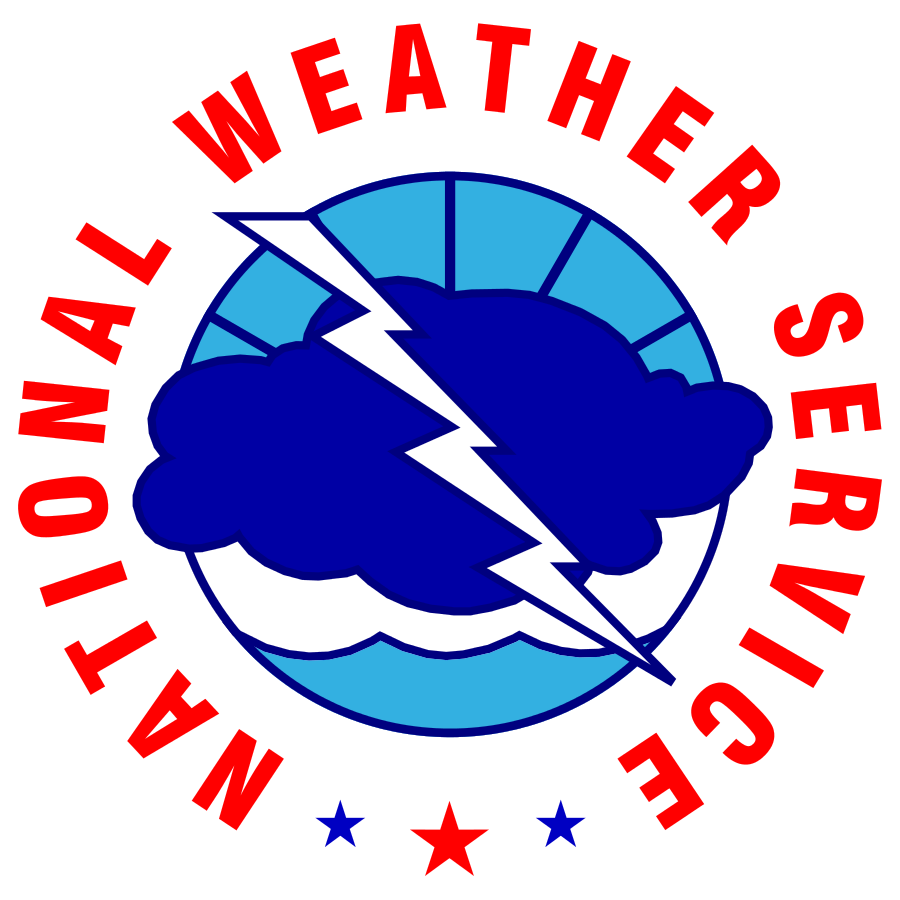 NWS Total Water Level Forecasts
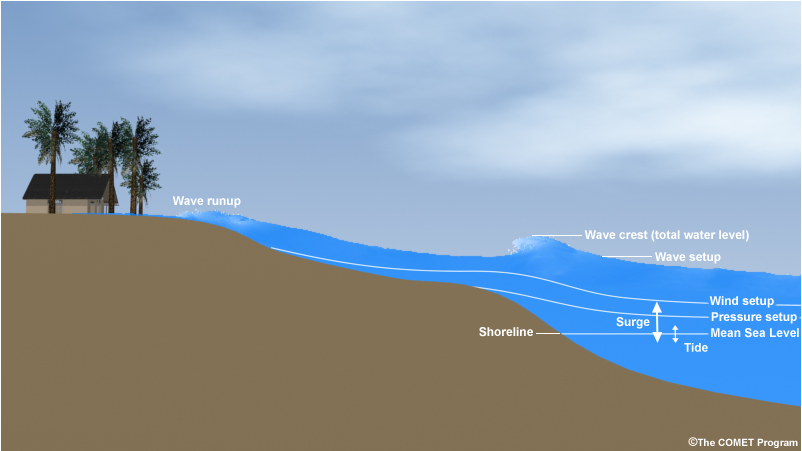 NWS NY TWL Forecast = Storm Surge + Tides  
Note: Waves + Freshwater inputs are not included in TWL (stillwater) forecast, but are incorporated into our impact forecast!
National Weather Service
WFO New York, NY
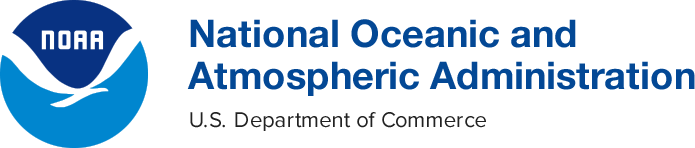 [Speaker Notes: Hazardous Weather Event Briefing Template]
NWS New York Coastal Flood Products and Services
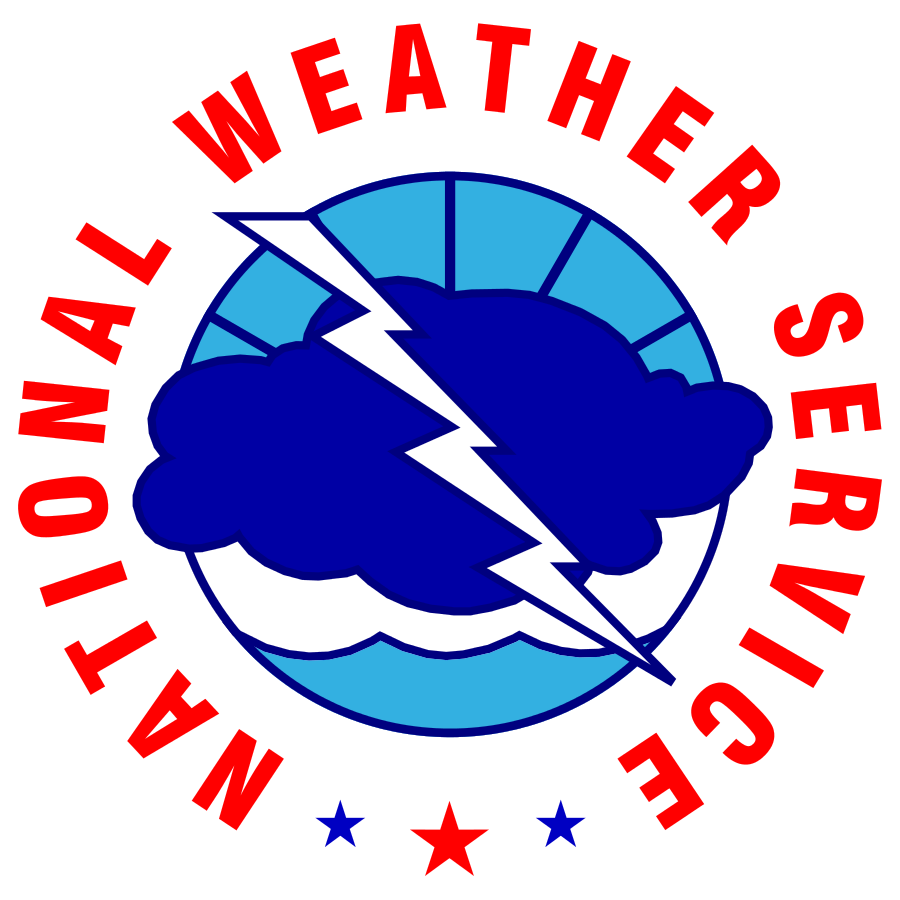 What are you interested in…
Inundation - Water covering normally dry land. 
Inundation events are among the most frequent, costly, and deadly coastal hazards that can impact coastal communities in the U.S. 

How can we better provide you inundation info and communicate the impacts?
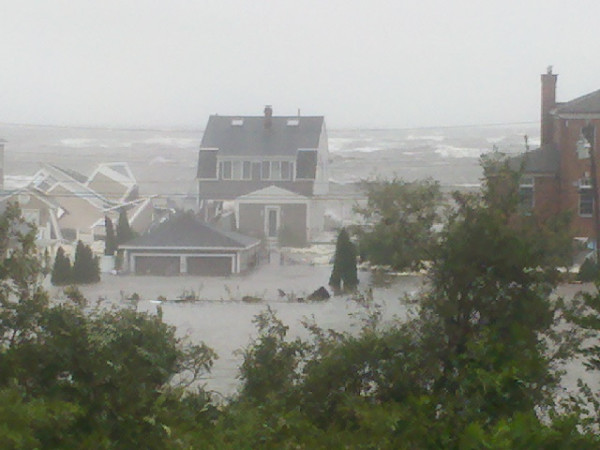 National Weather Service
WFO New York, NY
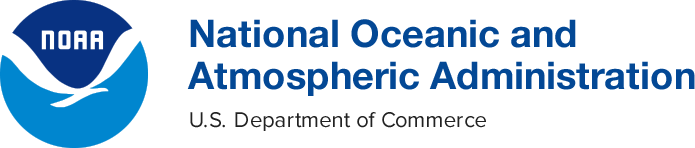 [Speaker Notes: Hazardous Weather Event Briefing Template]
NWS New York Coastal Flood Products and Services
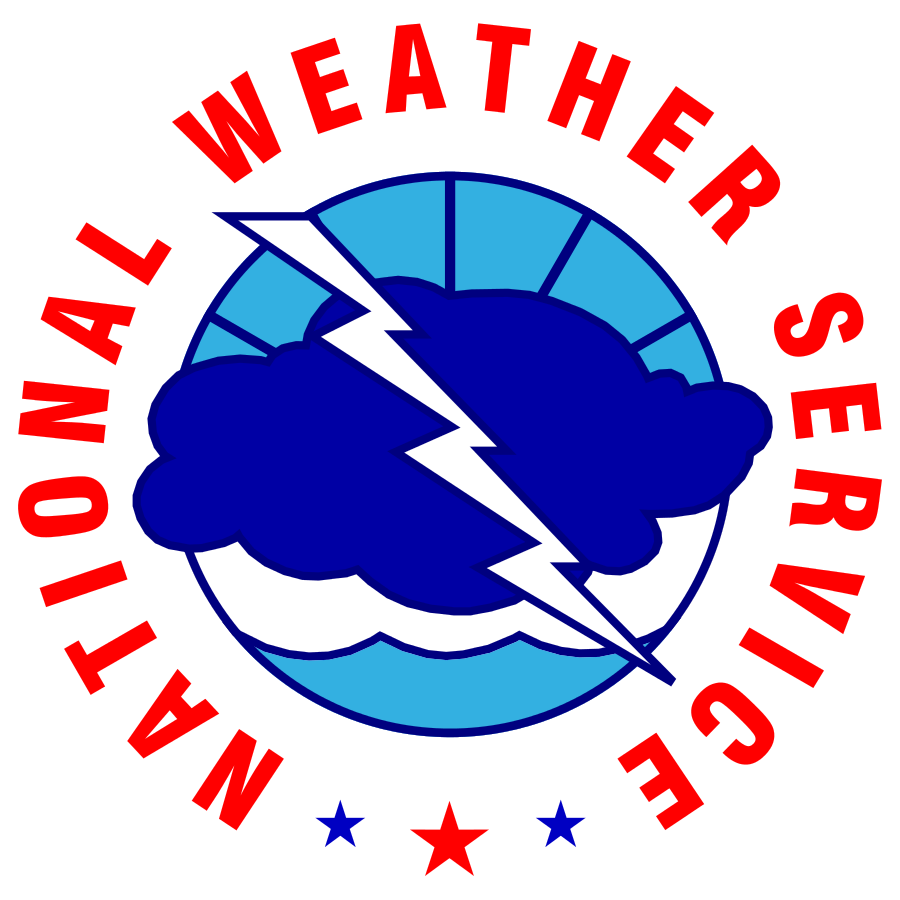 Communicating Coastal Impacts – Coastal Flood W/W/A
Coastal Flood Outlook (Hazardous Weather Outlook (HWO)) issued 2 to 7 days in advance...when there is 30% or greater confidence that expected coastal hazards will pose a serious threat to property and potentially life. 

A Coastal Flood Watch is issued when tidal flooding or storm induced flooding, posing a serious threat to property and potentially life, along coastal areas is possible within the next 12 to 48 hours.  (50 percent or higher confidence).
https://forecast.weather.gov/product.php?site=NWS&issuedby=OKX&product=CFW&format=CI&version=1&glossary=1&highlight=off
National Weather Service
WFO New York, NY
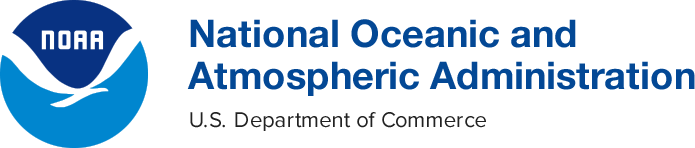 NWS New York Coastal Flood Products and Services
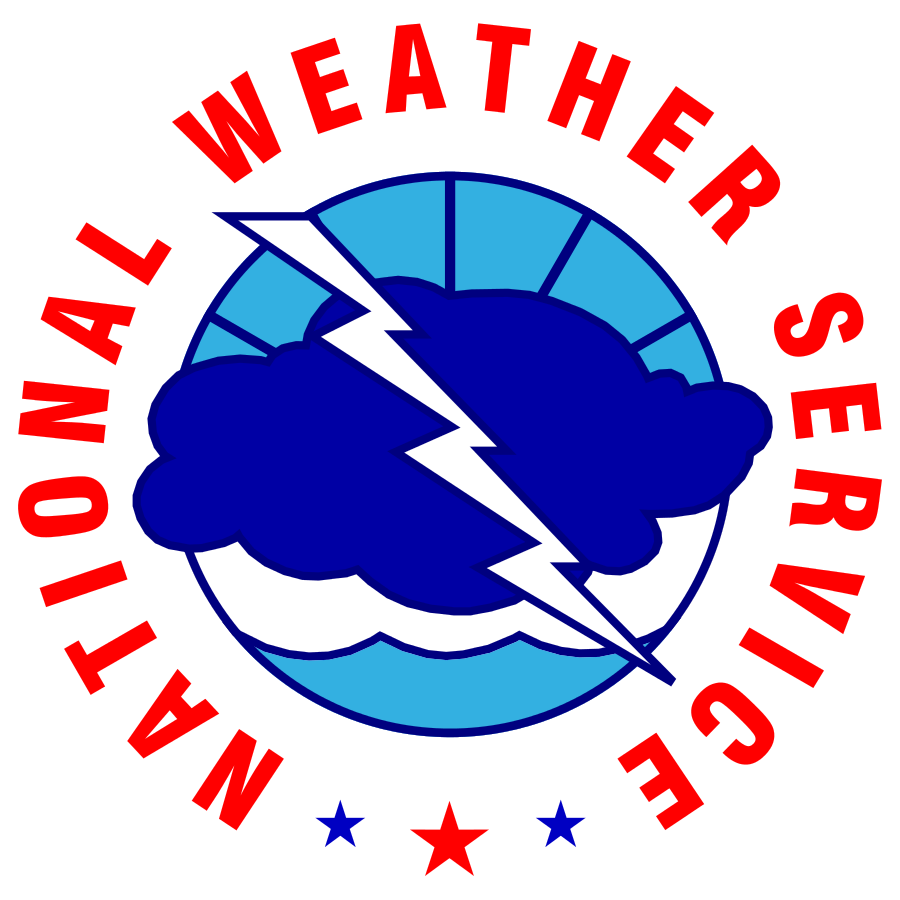 Communicating Coastal Impacts – Coastal Flood W/W/A
A Coastal Flood Warning is issued when tidal flooding or storm induced flooding, posing a serious threat to property and potentially life, is imminent or is expected along the coastal areas within the next 24-36 hours. (80% or higher confidence)


A Coastal Flood Advisory is issued when minor tidal flooding or storm induced flooding is occurring or expected within the next 24-36 hours. The minor flooding is more than just localized or marginal.


Coastal Flood Statement issued in cases where minor coastal flooding is expected to be localized, with tidal benchmarks expected to be reached but not exceeded within the next 12-24 hours.
National Weather Service
WFO New York, NY
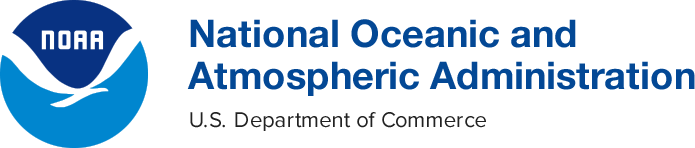 NWS New York Coastal Flood Products and Services
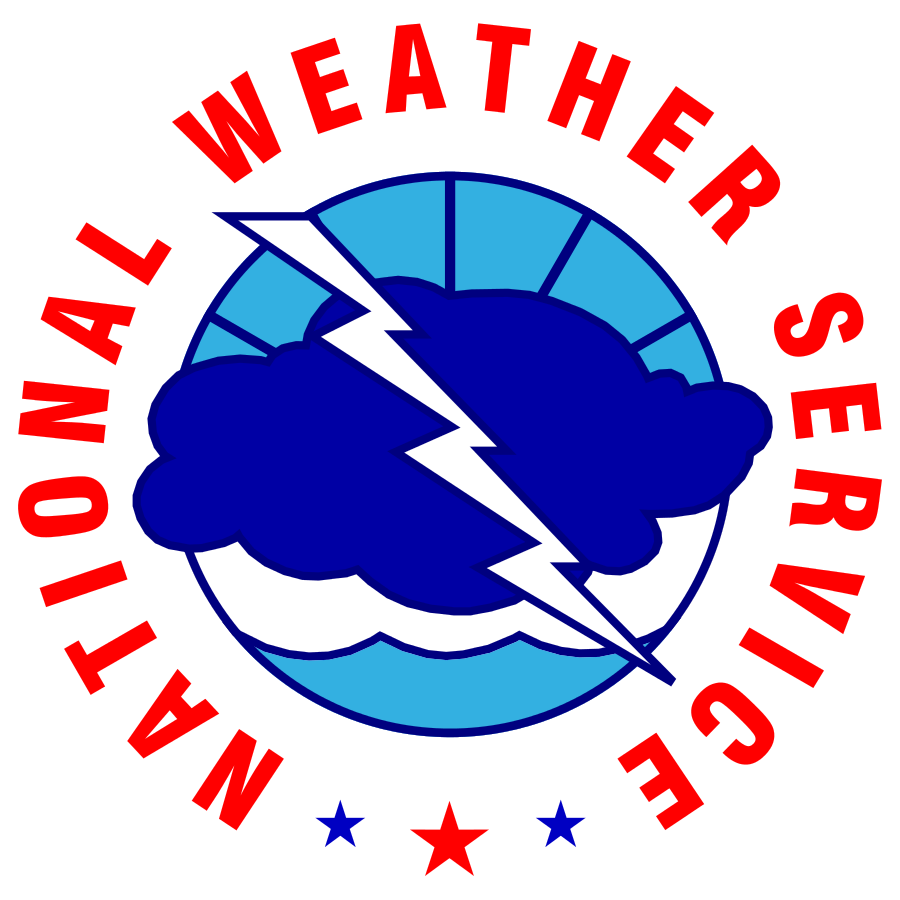 Communicating Coastal Impacts – Coastal Flood W/W/A
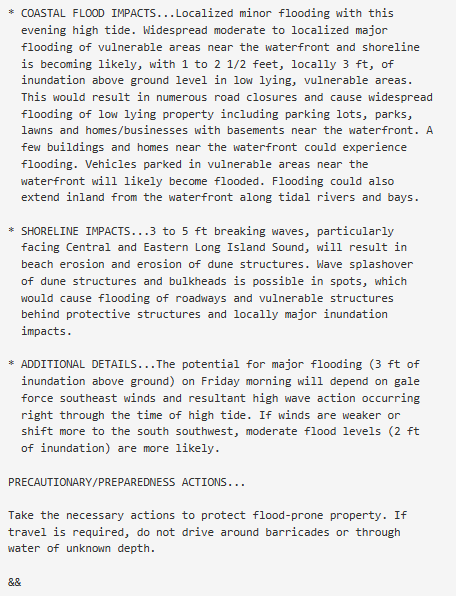 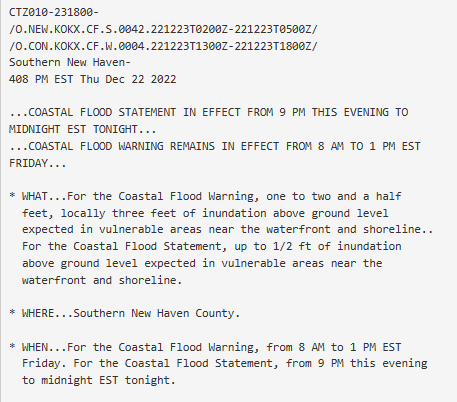 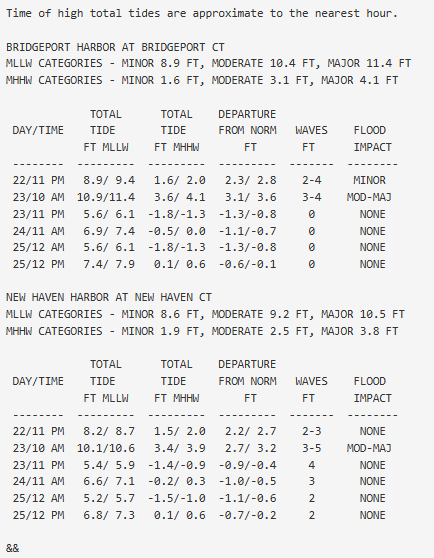 https://forecast.weather.gov/product.php?site=NWS&issuedby=OKX&product=CFW&format=CI&version=1&glossary=1&highlight=off
National Weather Service
WFO New York, NY
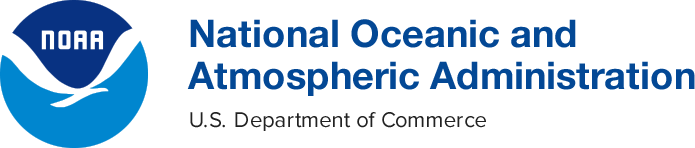 NWS New York Winter Weather Products and Services
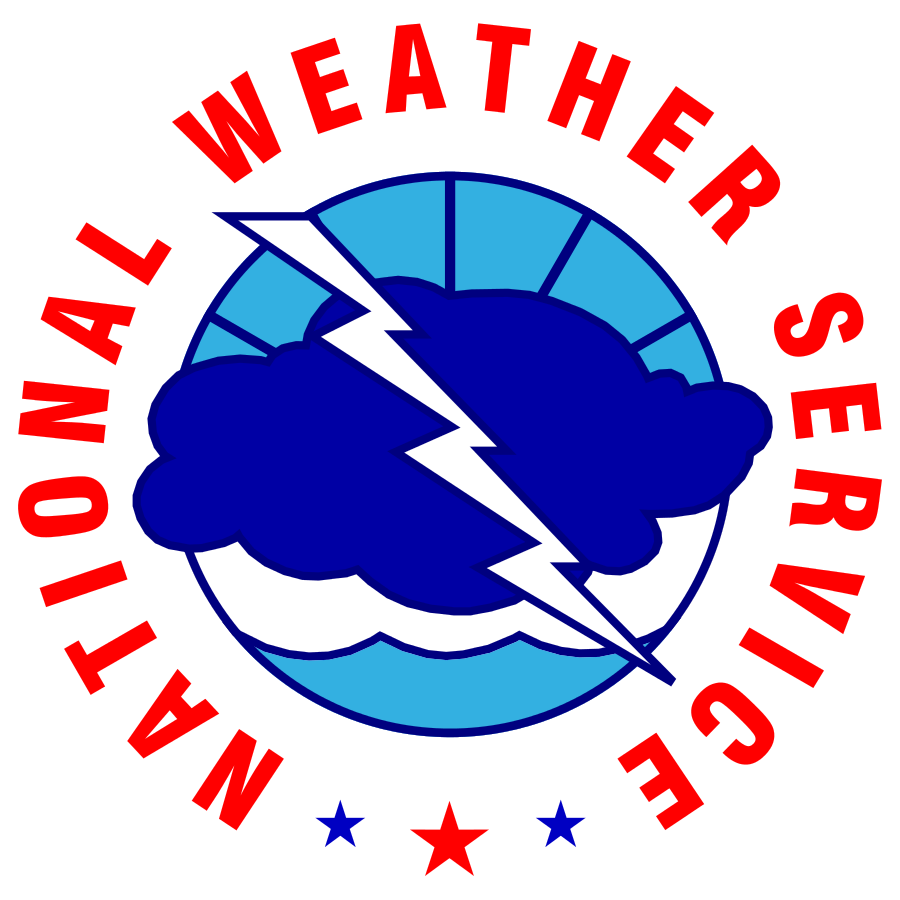 Translating the Tidal Table and Benefits of MHHW
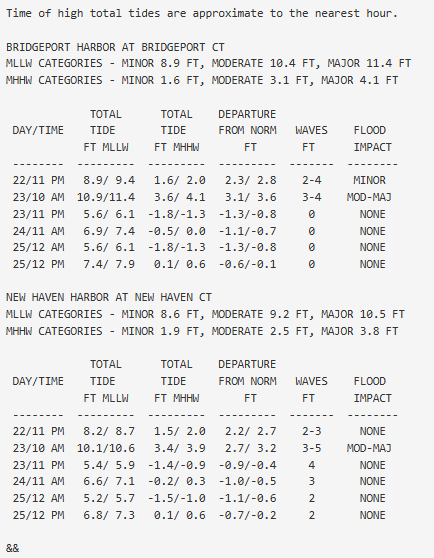 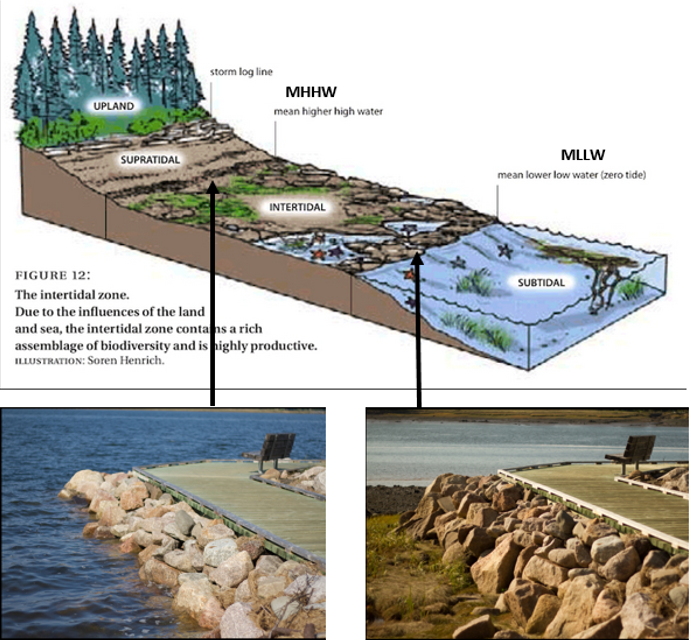 Translation: Forecast is for storm tide to reach 3.4 to 3.9 ft above MHHW (high tide line) at 10am on the 23rd. That is due to a 2.7 to 3.2 ft storm surge on top of the astronomical tides. 3 to 5 ft landward directed wave action is expected, which will cause moderate to local major flood impacts.
National Weather Service
WFO New York, NY
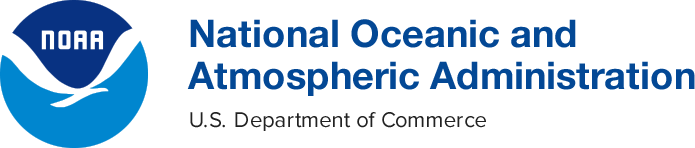 Eastern Regional WFO Coastal Flood Web Pages
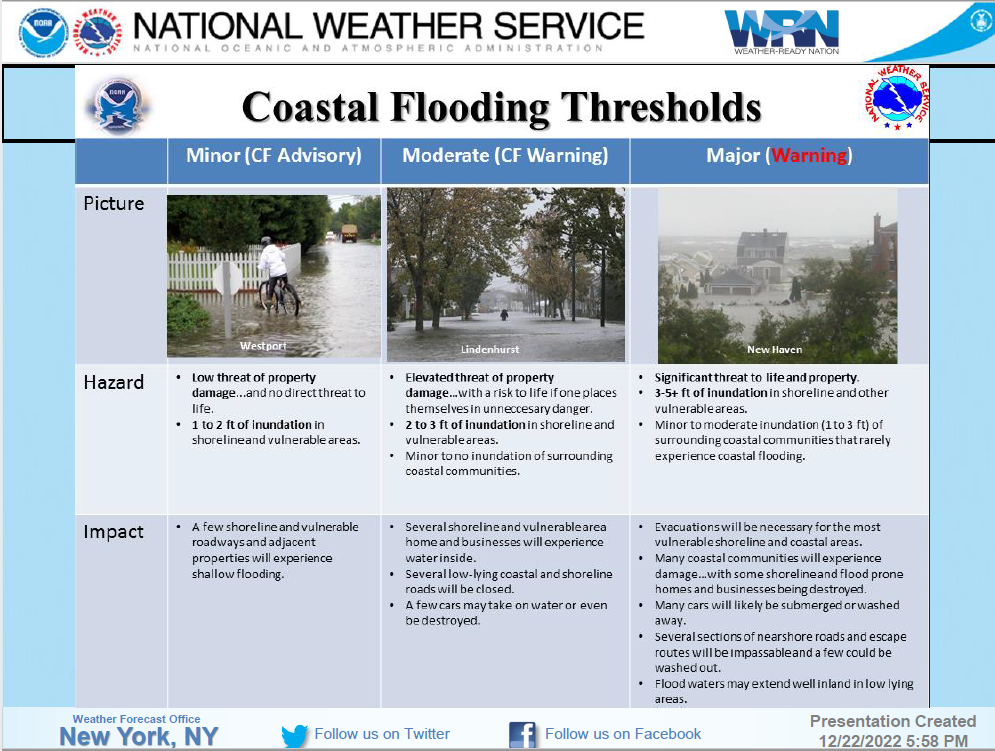 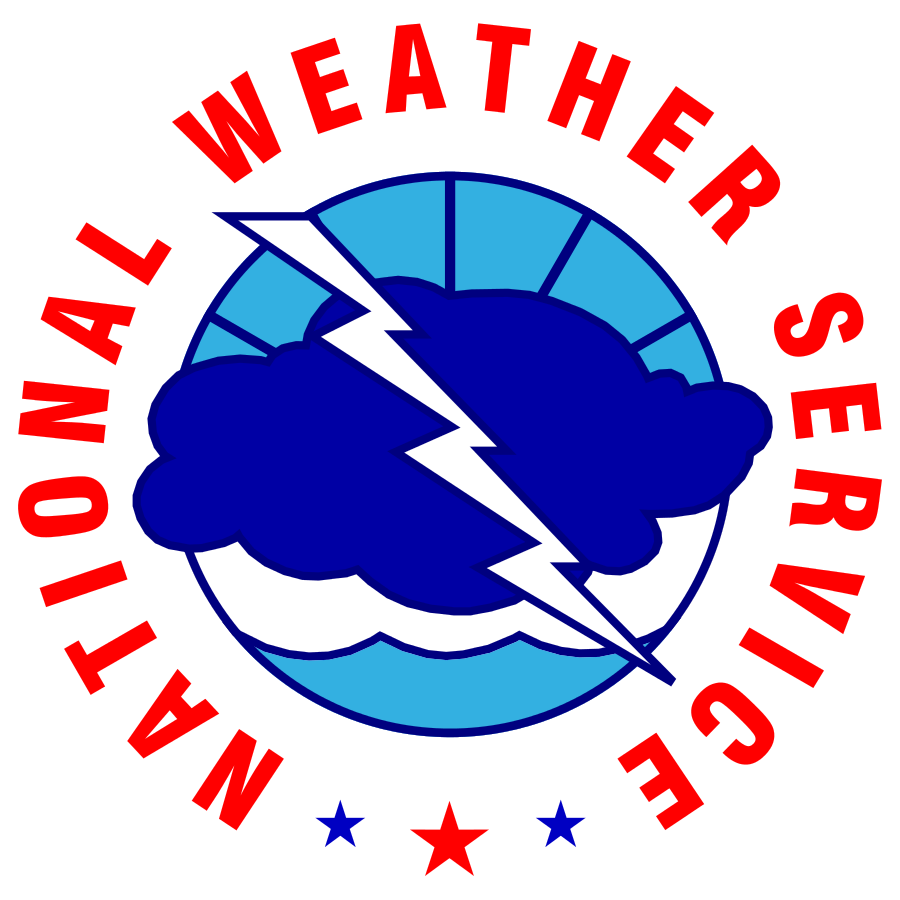 National Weather Service
WFO New York, NY
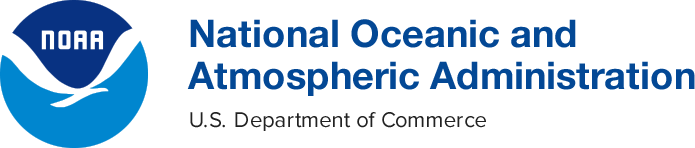 Eastern Region WFO Coastal Flood Webpages
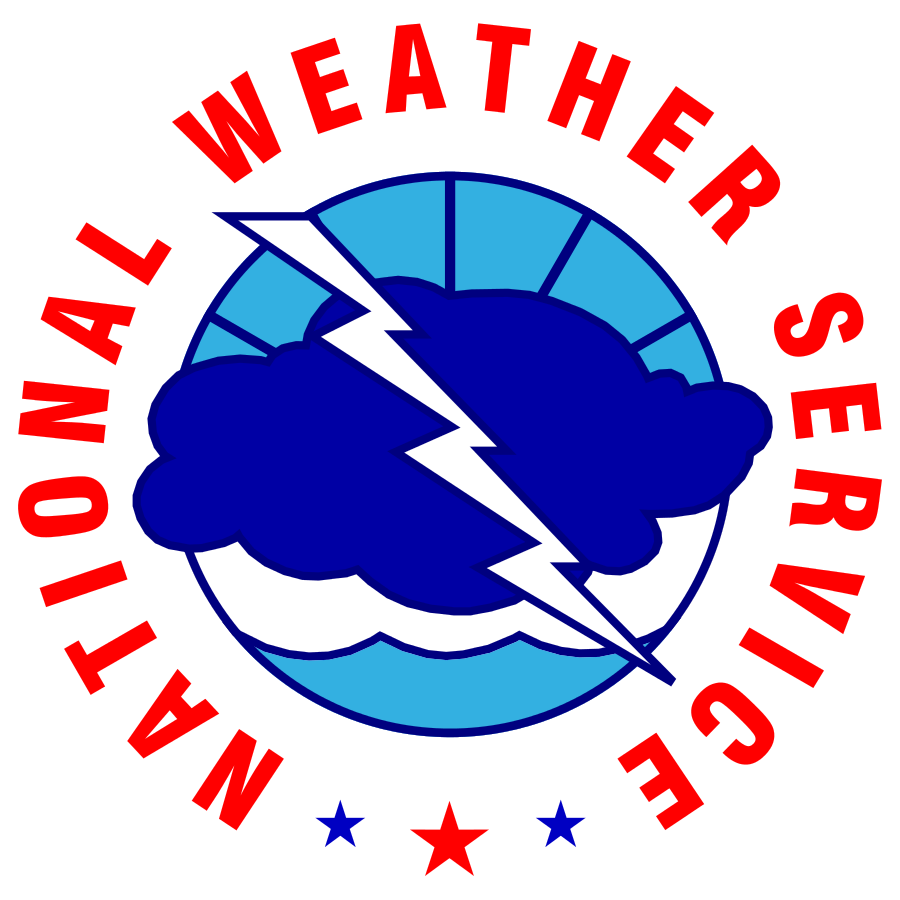 Coastal Flood Threat Display
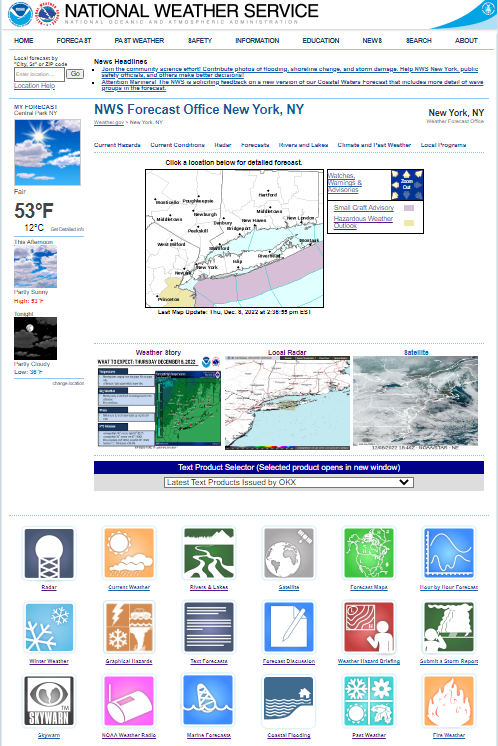 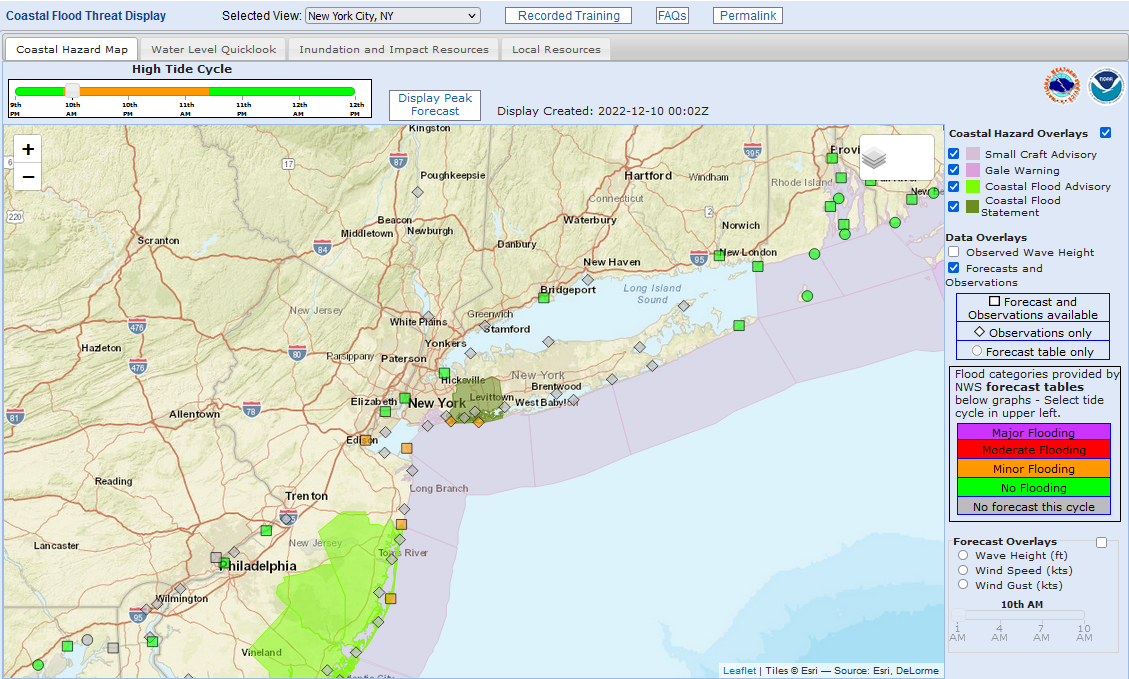 https://www.weather.gov/erh/coastalflood?wfo=okx
National Weather Service
WFO New York, NY
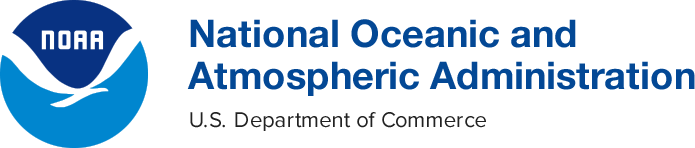 Eastern Region WFO Coastal Flood Webpages
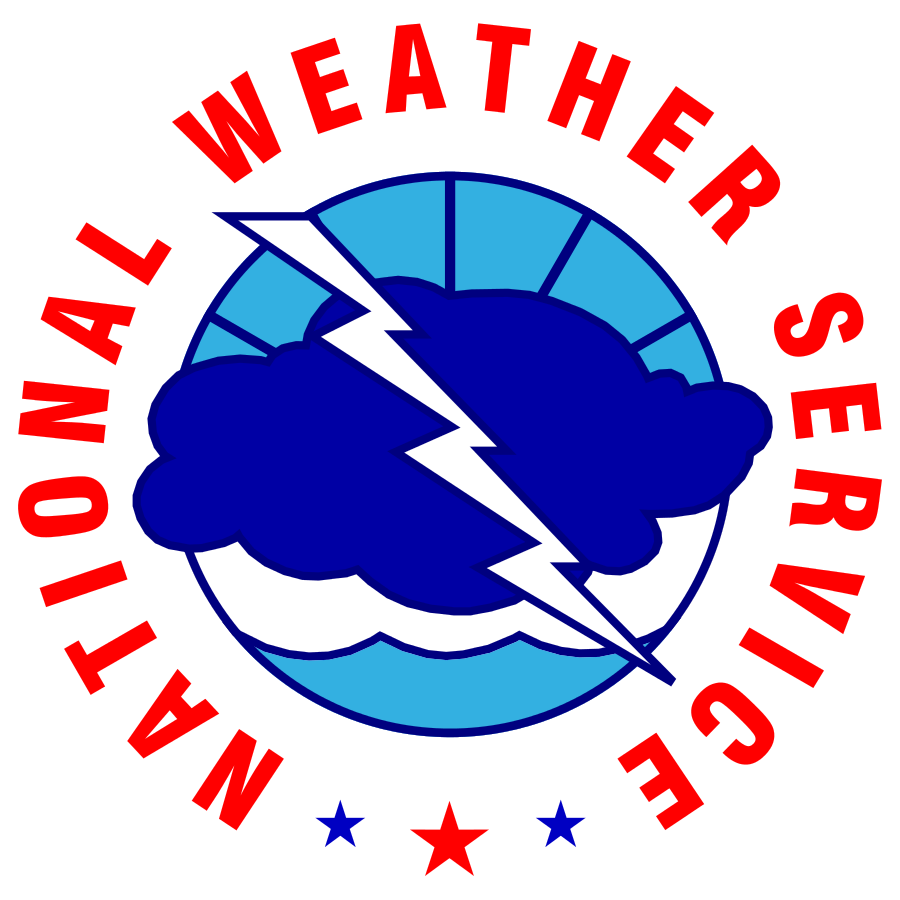 Coastal Flood Forecasts
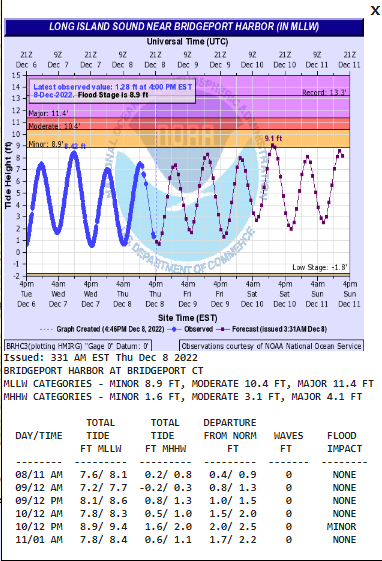 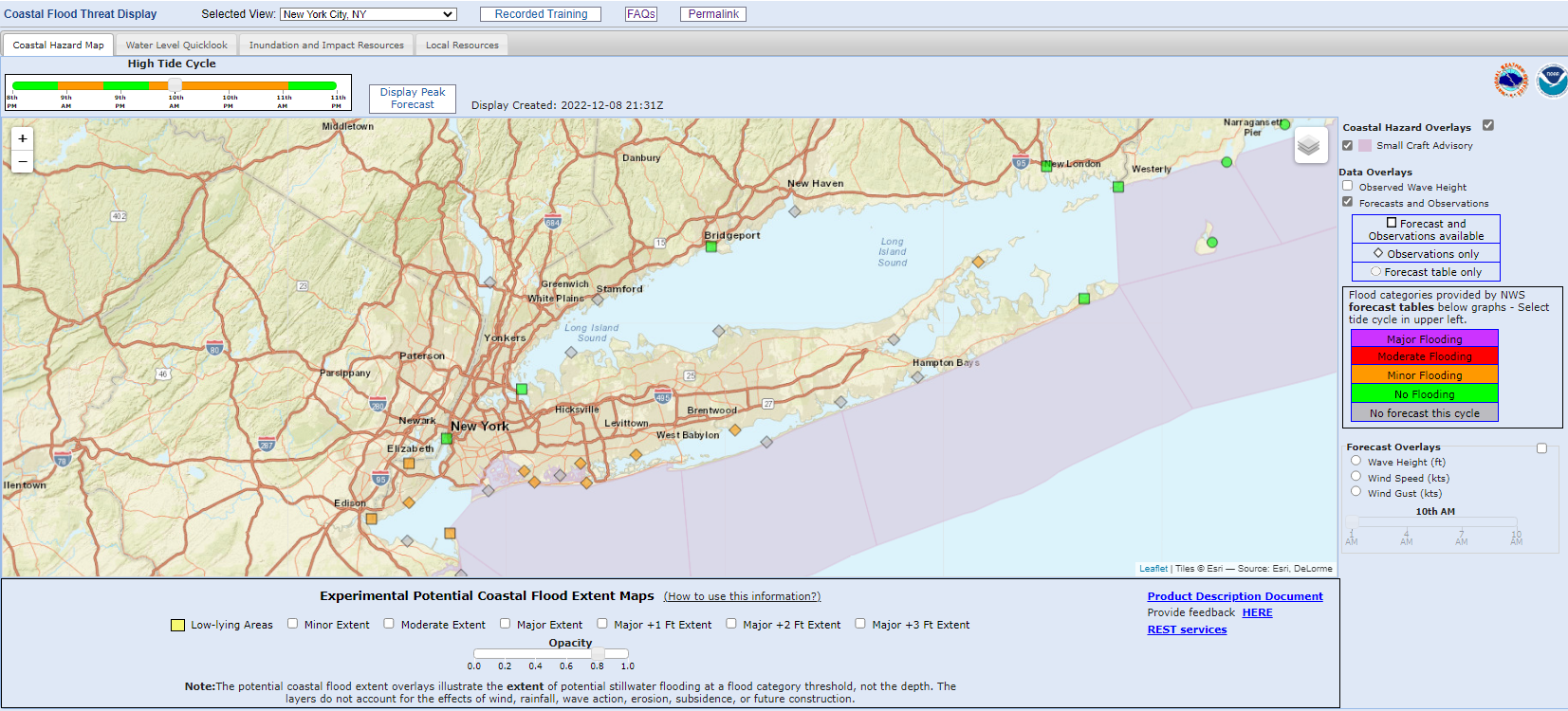 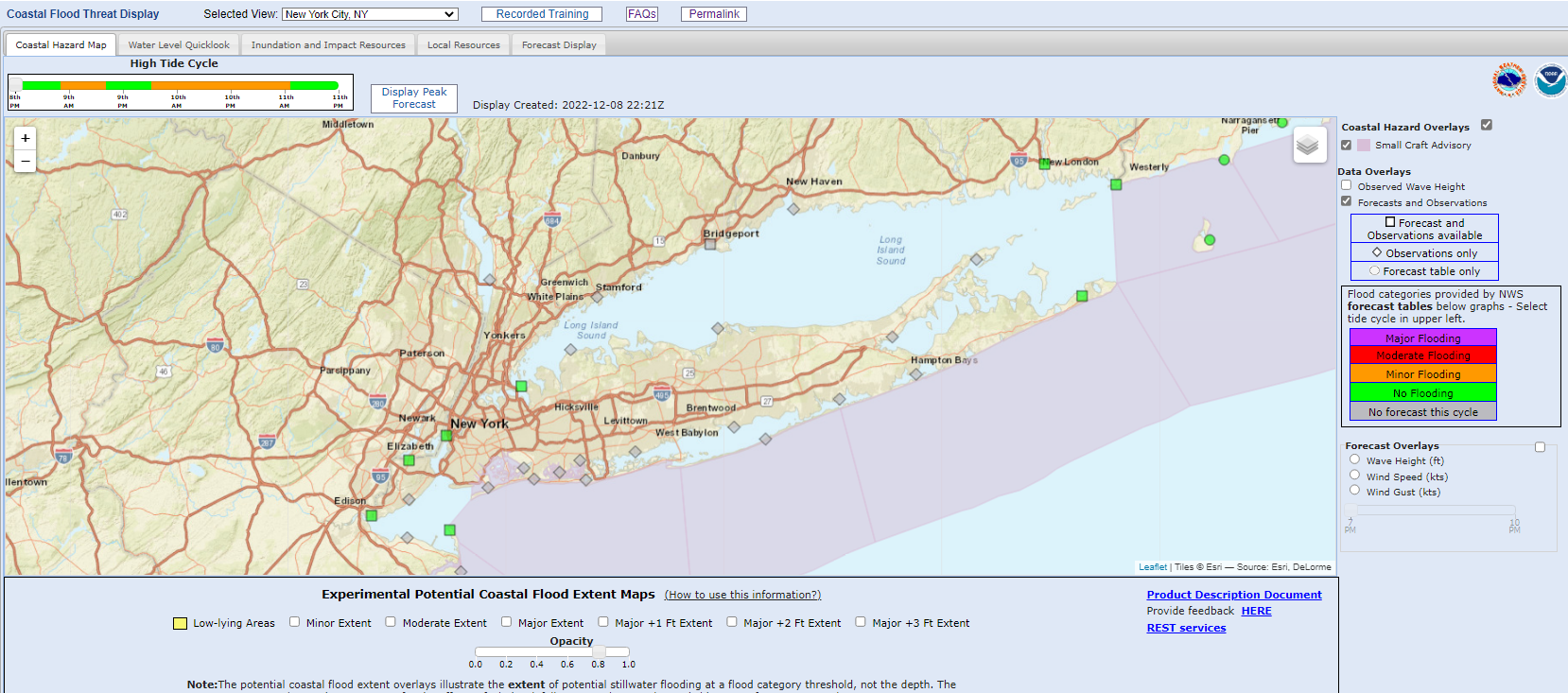 National Weather Service
WFO New York, NY
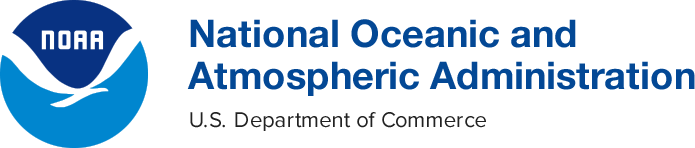 Eastern Region WFO Coastal Flood Webpages
Coastal Flood Forecasts
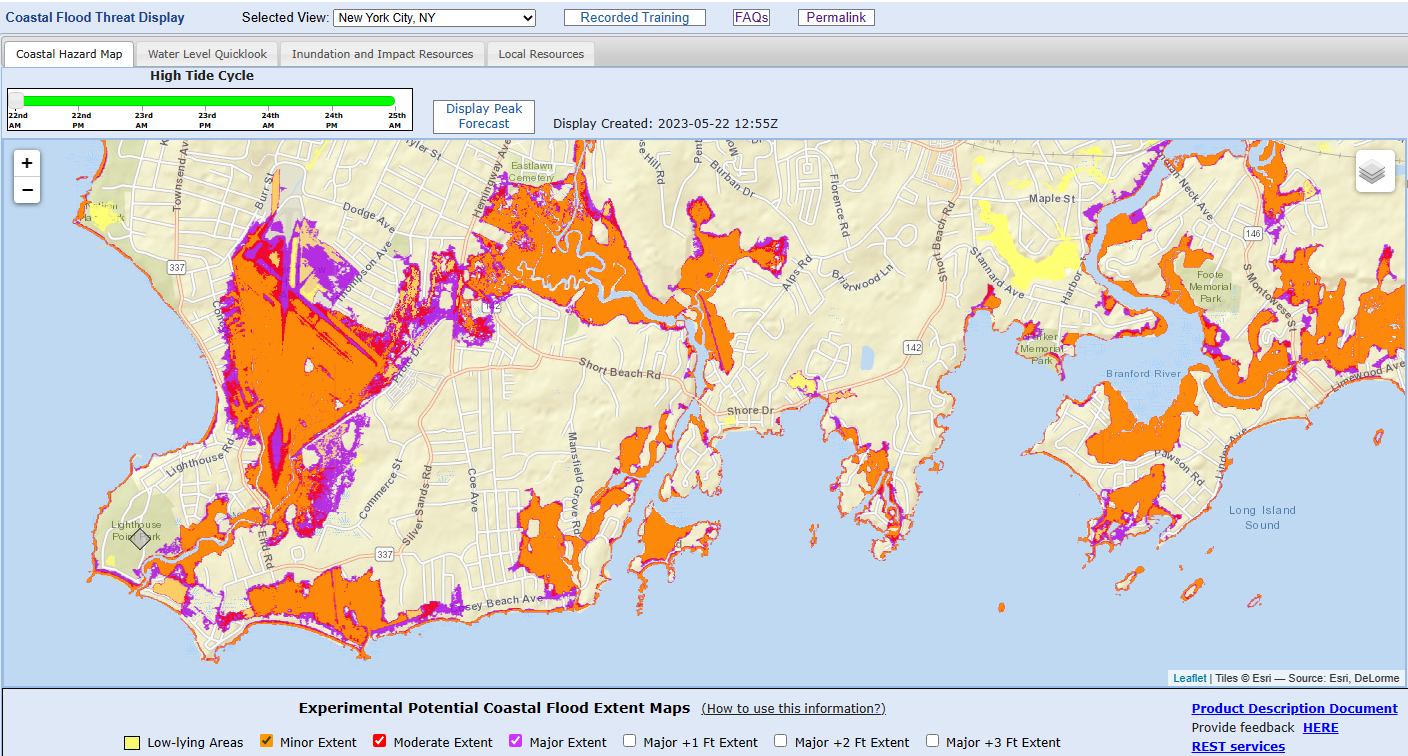 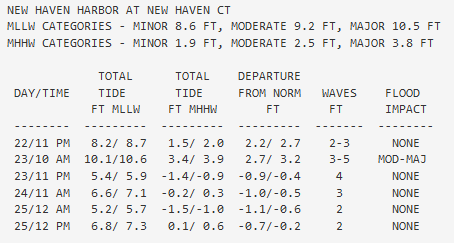 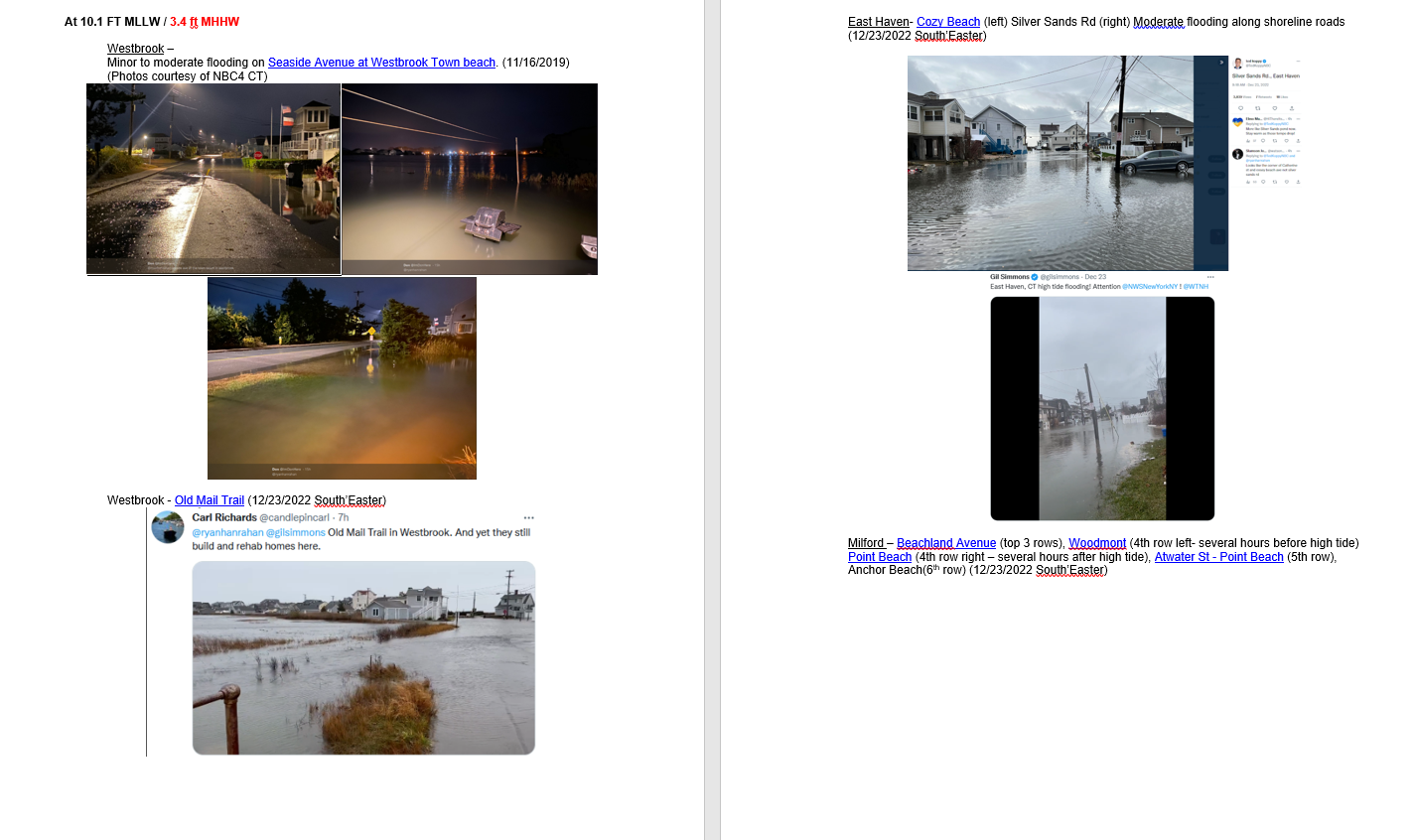 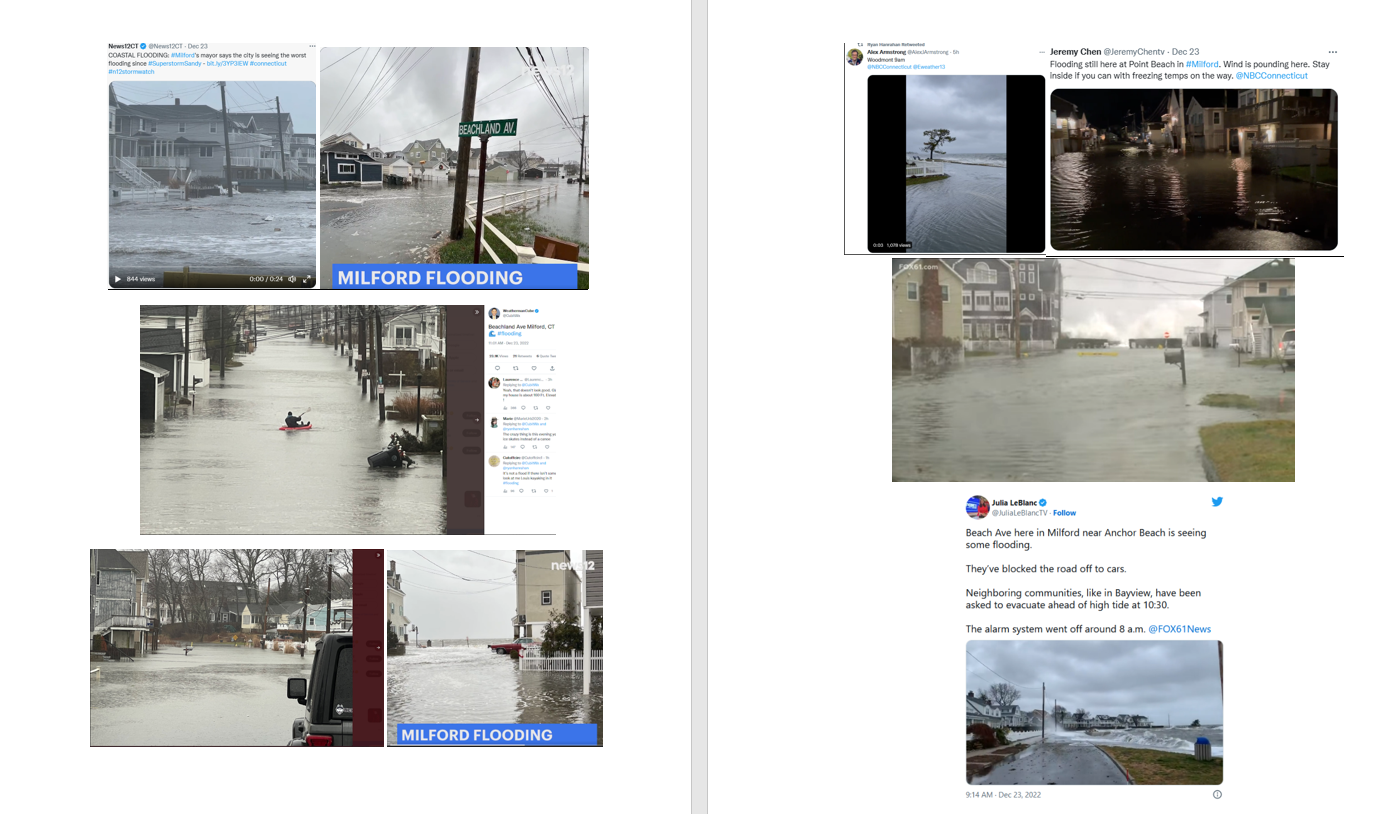 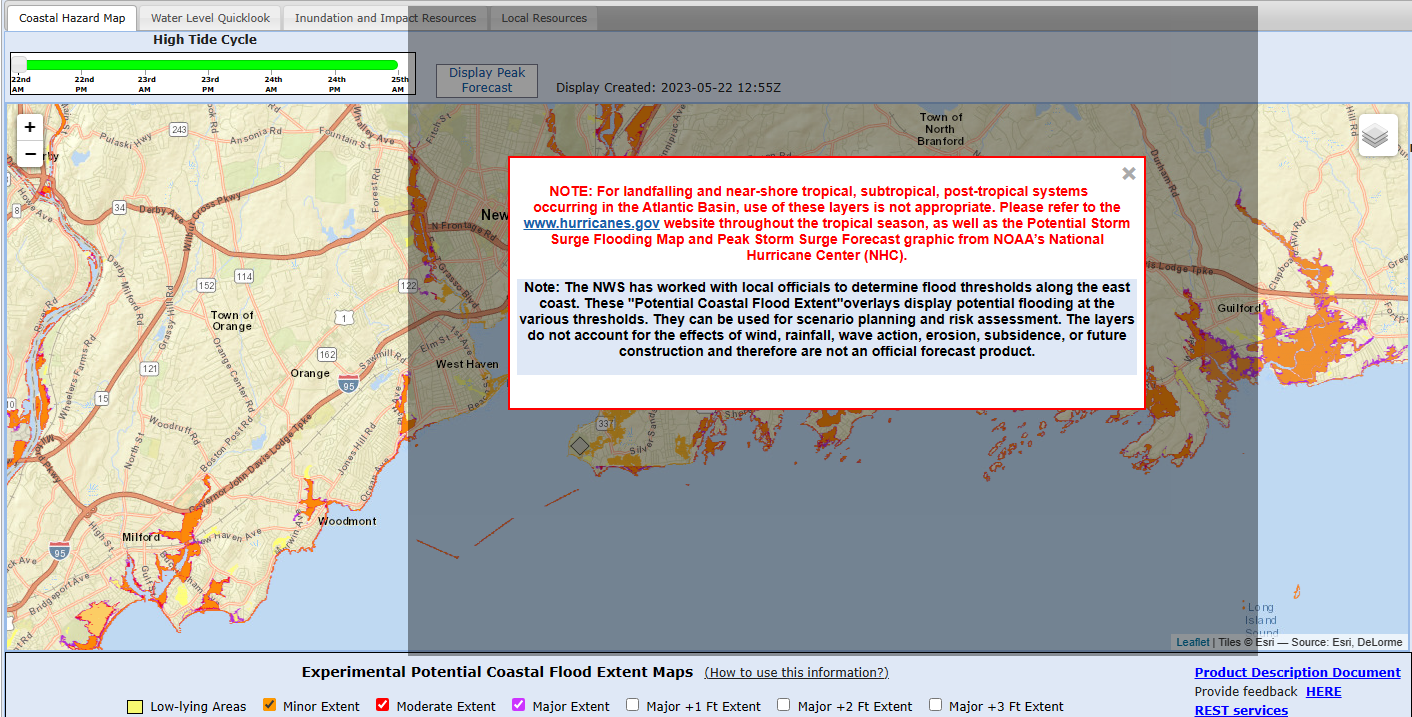 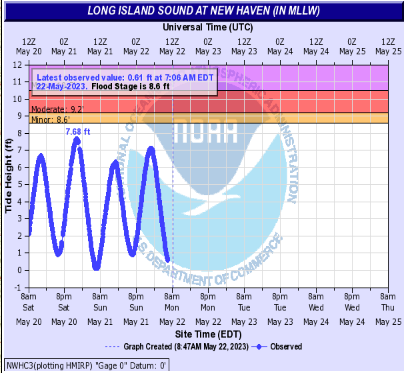 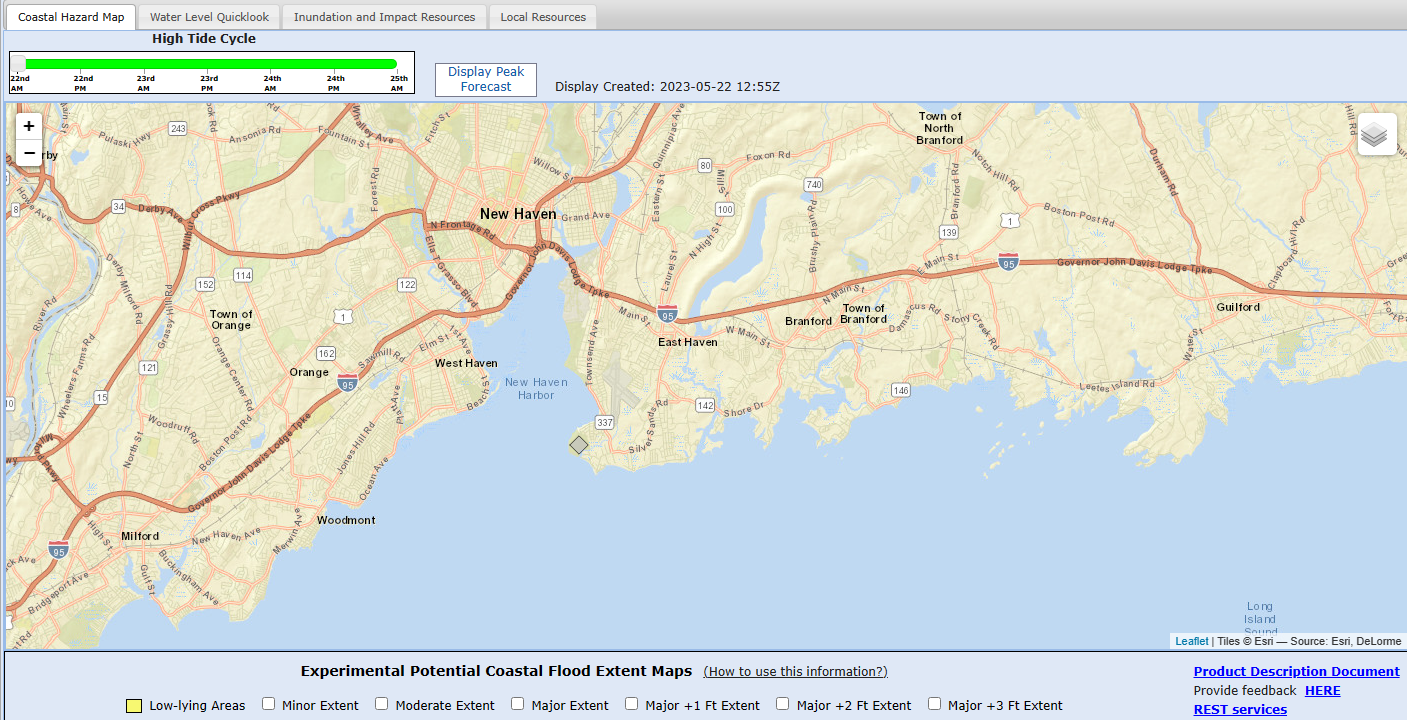 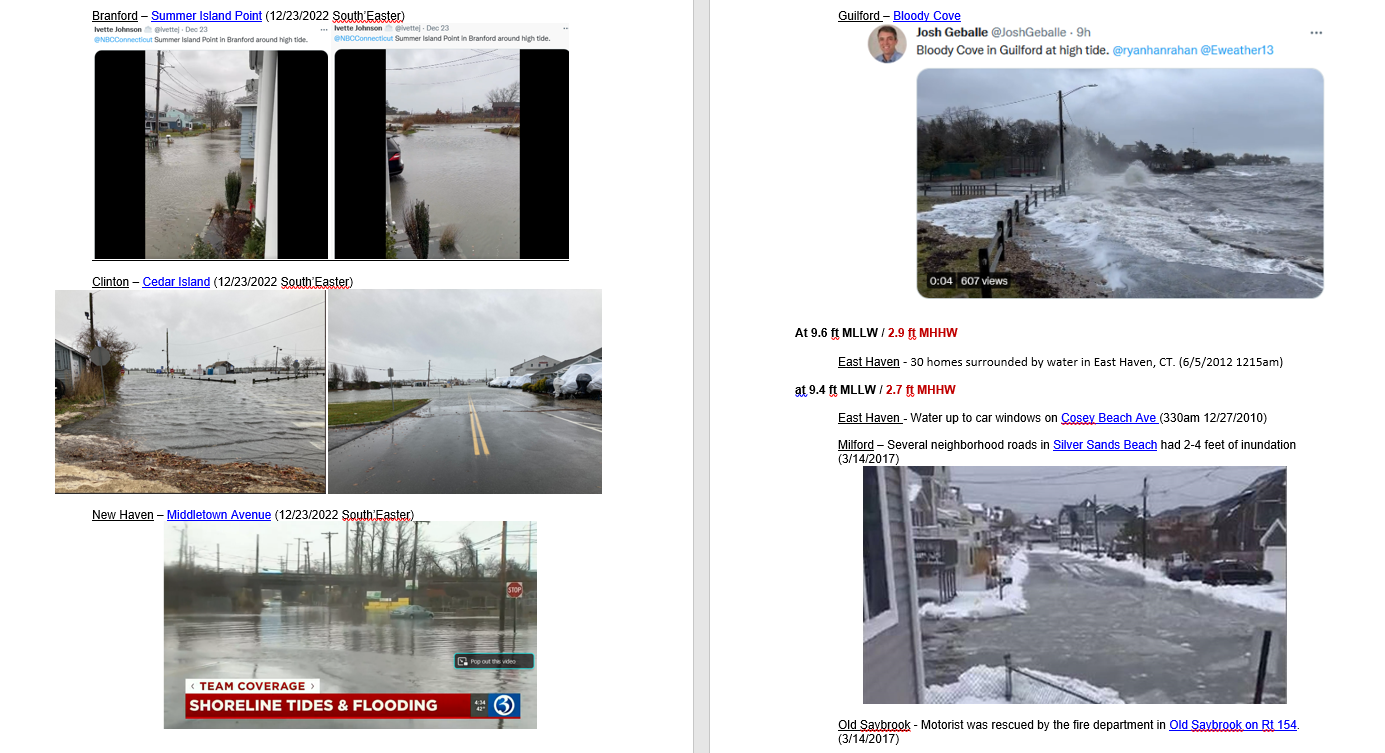 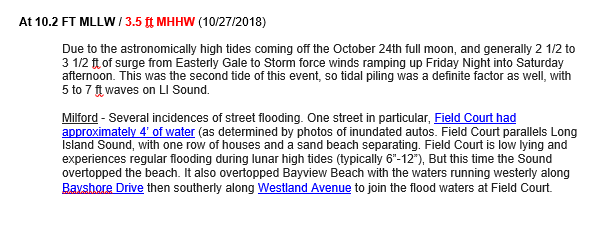 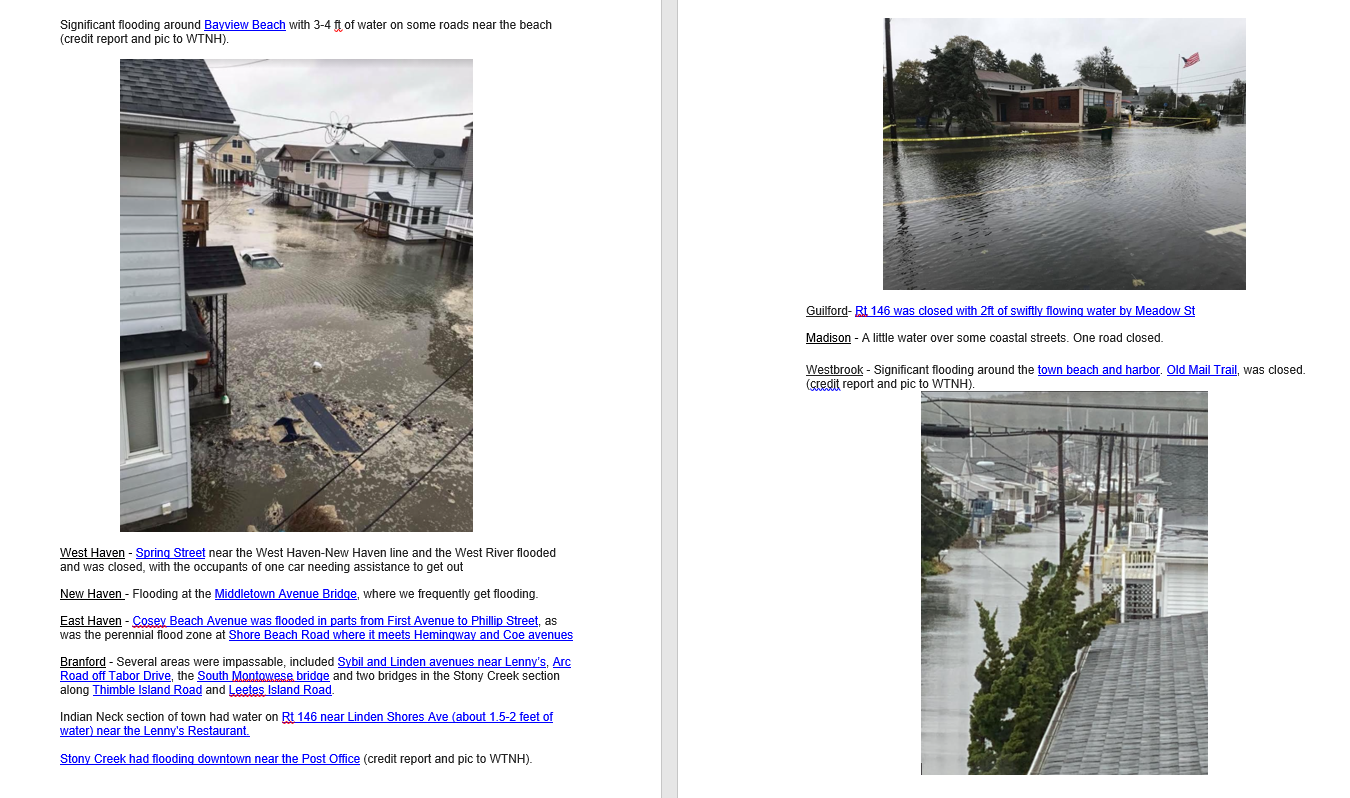 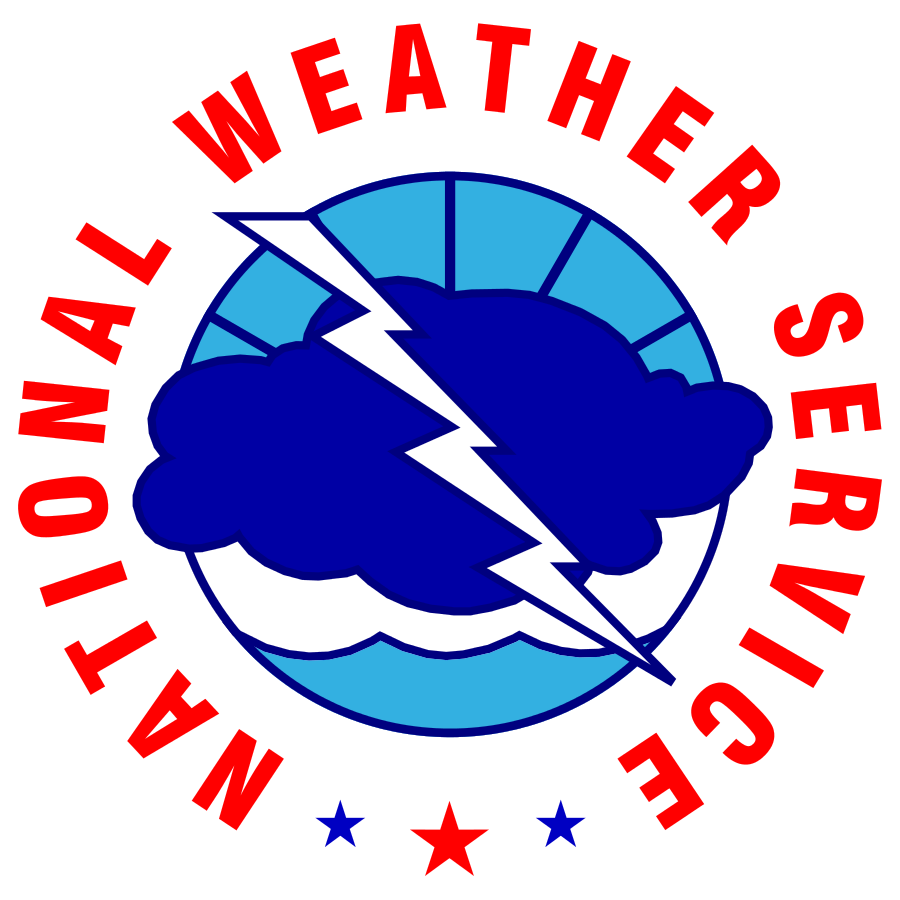 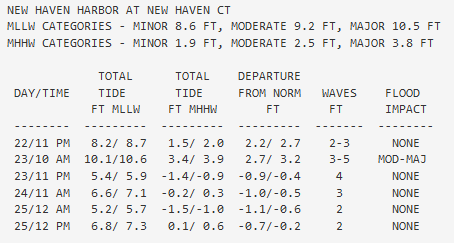 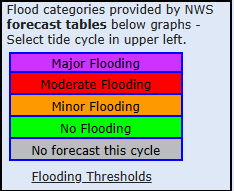 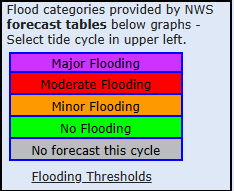 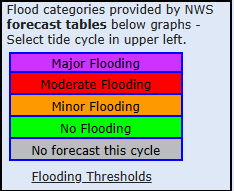 National Weather Service
WFO New York, NY
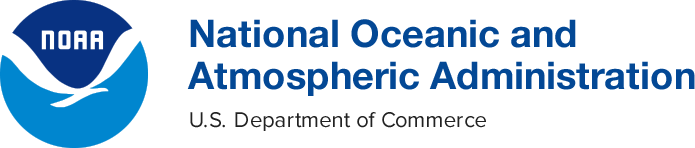 Eastern Region WFO Coastal Flood Webpages
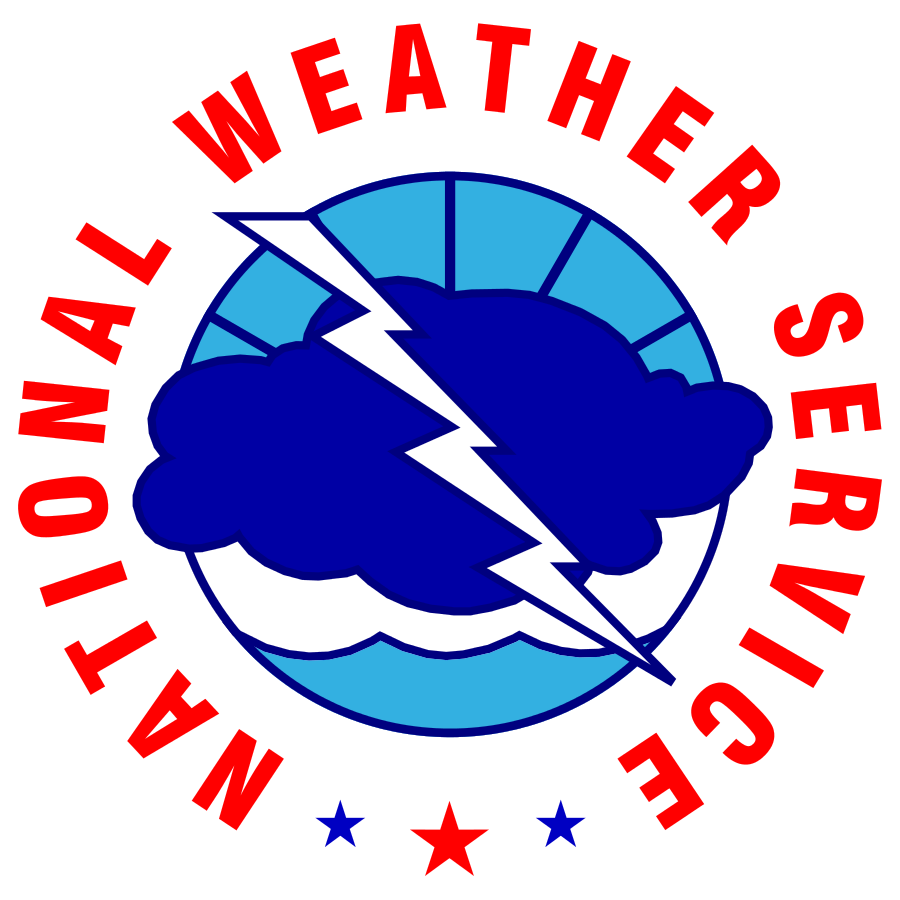 Potential Coastal Flood Extent Layers
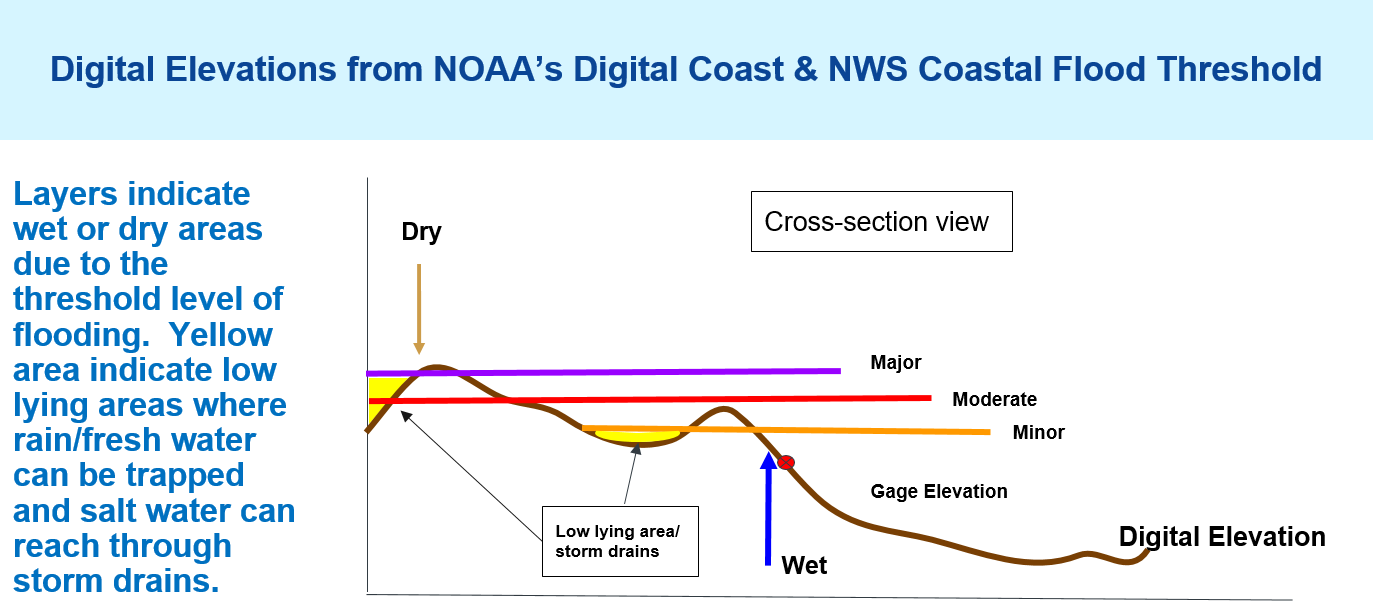 Maps indicate wet or dry areas at threshold level of flooding.  

Yellow areas indicate low lying areas where rain/fresh water can be trapped and salt water can reach through storm drains.

Maps do not provide depth.
National Weather Service
WFO New York, NY
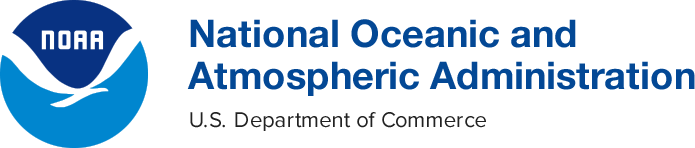 [Speaker Notes: Using still water assumption (no waves/wave setup)

The layers do not account for the effects of wind, rainfall, wave action, erosion, subsidence, or future construction]
Eastern Region WFO Coastal Flood Webpages
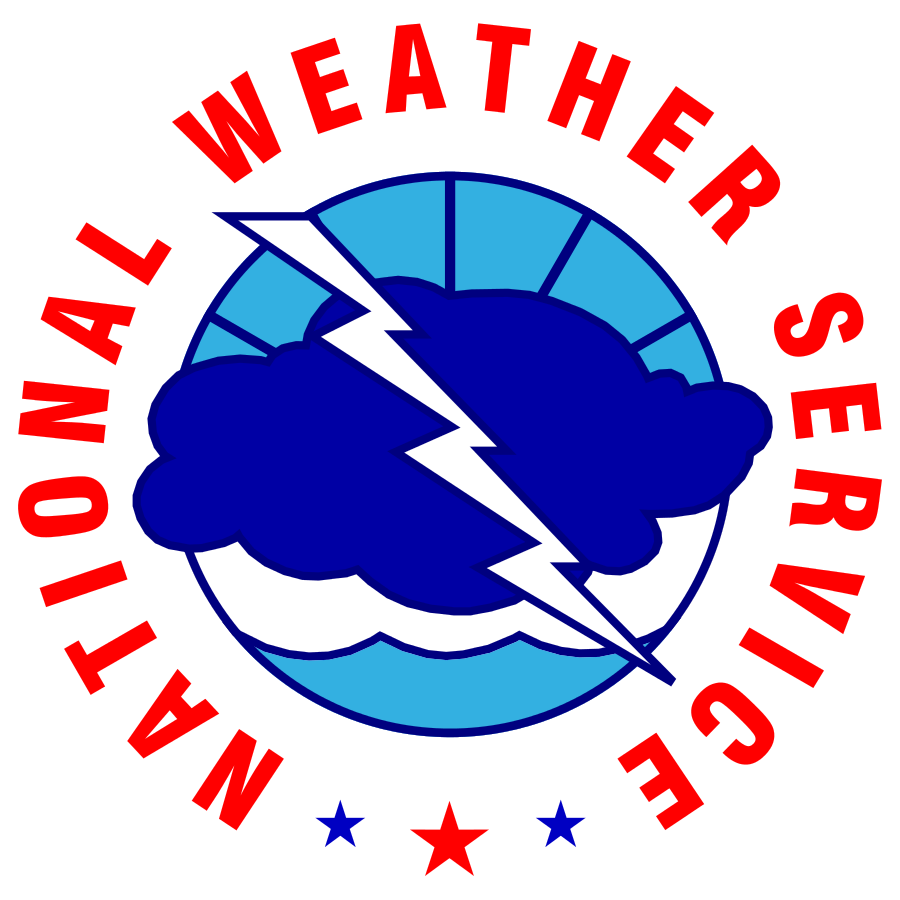 Potential Coastal Flood Extent Layers Purpose
Benefits-
Meets FEMA flood mapping standards

Provide partners/stakeholders with experimental/prototype potential coastal flood extent information from an authoritative source
Based on NOAA’s Digital Coast elevation information and the NWS coastal flood thresholds at coastal gauge locations

What it isn’t-
Does not provide depth and is not a forecast.
Using still water assumption (no waves/wave setup)
The layers do not account for the effects of wind, rainfall, wave action, erosion, subsidence, or future construction
National Weather Service
WFO New York, NY
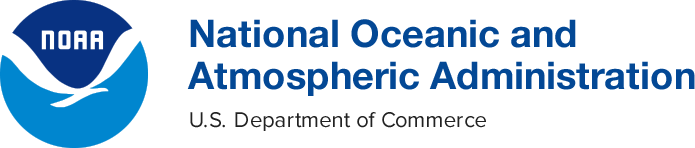 https://www.weather.gov/erh/coastalflood?wfo=okx
Eastern Region WFO Coastal Flood Webpages
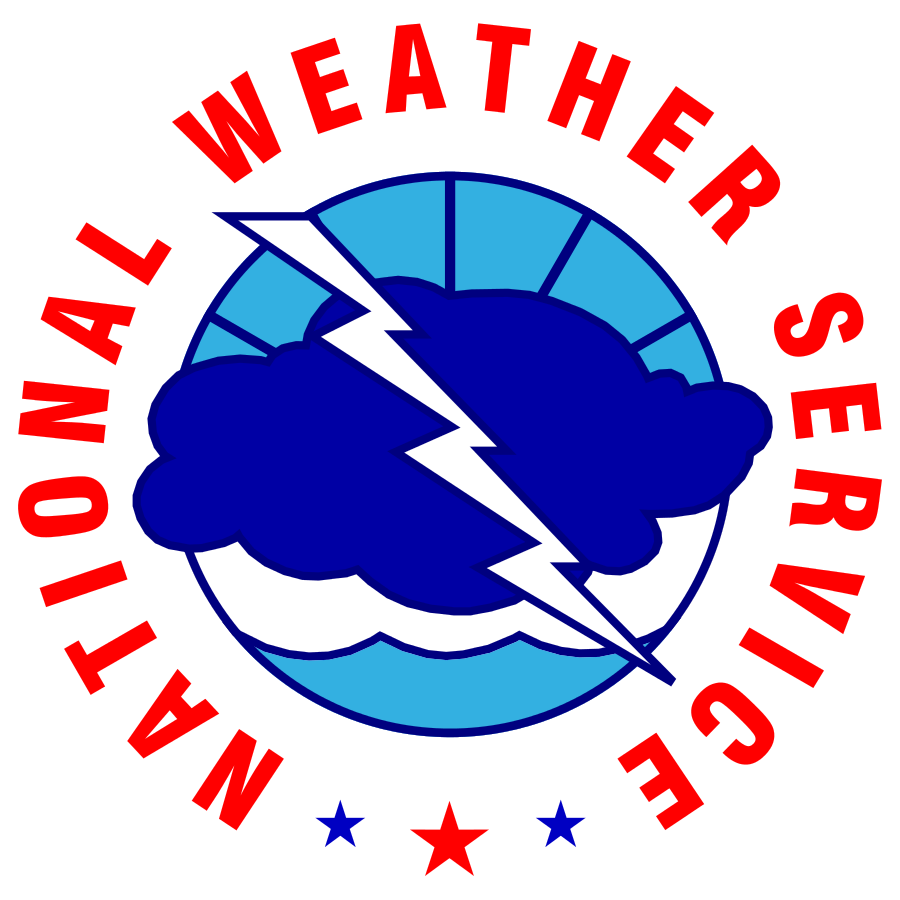 Water Level Quicklook
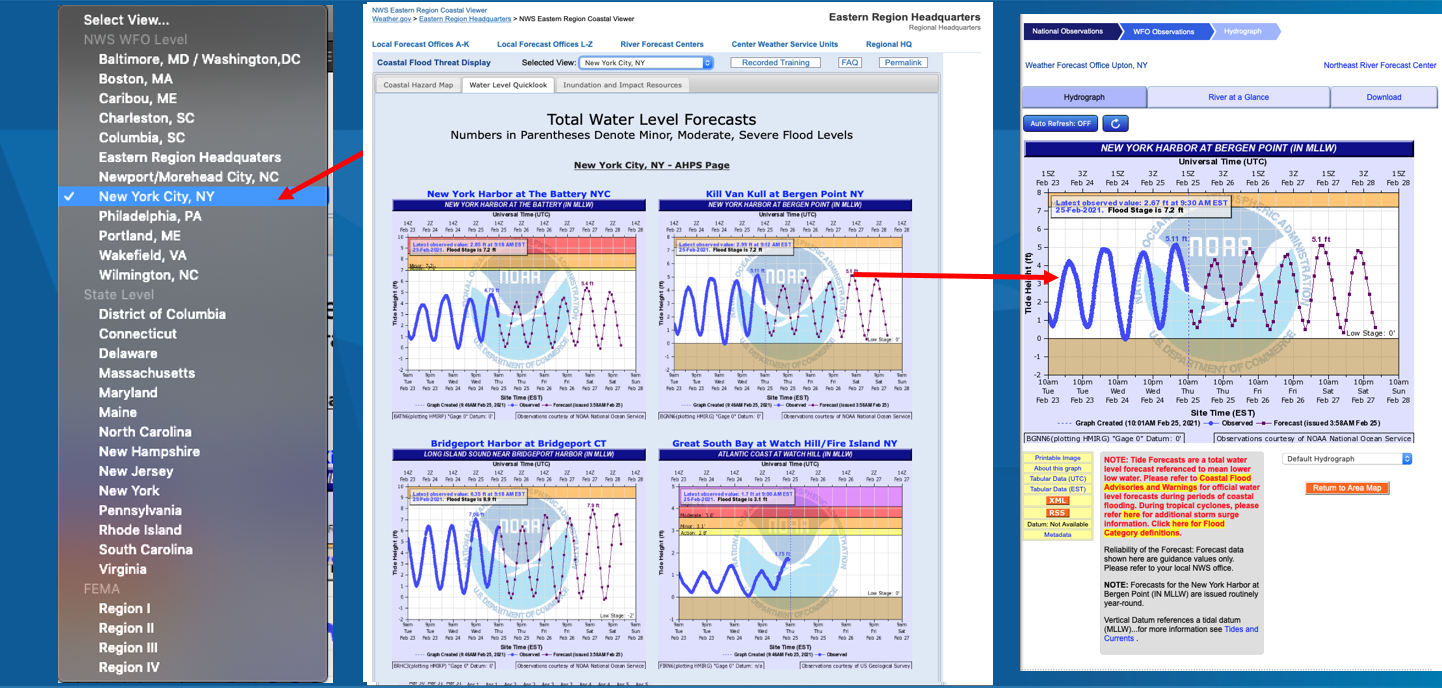 National Weather Service
WFO New York, NY
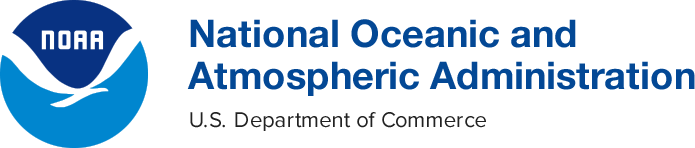 Eastern Region WFO Coastal Flood Webpages
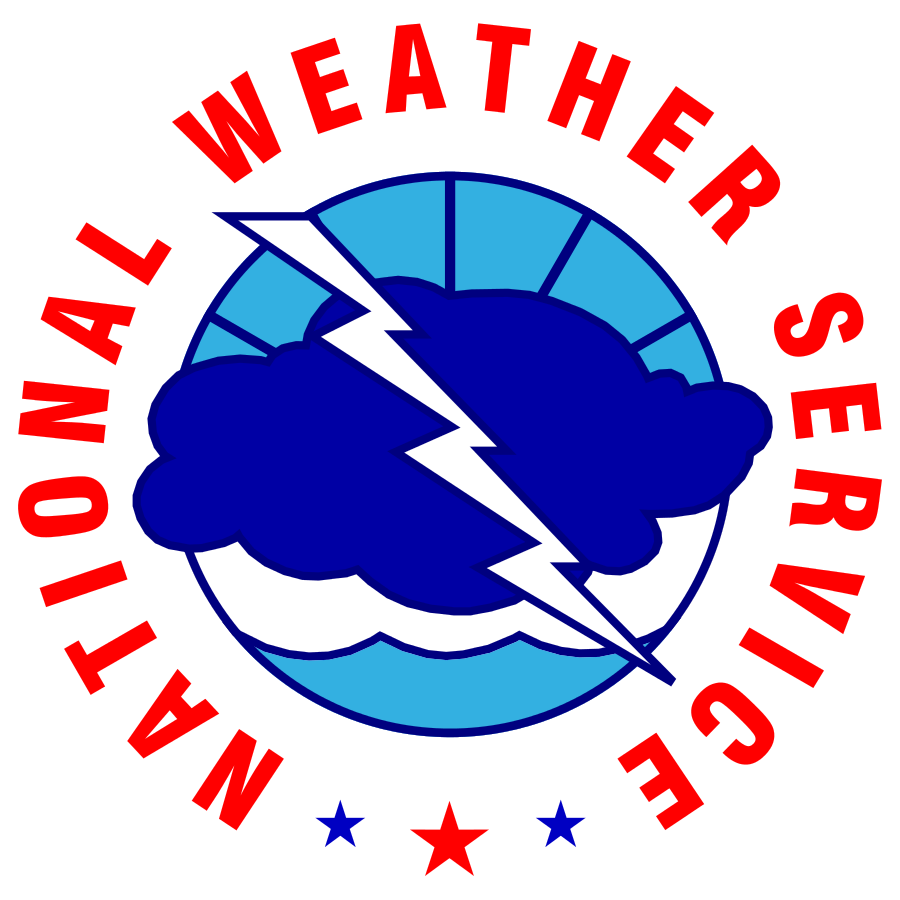 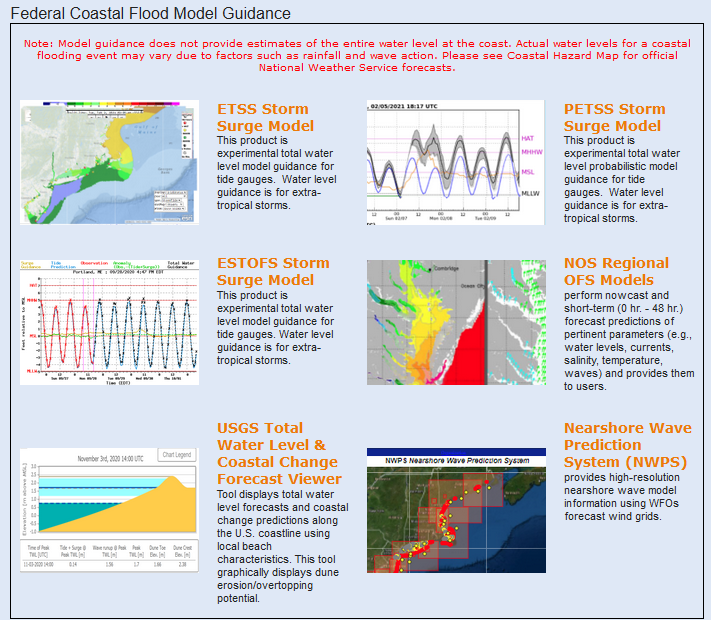 Inundation and Impact Resources
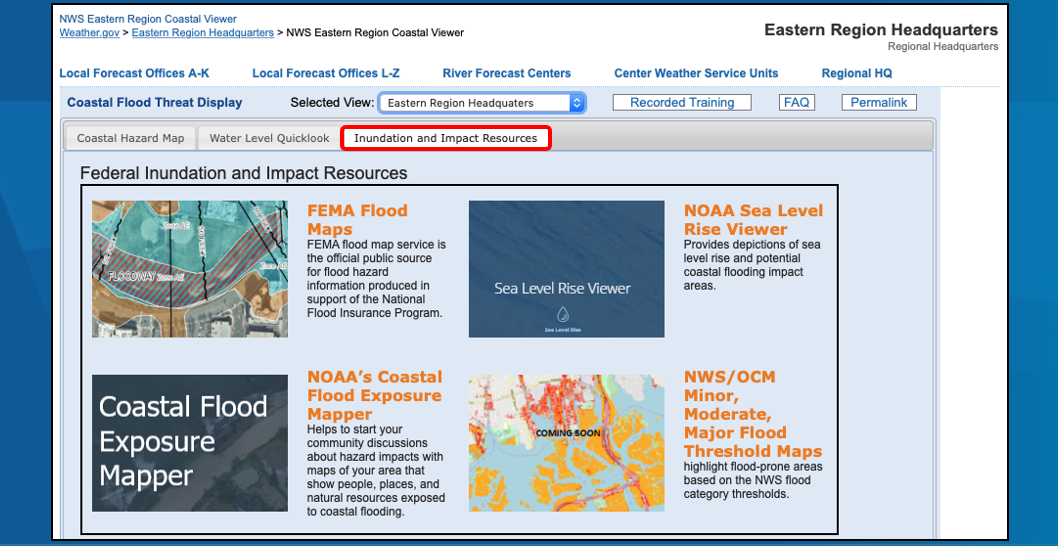 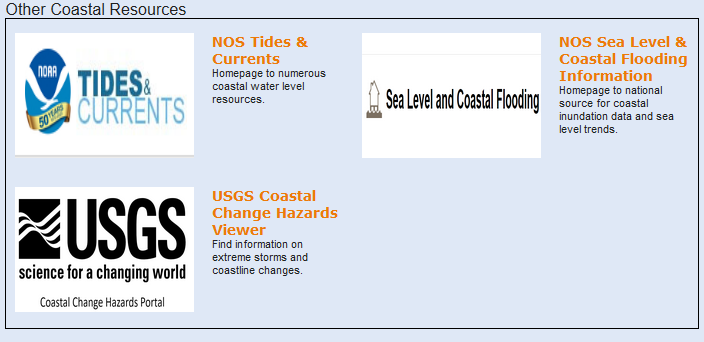 National Weather Service
WFO New York, NY
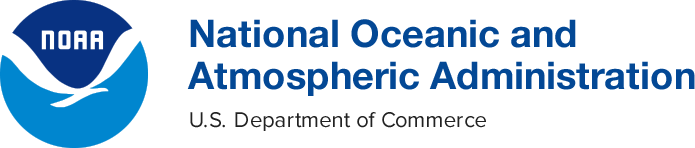 Eastern Region WFO Coastal Flood Webpages
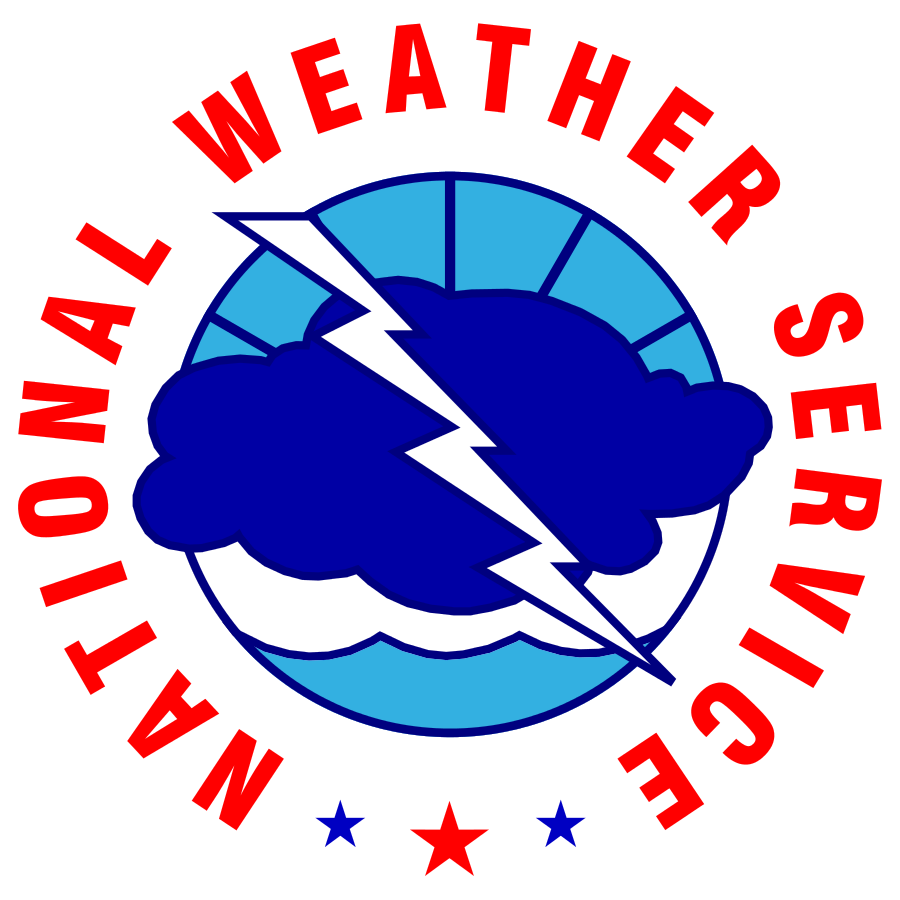 Local Resources
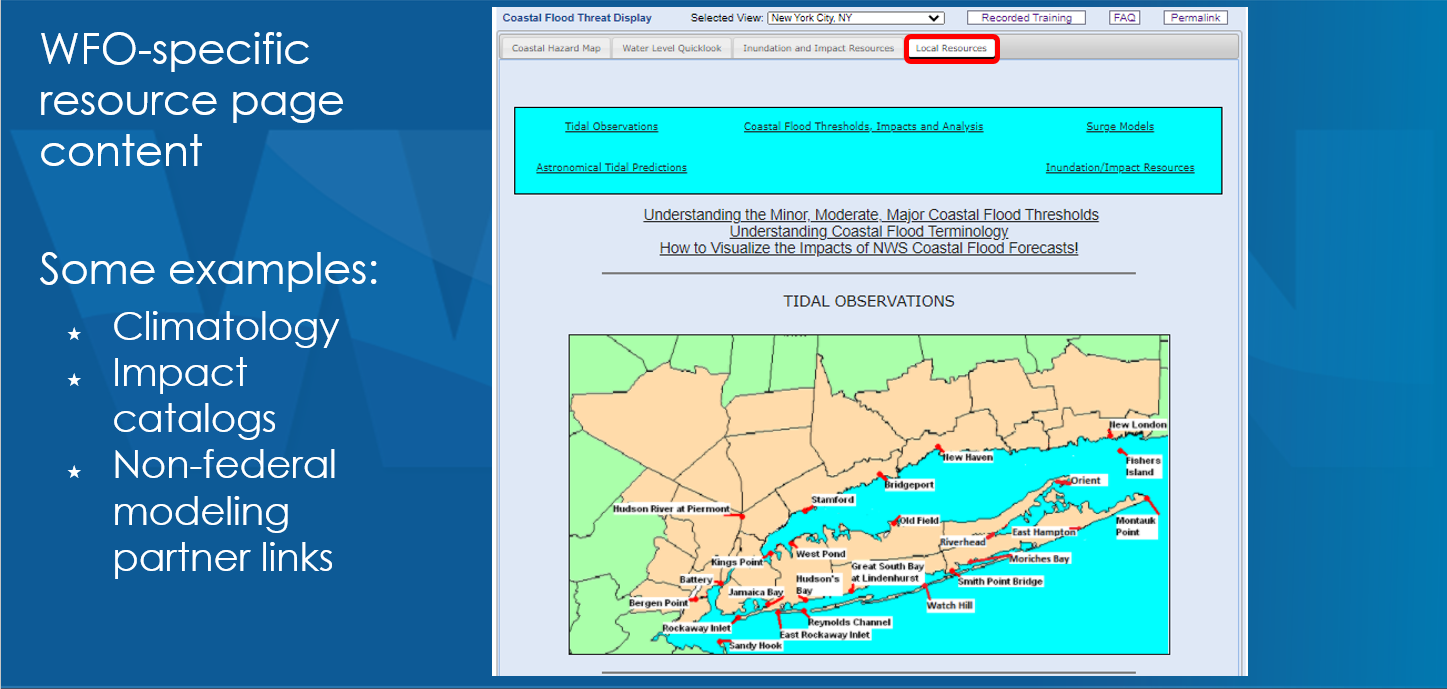 National Weather Service
WFO New York, NY
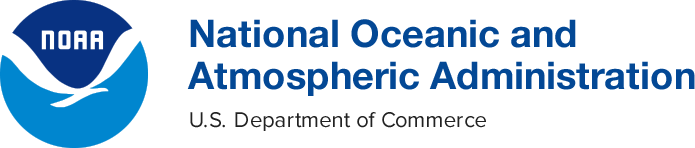 Eastern Region WFO Coastal Flood Webpages
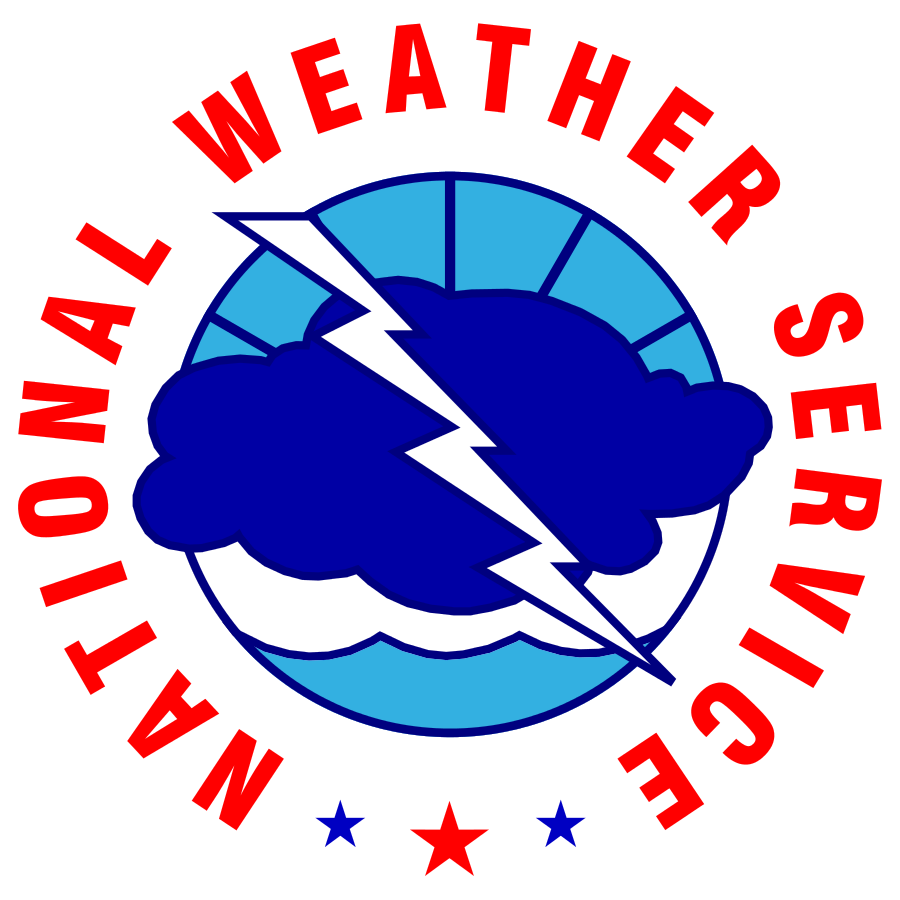 Visualizing Coastal Impacts – Impacts Catalog
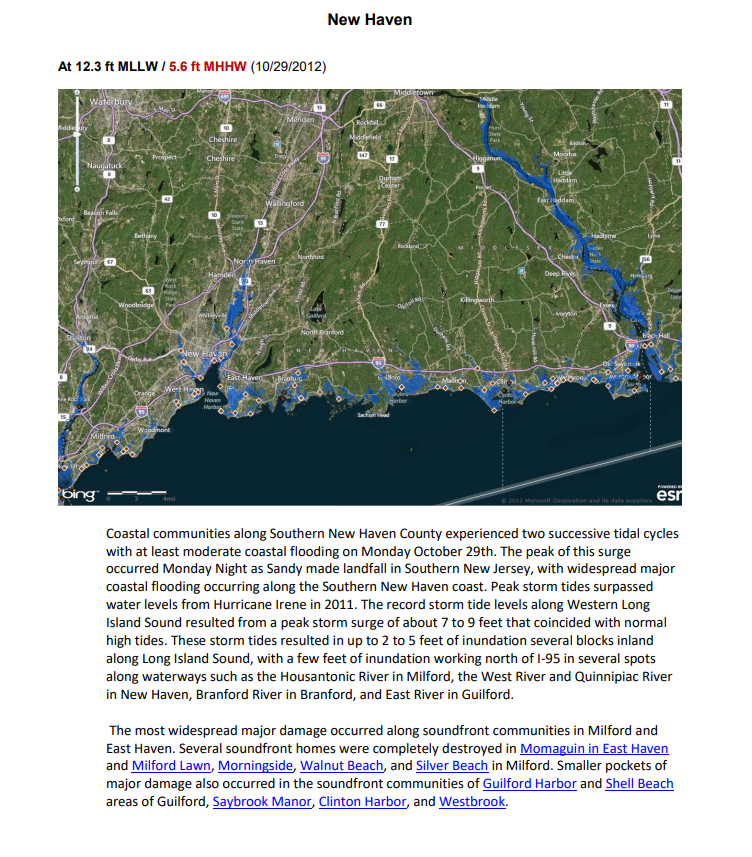 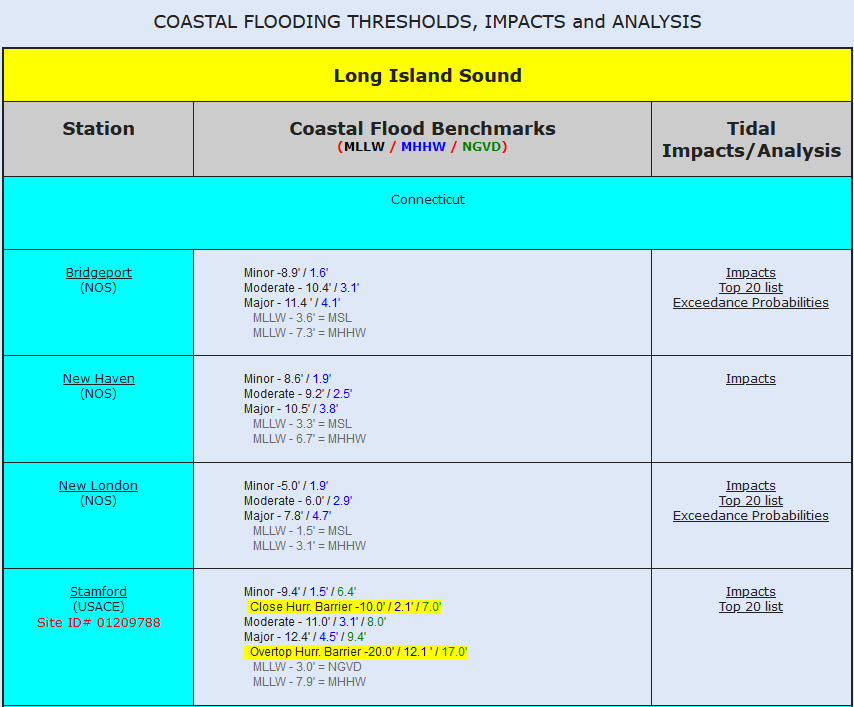 National Weather Service
WFO New York, NY
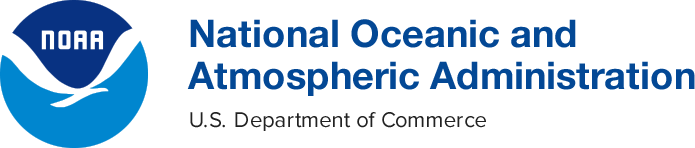 Eastern Regional WFO Coastal Flood Web Pages
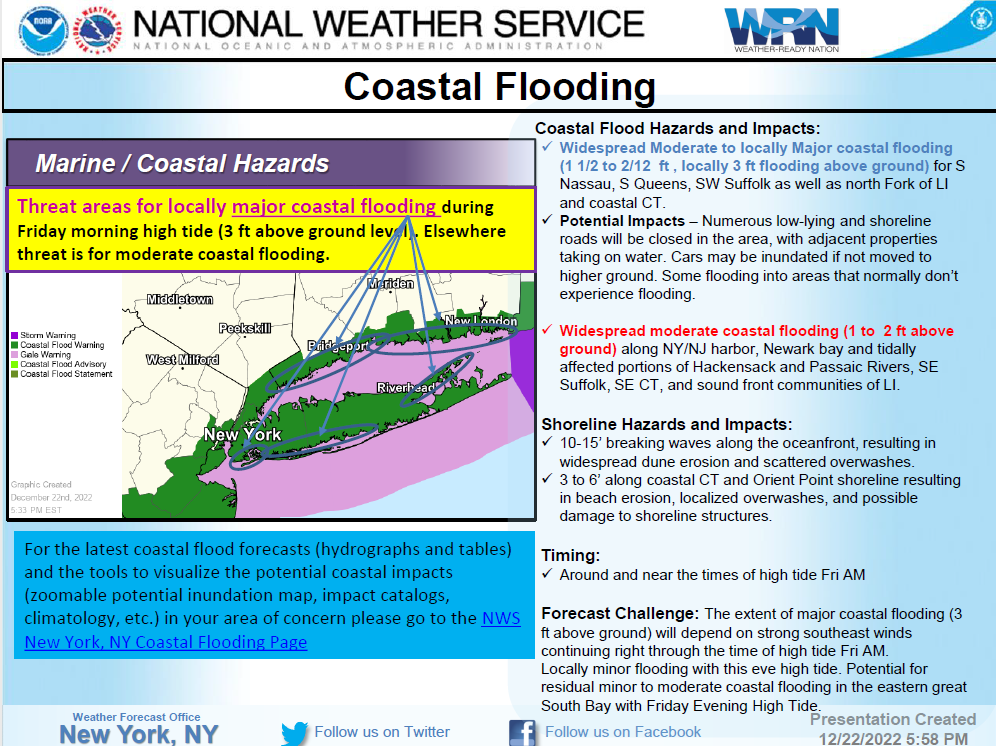 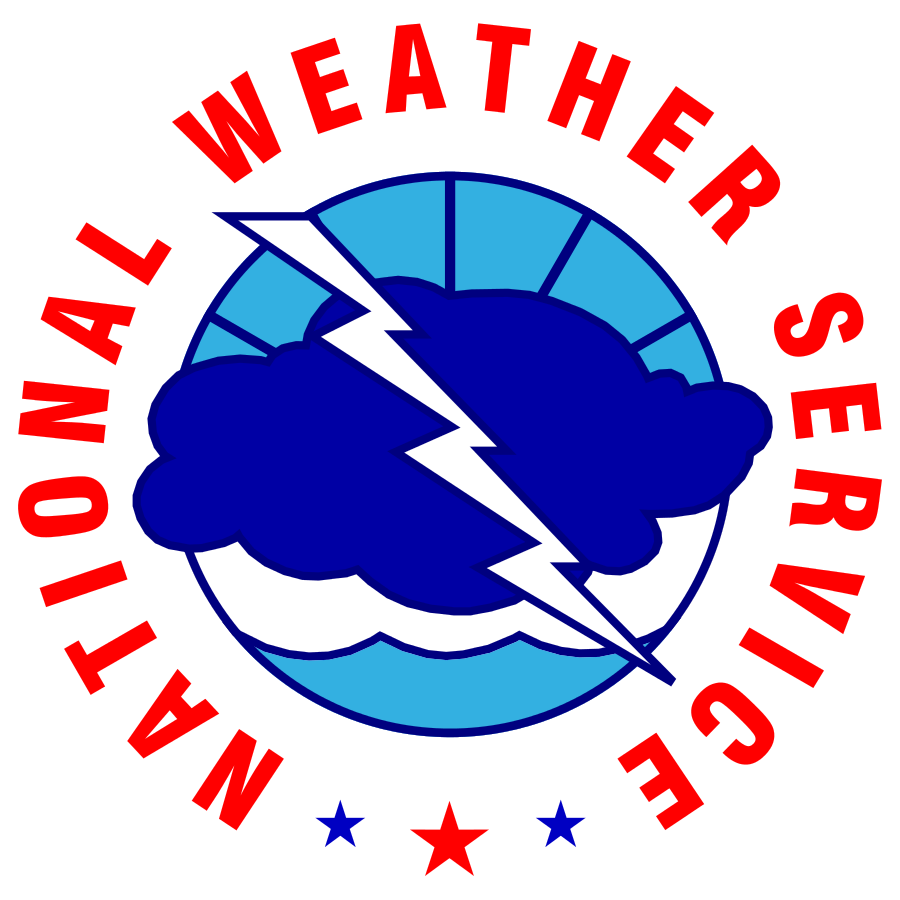 Dec 23rd IDSS
National Weather Service
WFO New York, NY
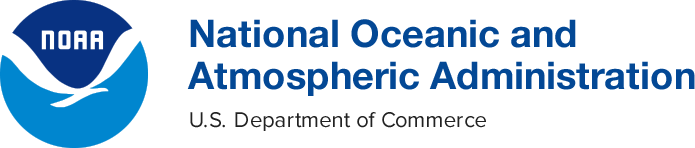 Eastern Regional WFO Coastal Flood Web Pages
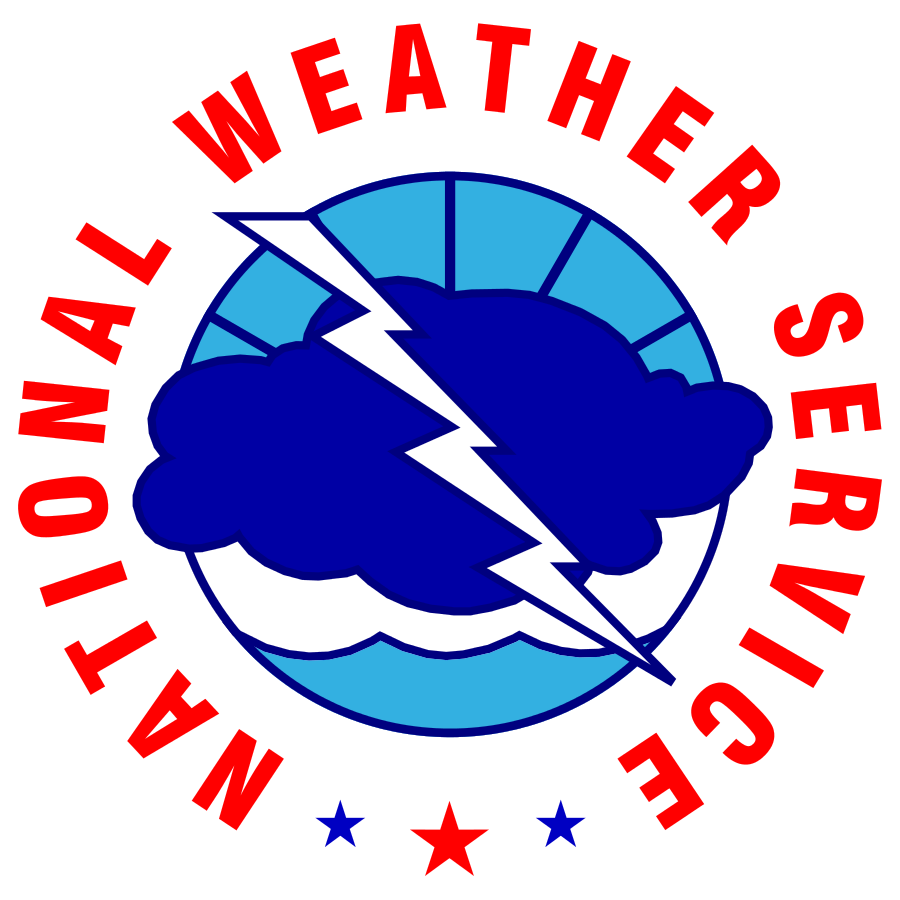 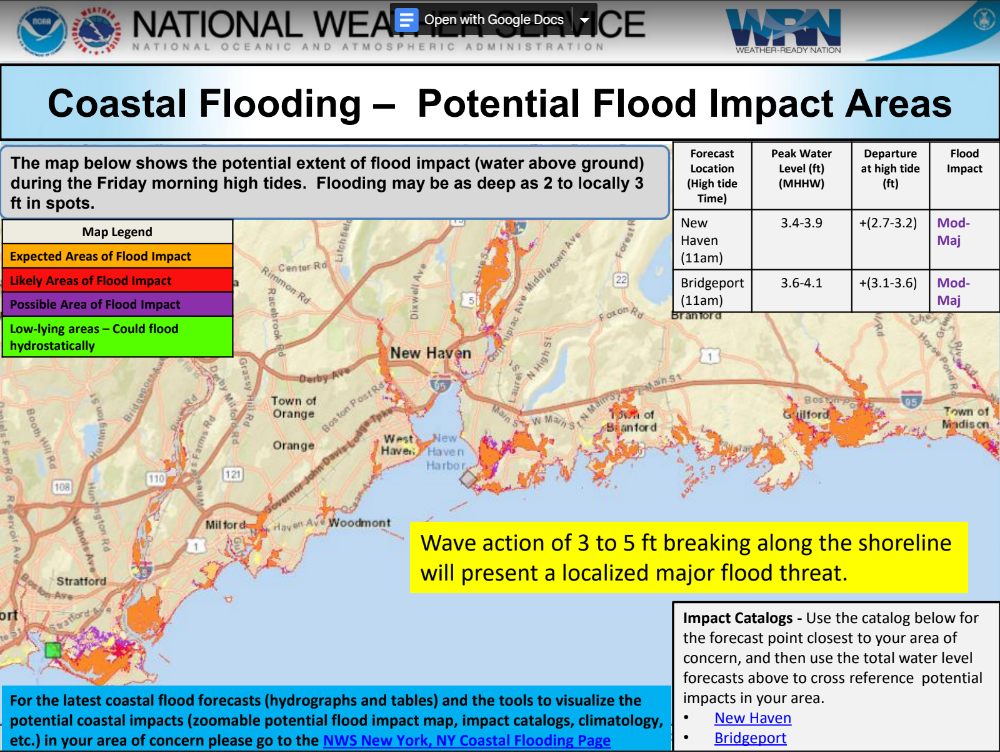 Dec 23rd IDSS
National Weather Service
WFO New York, NY
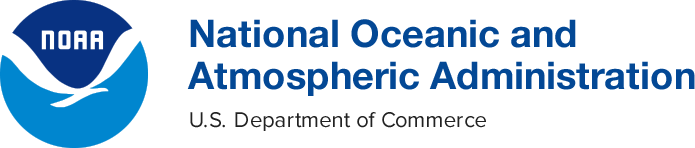 Eastern Region WFO Coastal Flood Webpages
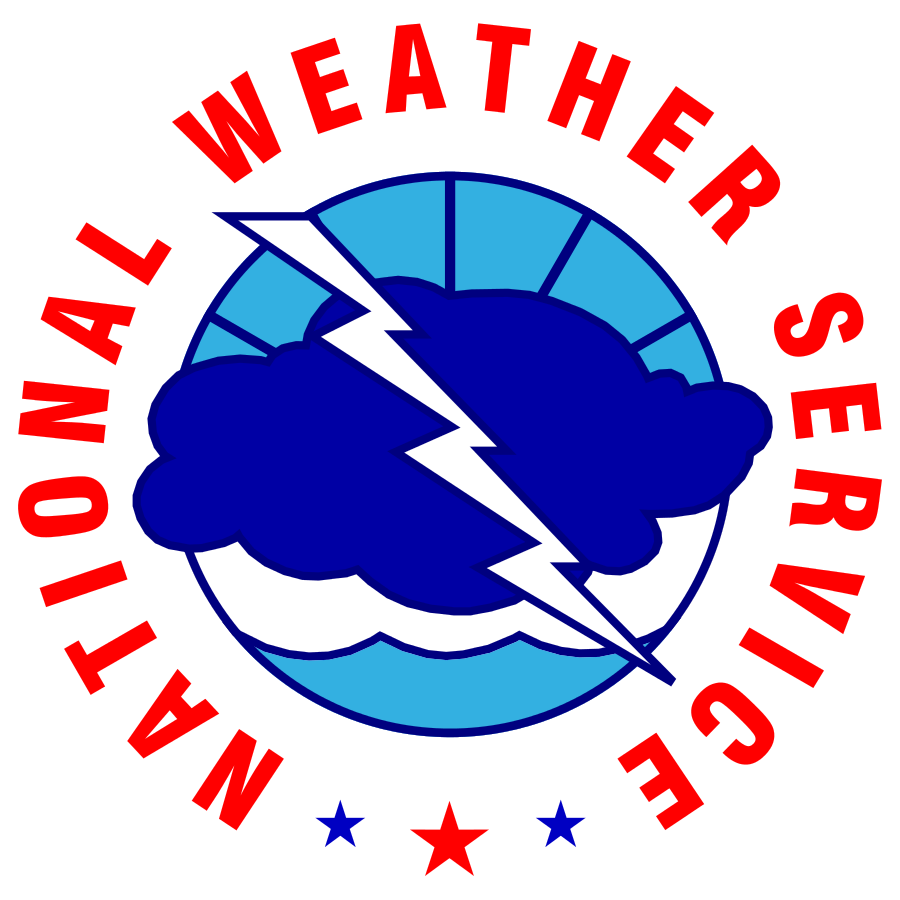 December 23rd 2022 Major Flood Event – Forecast and Observation
Observation
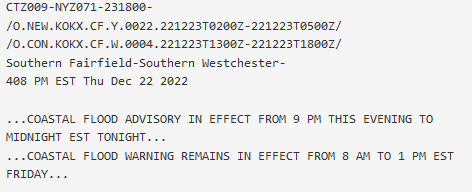 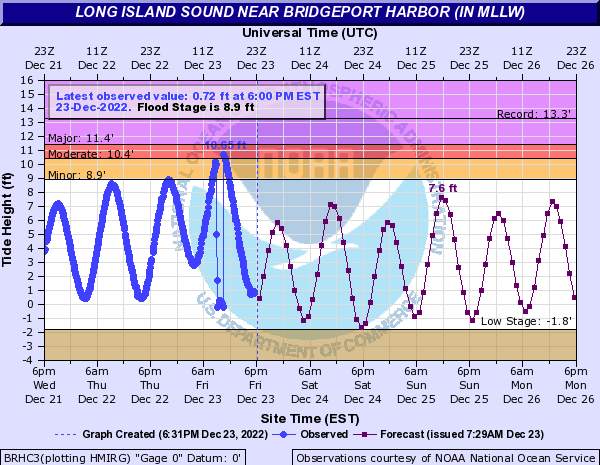 Forecast
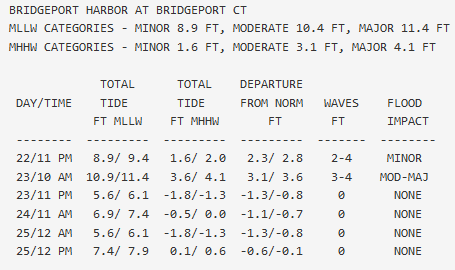 National Weather Service
WFO New York, NY
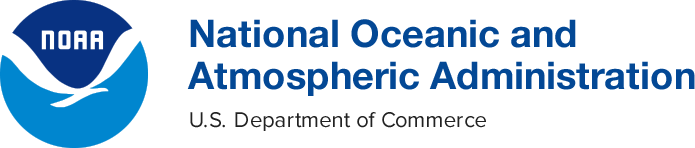 Eastern Region WFO Coastal Flood Webpages
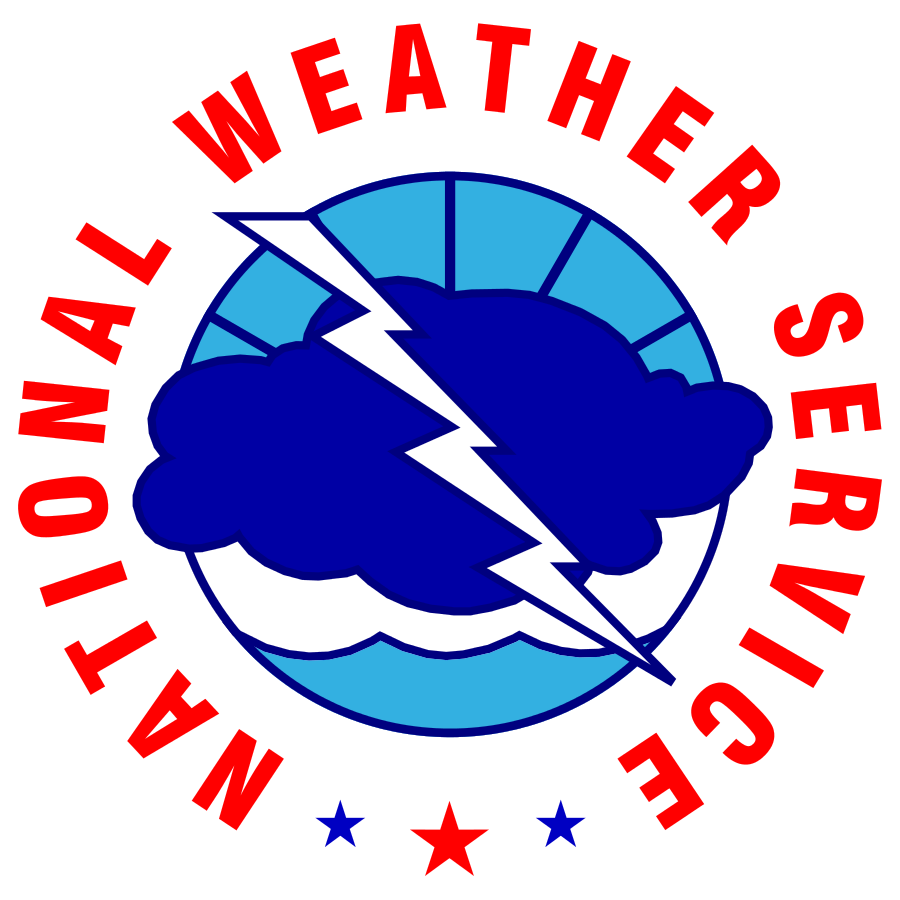 December 23rd 2022 Major Flood Event – Forecast and Observation
Observation
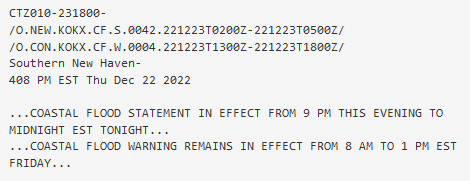 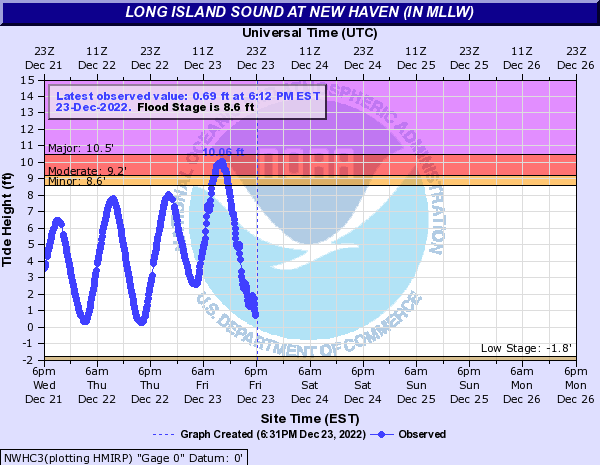 Forecast
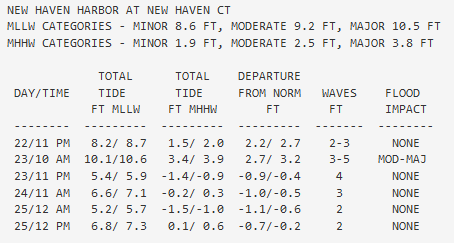 National Weather Service
WFO New York, NY
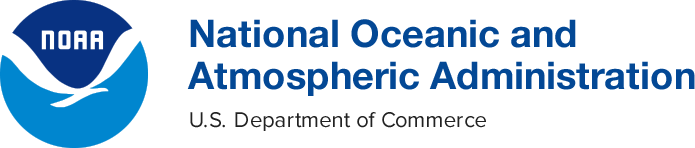 Eastern Region WFO Coastal Flood Webpages
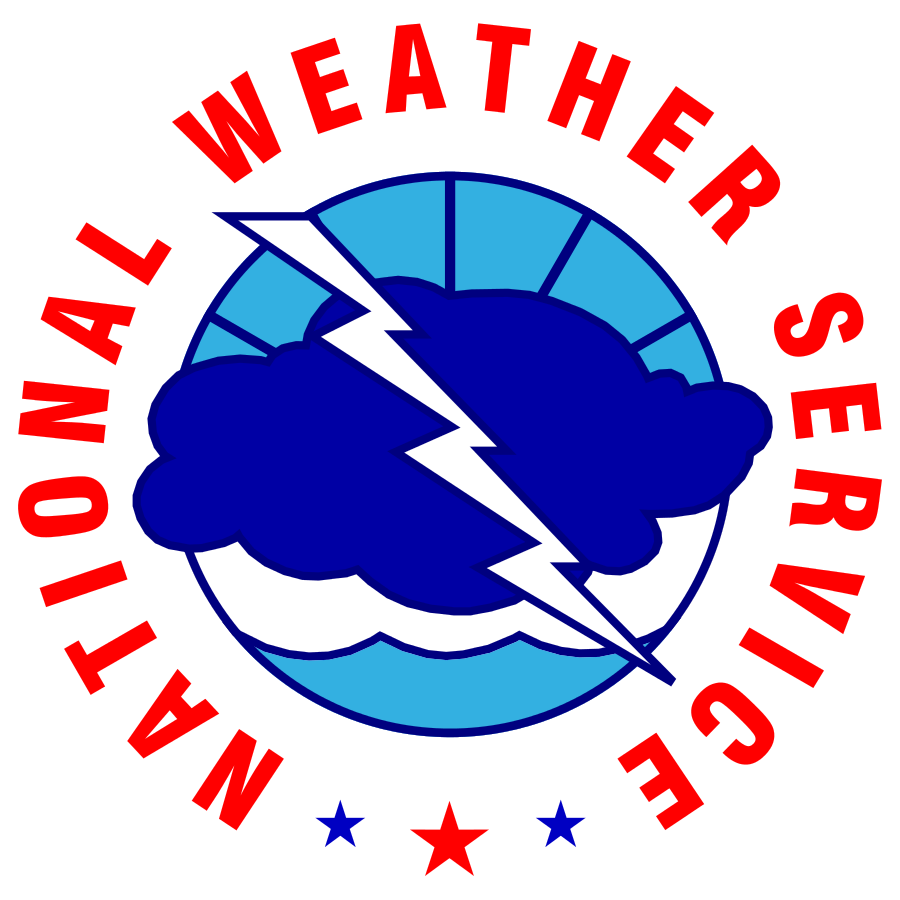 December 23rd 2022 Major Flood Event – Forecast and Observation
Observation
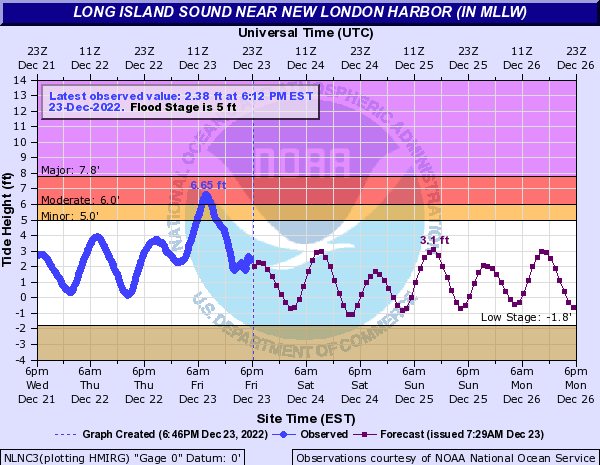 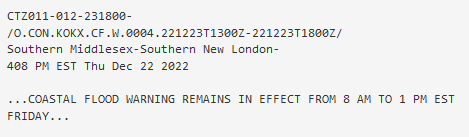 Forecast
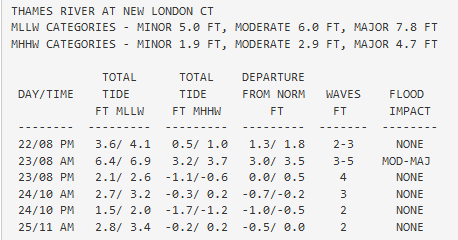 National Weather Service
WFO New York, NY
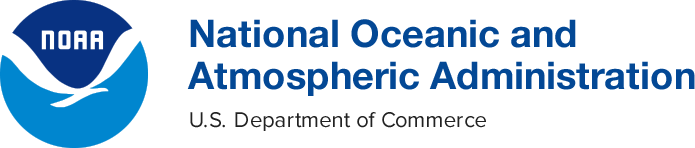 Eastern Region WFO Coastal Flood Webpages
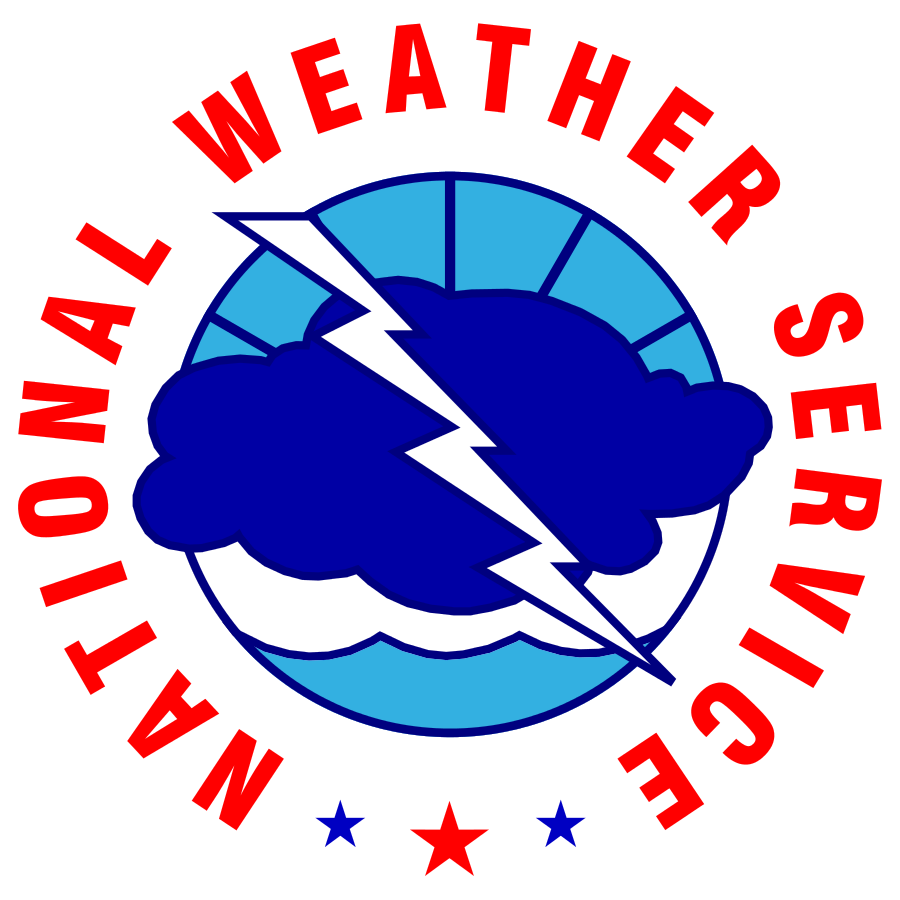 December 23rd 2022 Major Flood Event - Verification
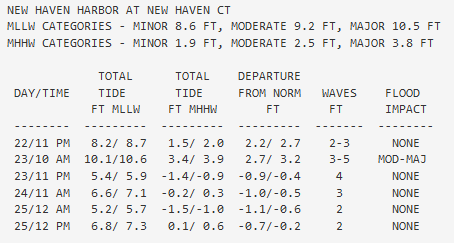 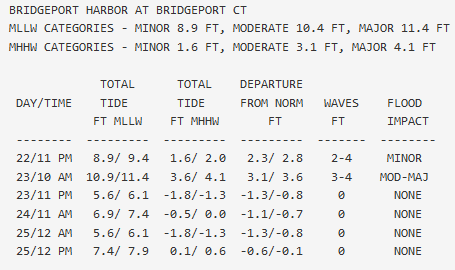 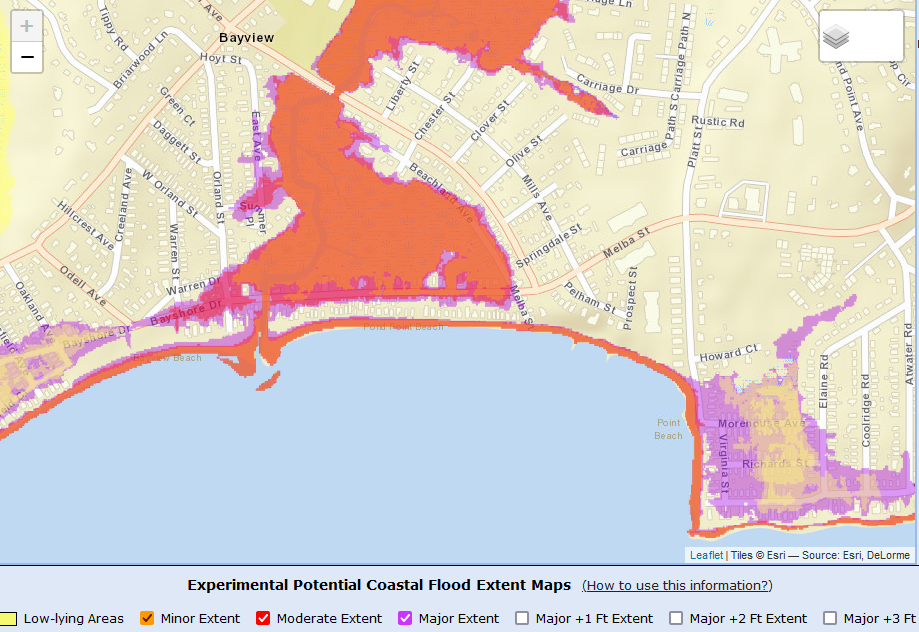 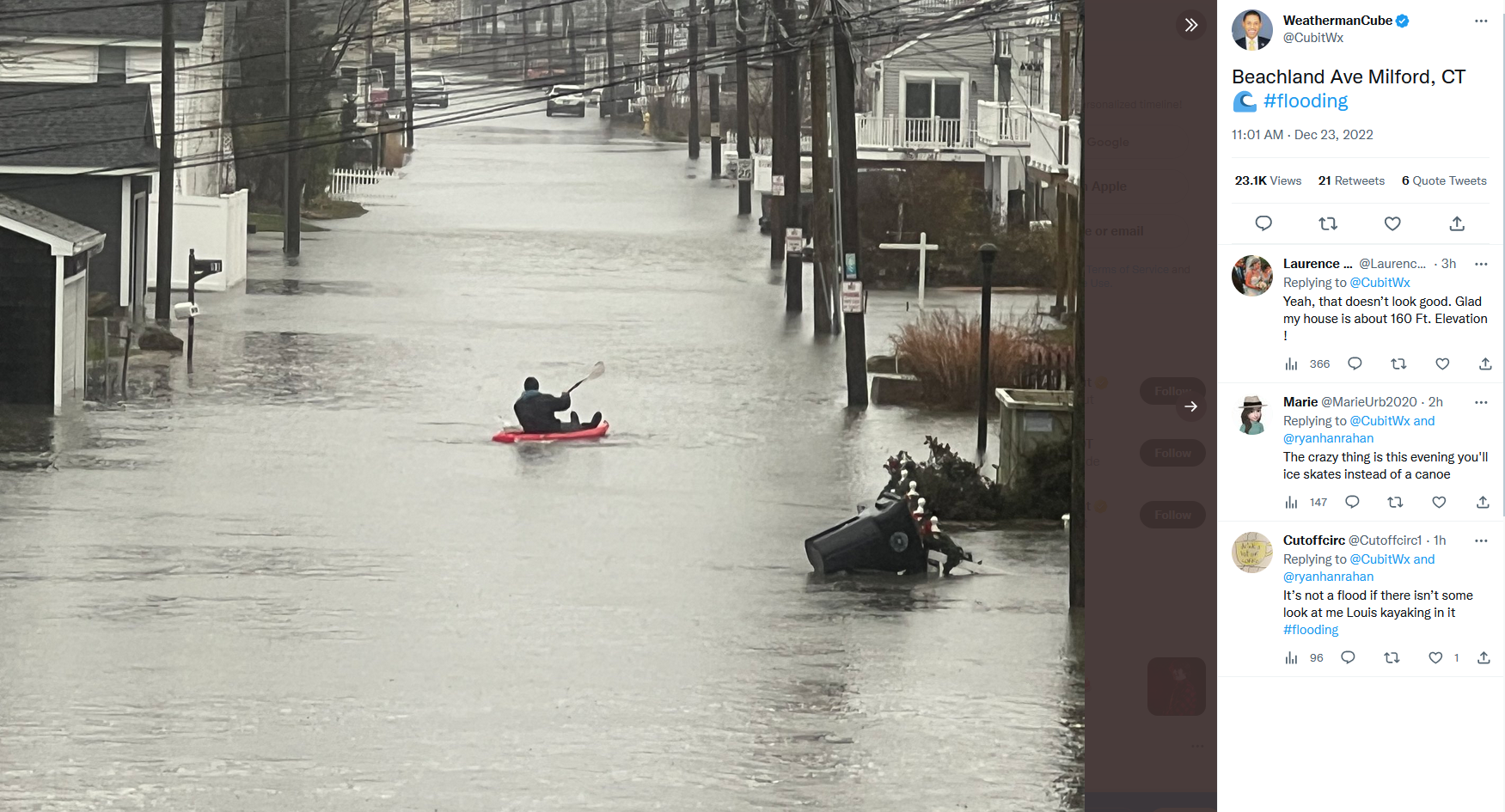 National Weather Service
WFO New York, NY
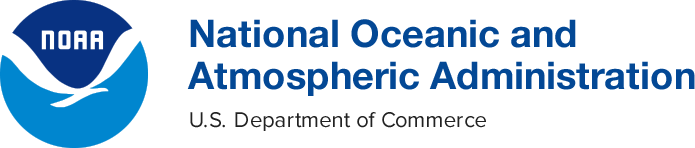 Eastern Region WFO Coastal Flood Webpages
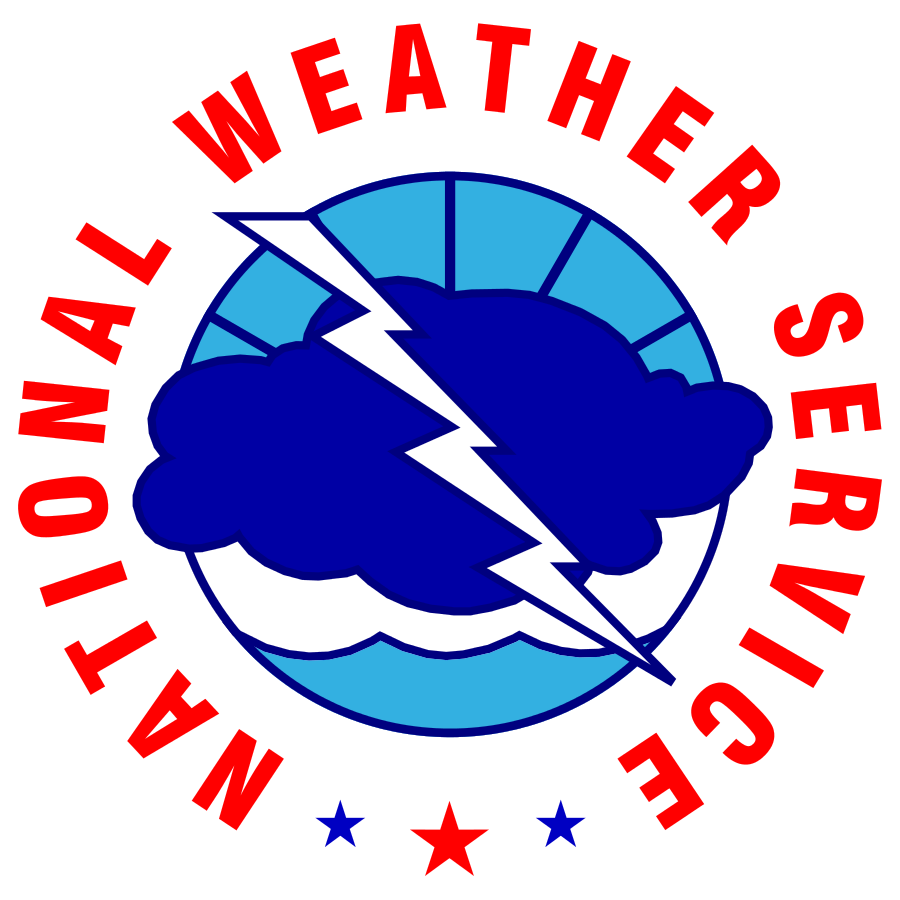 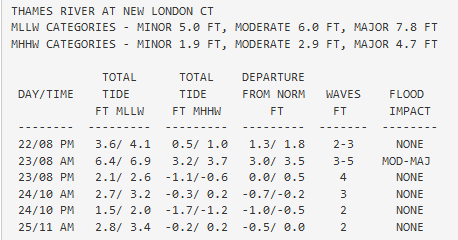 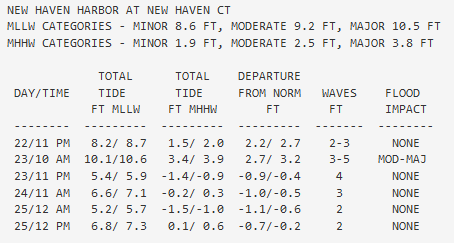 December 23rd 2022 Moderate Flood Event - Verification
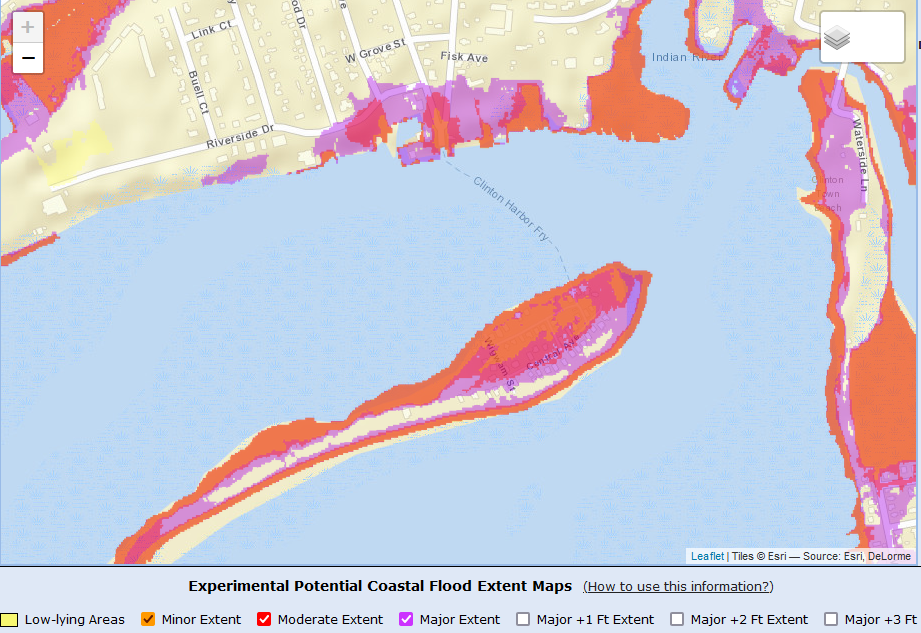 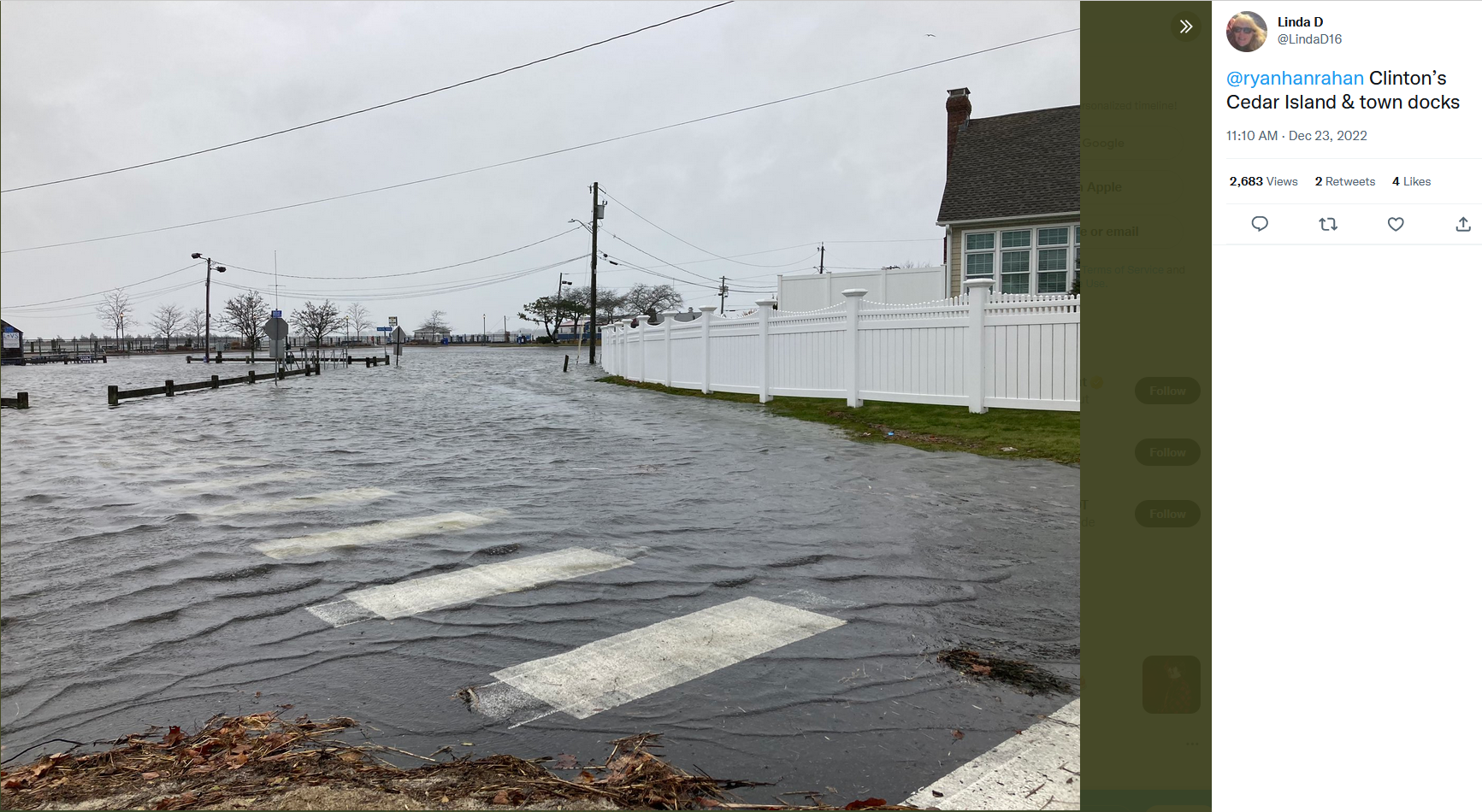 National Weather Service
WFO New York, NY
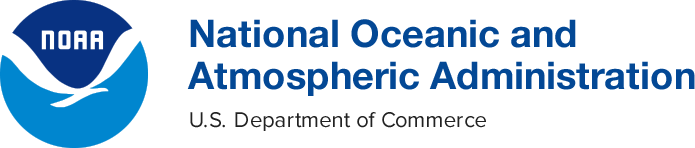 NWS New York Coastal Flood Products and Services
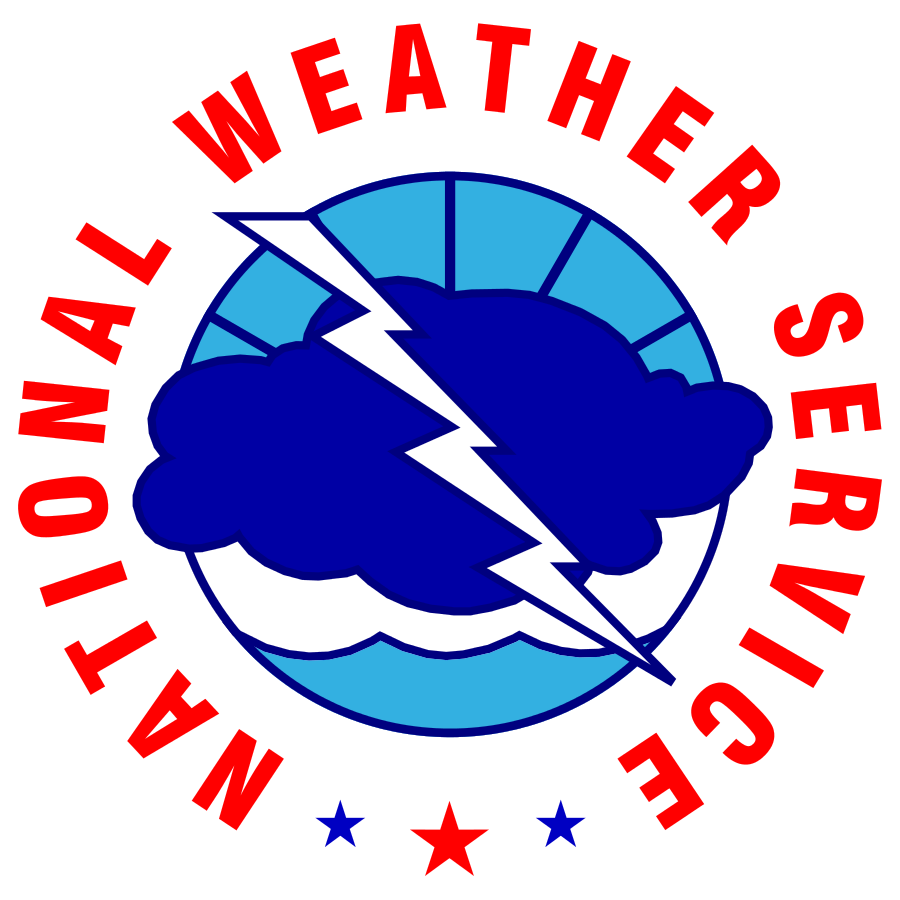 Reaching Historically Underserved and Socially Vulnerable Communities
English
Spanish
Chinese (Mandarin)
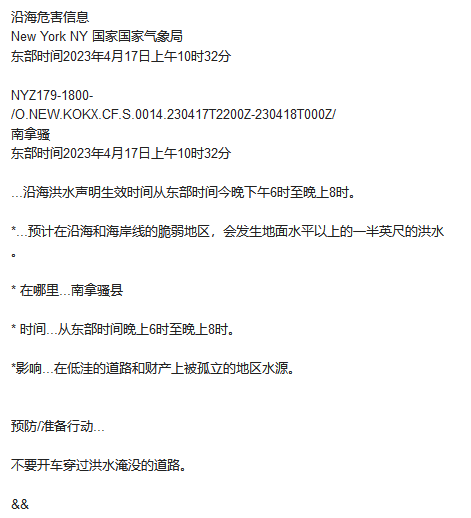 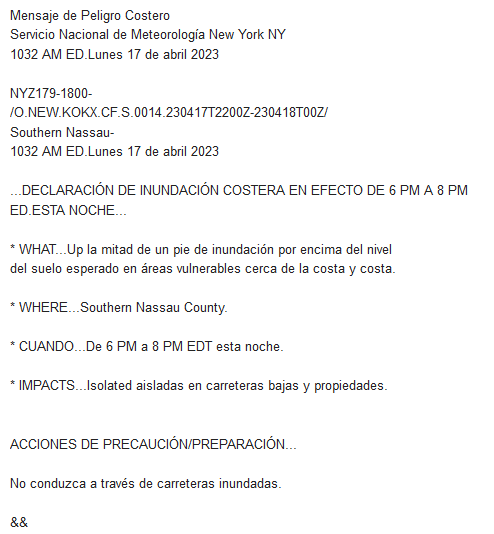 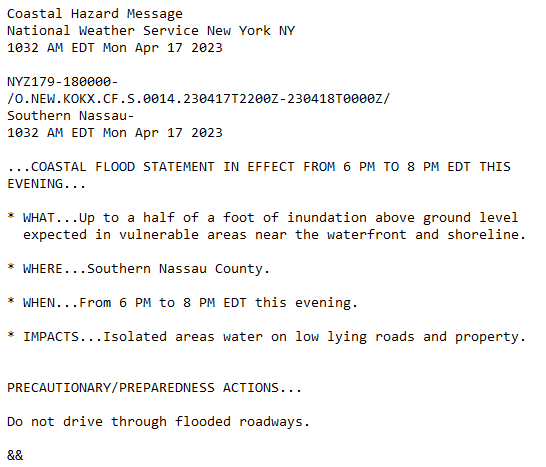 National Weather Service
WFO New York, NY
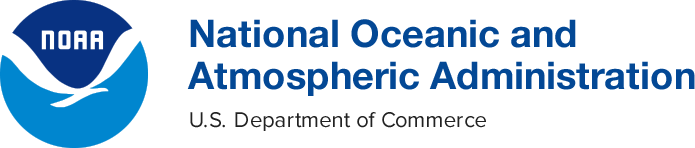 NWS New York Coastal Flood Products and Services
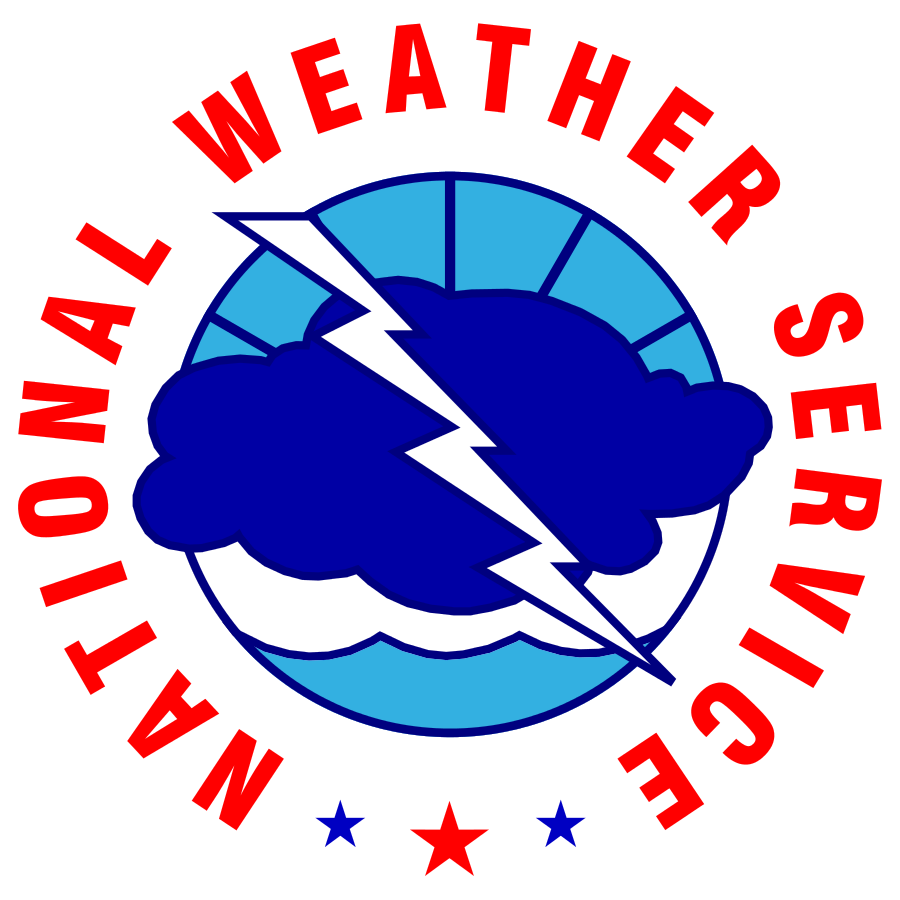 Coupling Riverine and Storm Surge Impacts – National Water Model
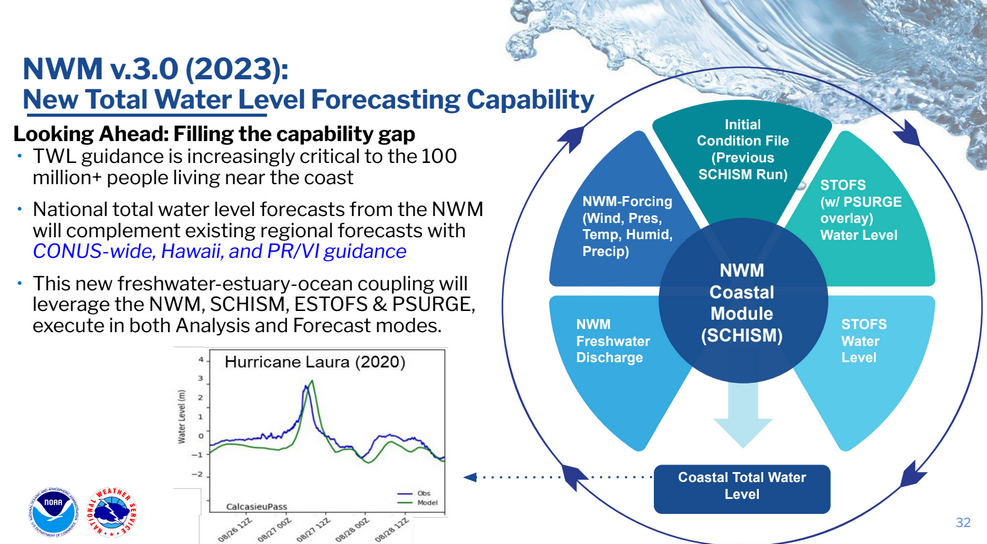 National Weather Service
WFO New York, NY
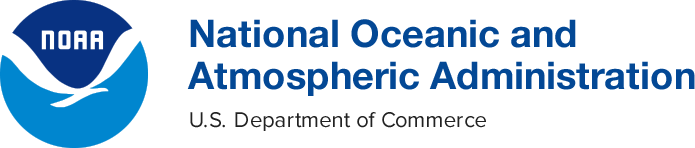 Eastern Region WFO Coastal Flood Webpages
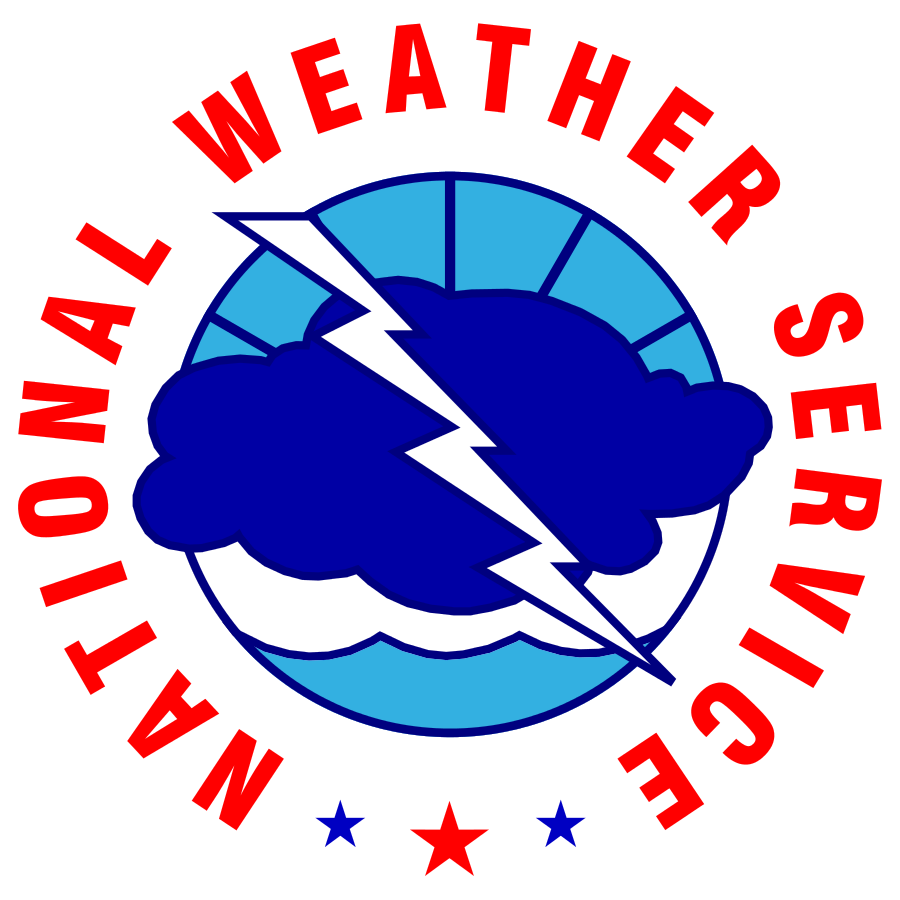 Contact Info
Nelson Vaz, NWS NY Warning Coordination Meteorologist
nelson.vaz@noaa.gov

William Goodman, Coastal Services Team Leader, Meteorologist
william.goodman@noaa.gov
National Weather Service
WFO New York, NY
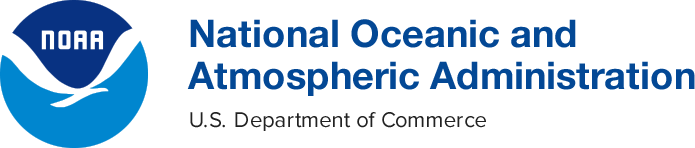 [Speaker Notes: Hazardous Weather Event Briefing Template]
Eastern Regional WFO Coastal Flood Web Pages
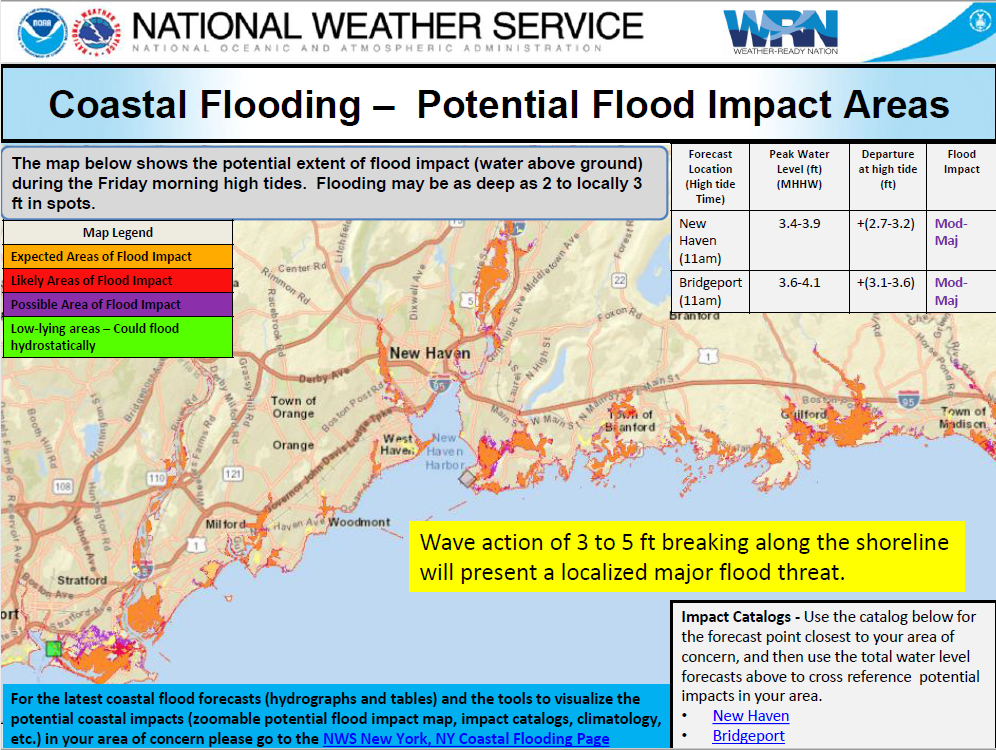 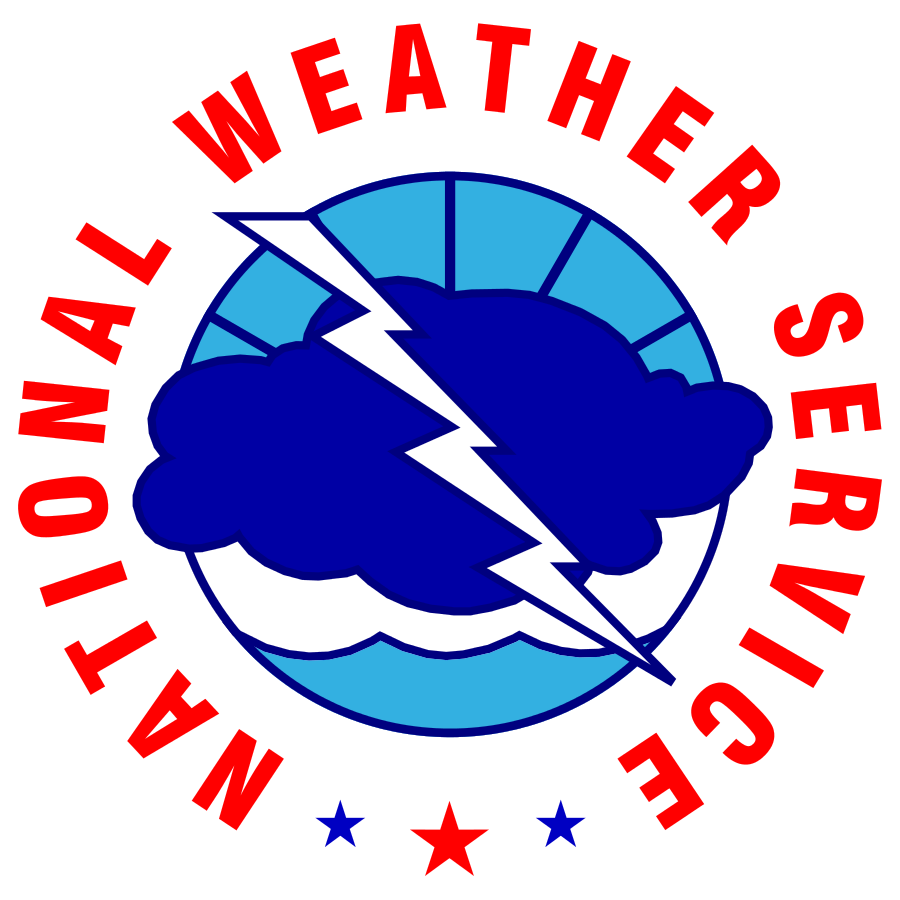 Dec 23rd IDSS
National Weather Service
WFO New York, NY
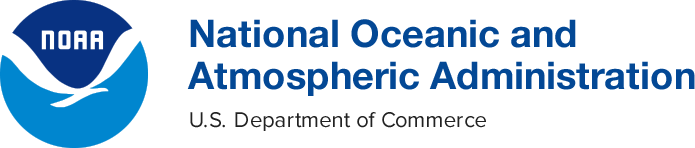 Eastern Regional WFO Coastal Flood Web Pages
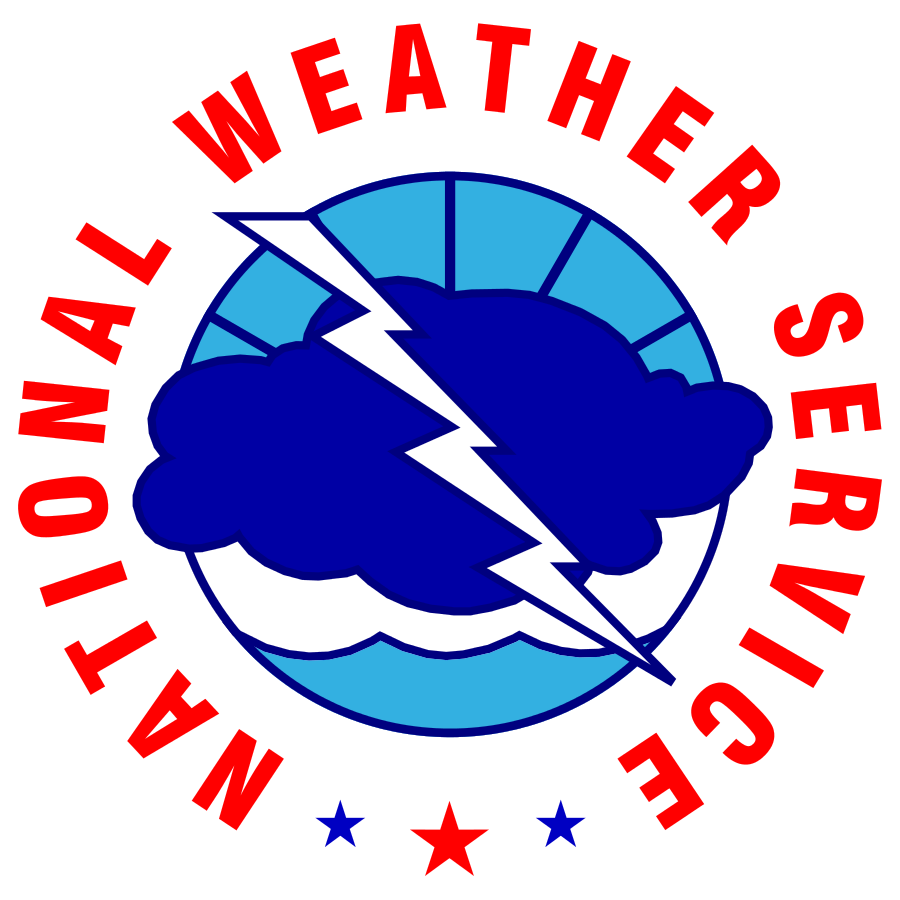 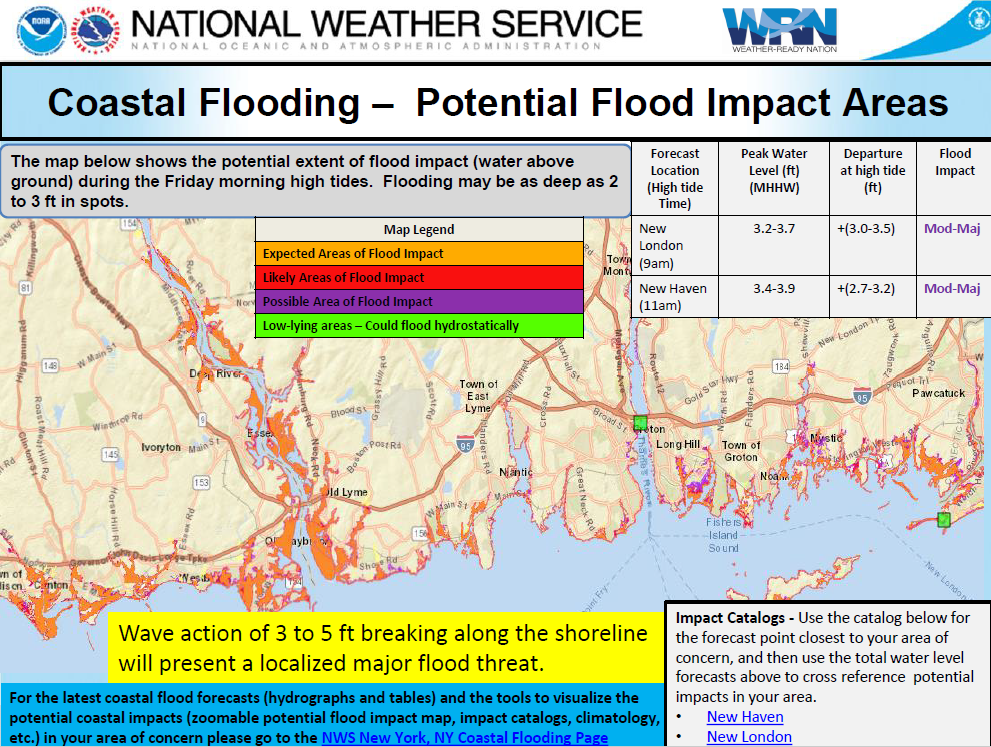 Dec 23rd IDSS
National Weather Service
WFO New York, NY
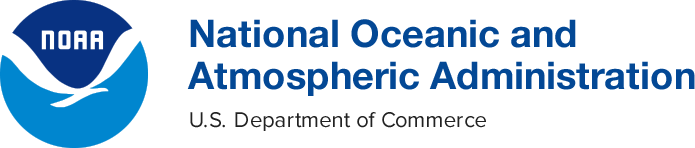 Eastern Region WFO Coastal Flood Webpages
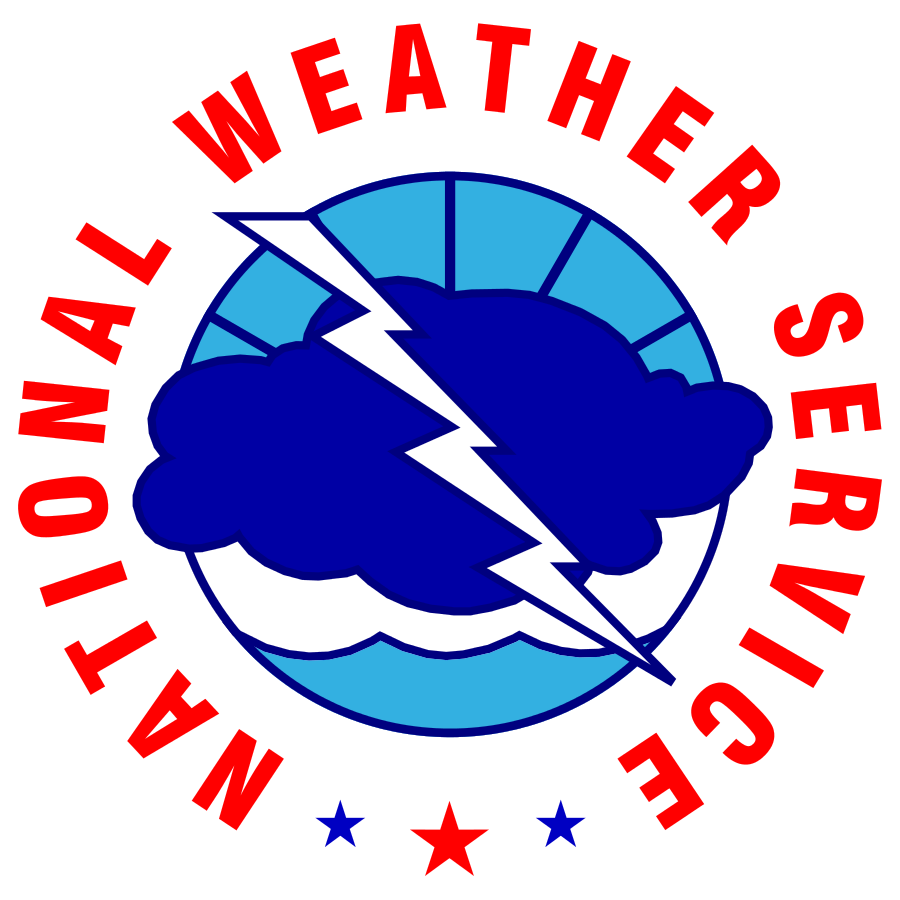 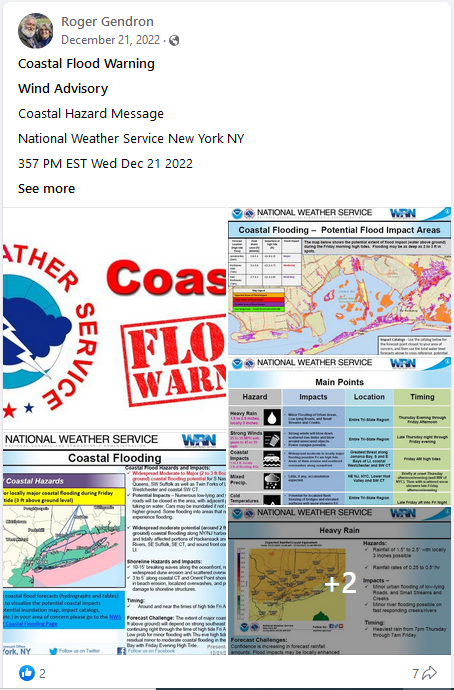 December 23rd 2022 Major Flood Event – Social Media
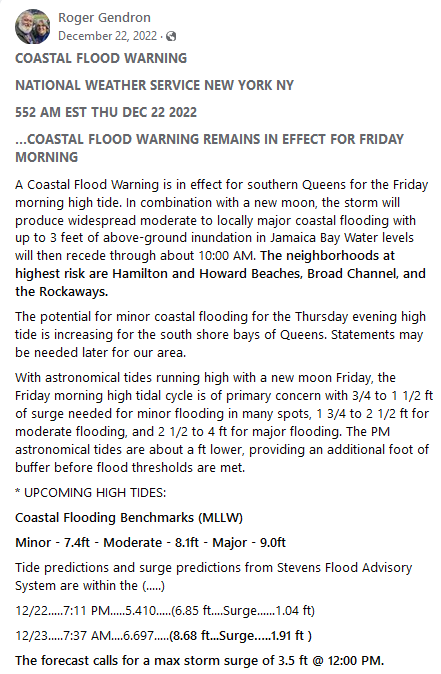 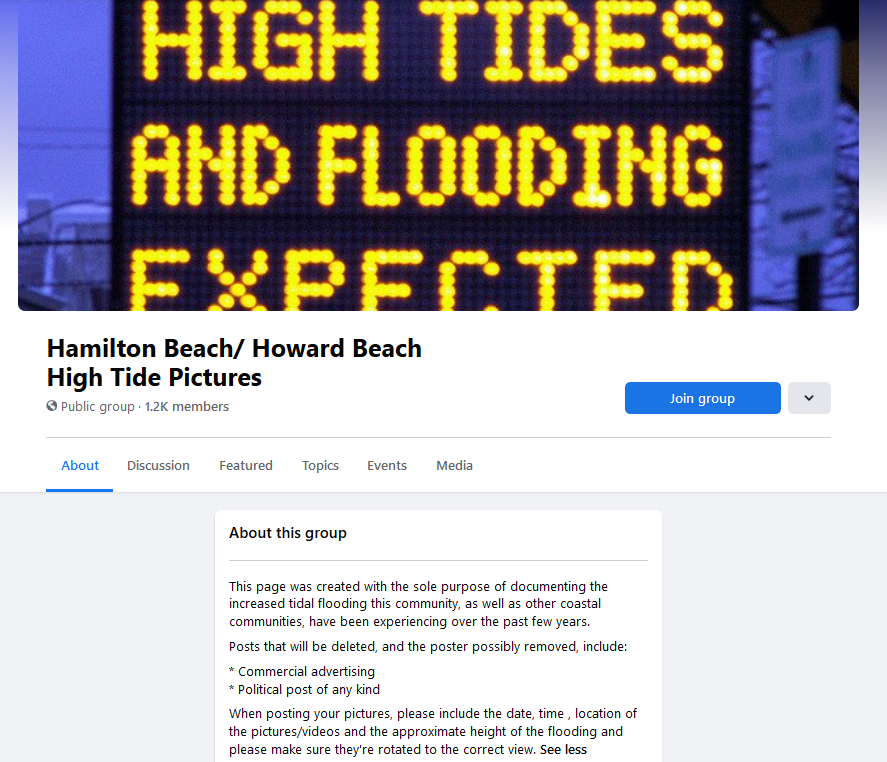 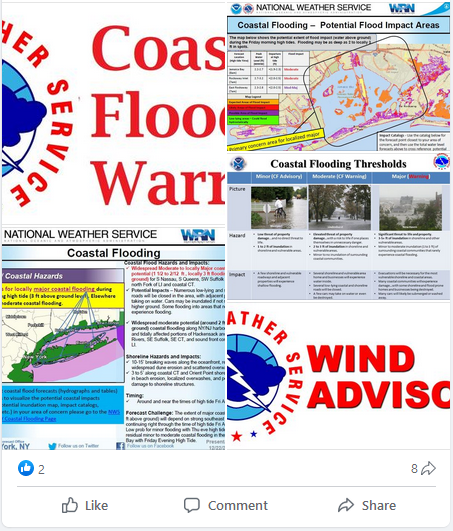 Hamilton / Howard
Beach community group amplifies our briefings to these highly vulnerable 
communities
National Weather Service
WFO New York, NY
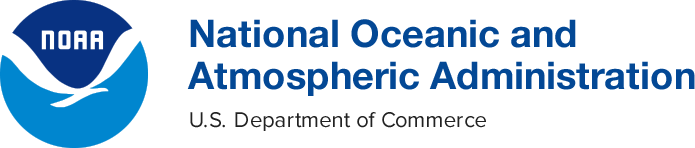 Eastern Region WFO Coastal Flood Webpages
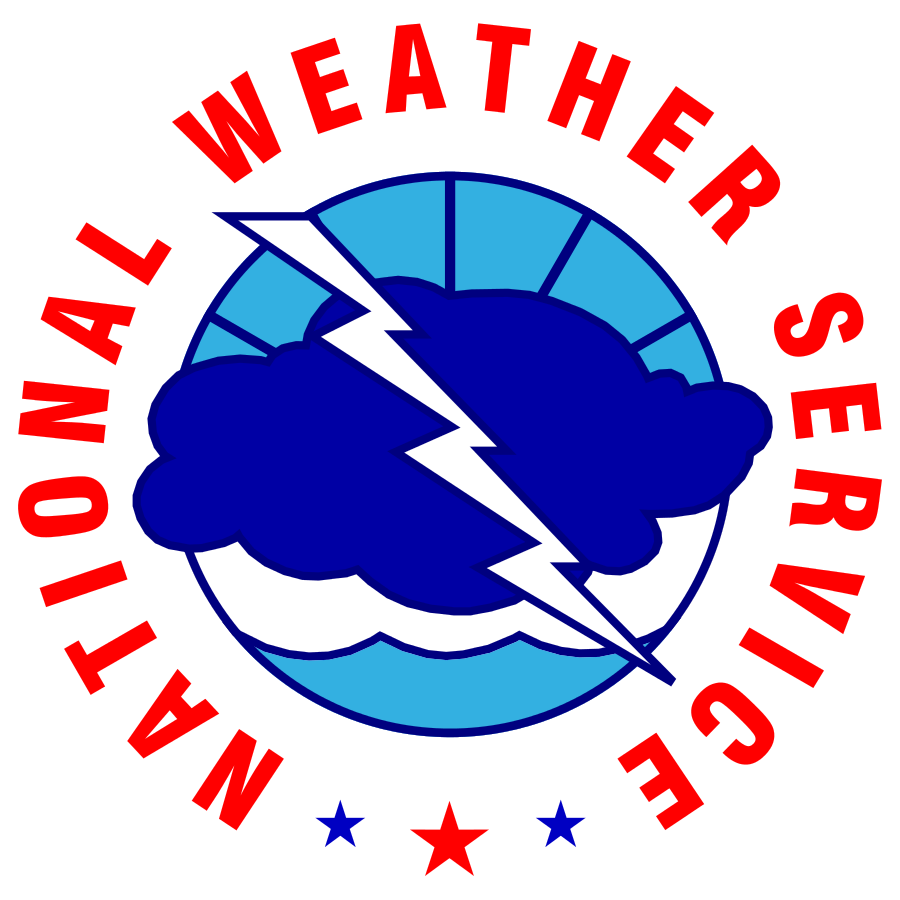 December 23rd 2022 Major Flood Event – Forecast and Observation
Observation
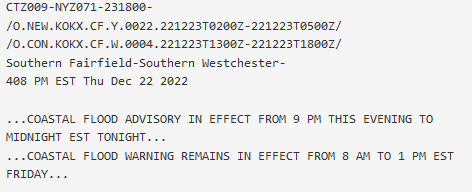 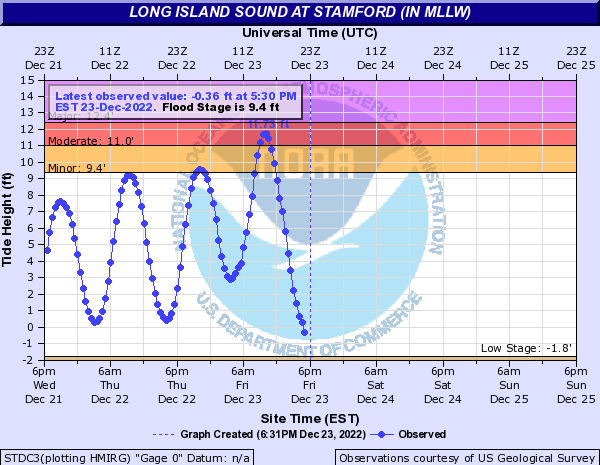 Forecast
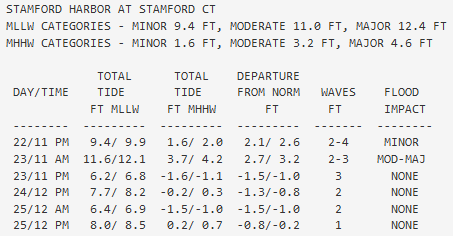 National Weather Service
WFO New York, NY
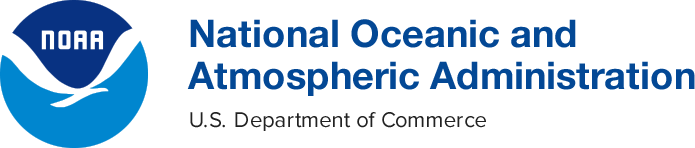 Eastern Region WFO Coastal Flood Webpages
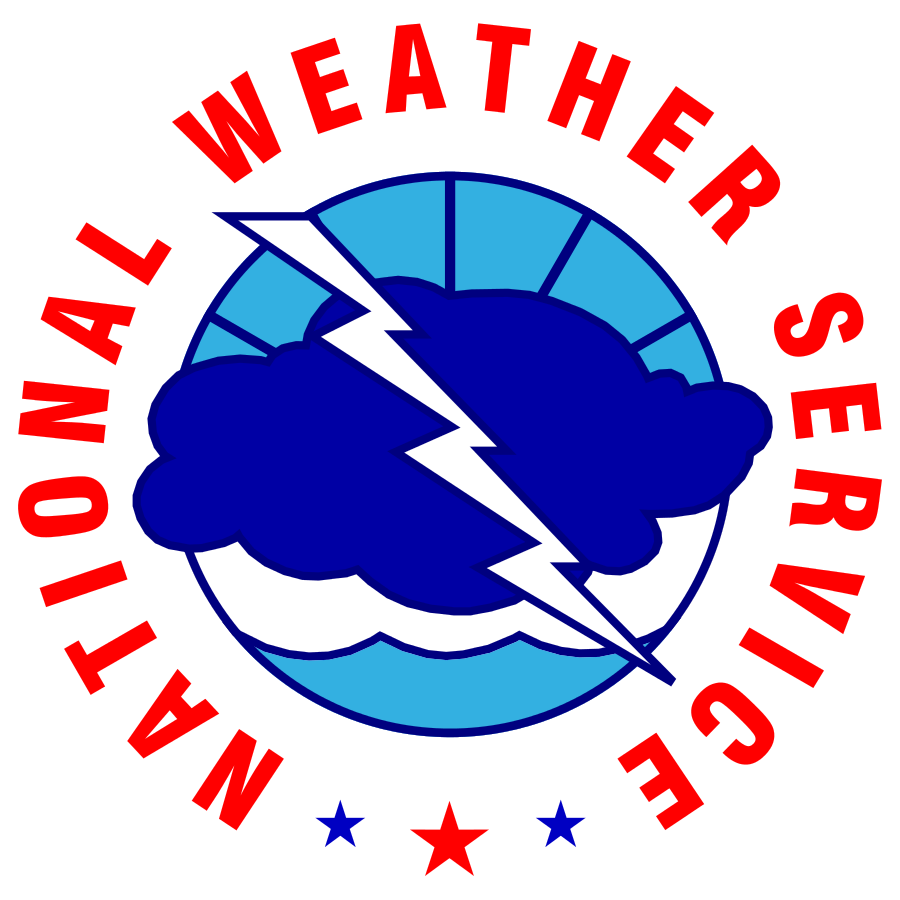 December 23rd 2022 Major Flood Event – Forecast and Observation
Observation
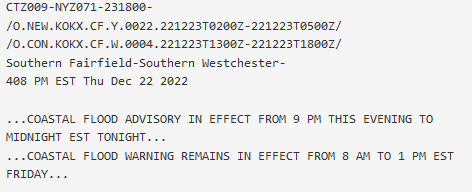 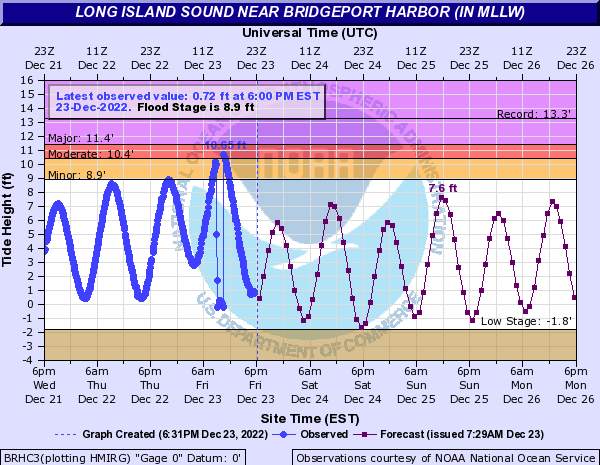 Forecast
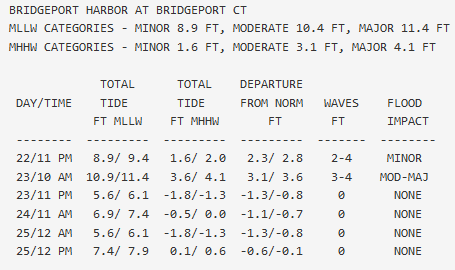 National Weather Service
WFO New York, NY
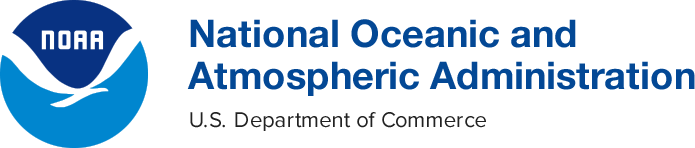 Eastern Region WFO Coastal Flood Webpages
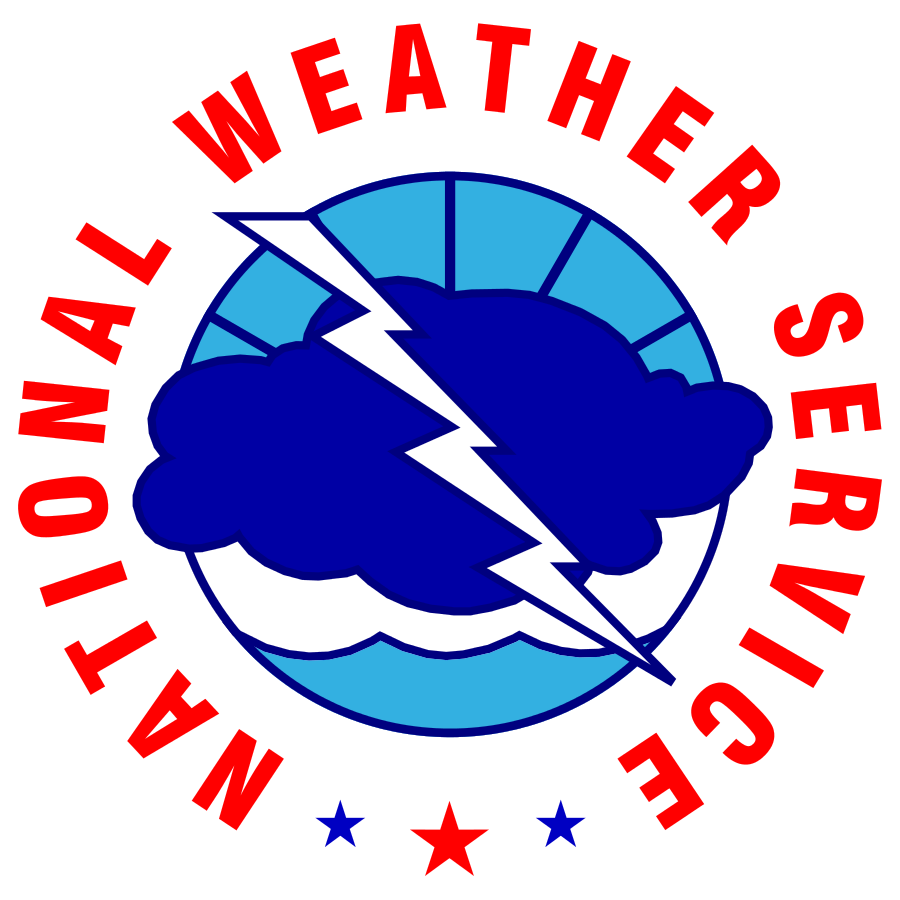 December 23rd 2022 Moderate Flood Event - Verification
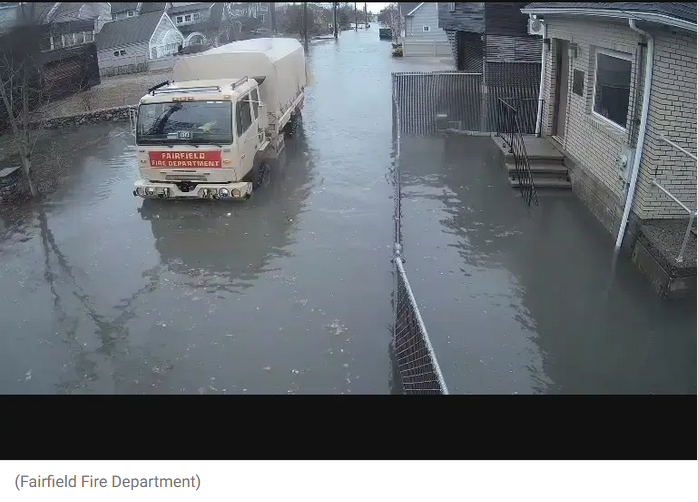 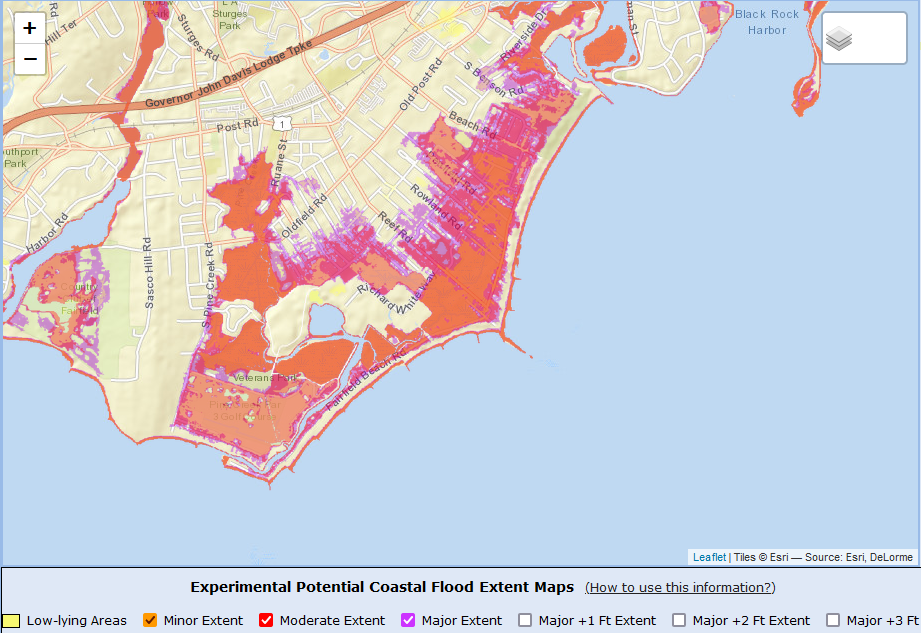 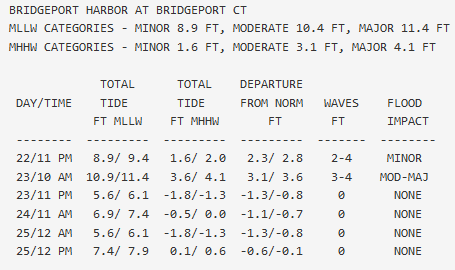 National Weather Service
WFO New York, NY
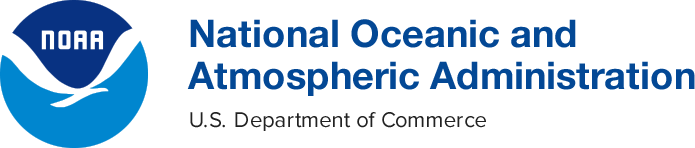 Eastern Region WFO Coastal Flood Webpages
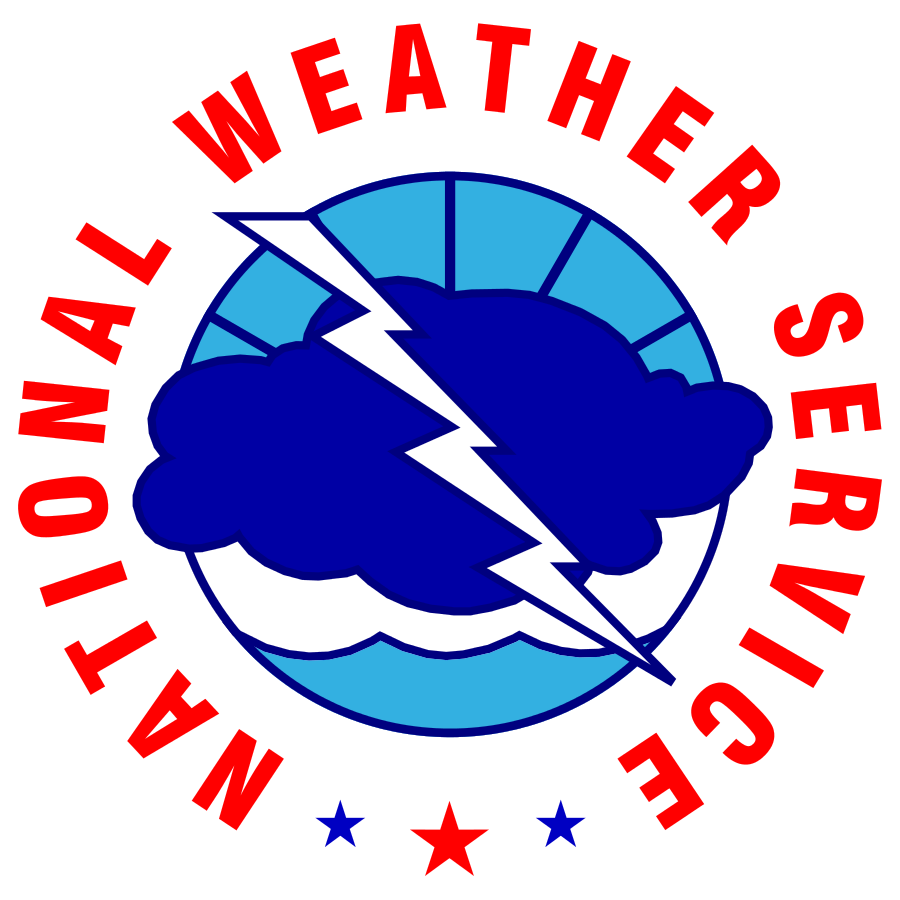 December 23rd 2022 Major Flood Event - Verification
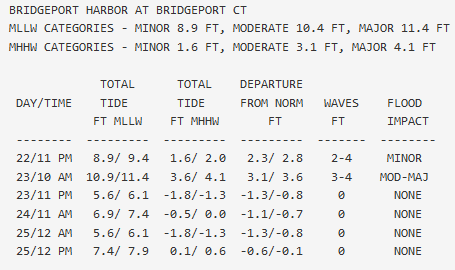 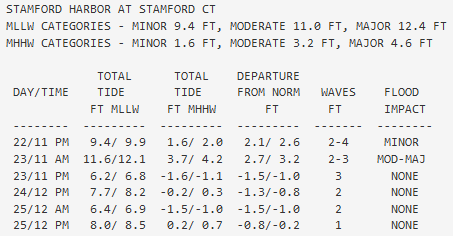 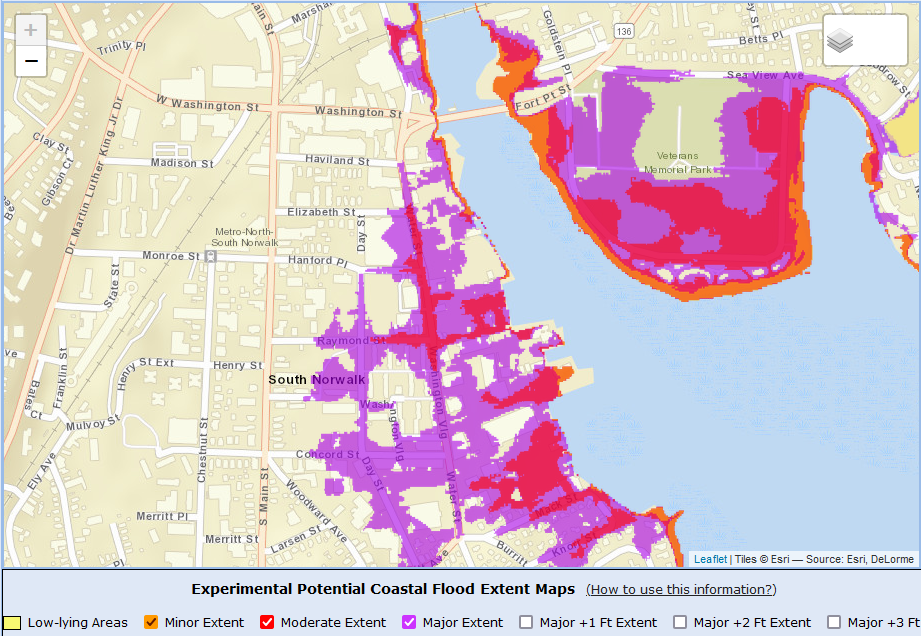 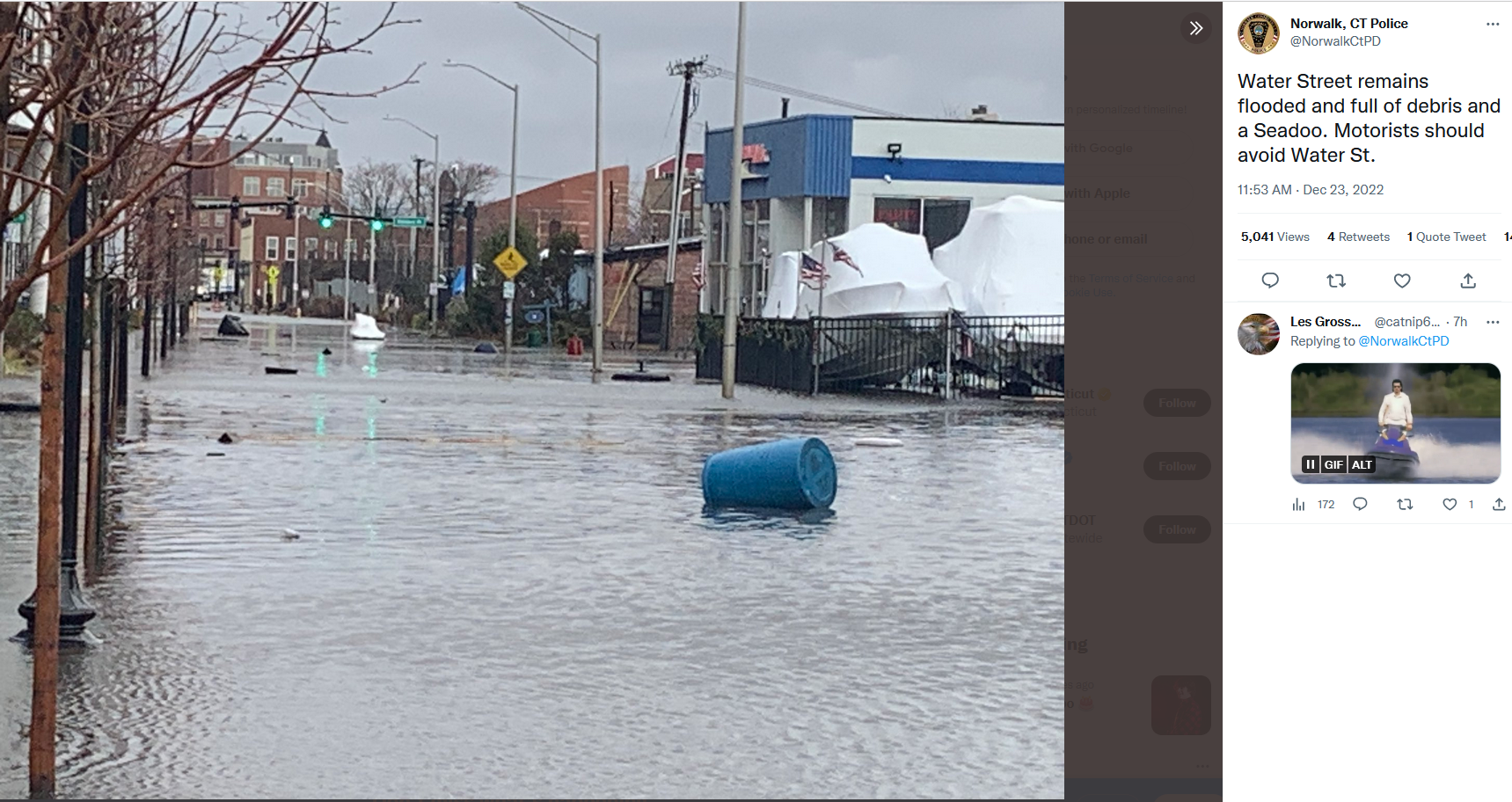 National Weather Service
WFO New York, NY
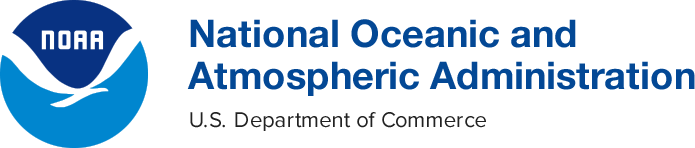 Eastern Region WFO Coastal Flood Webpages
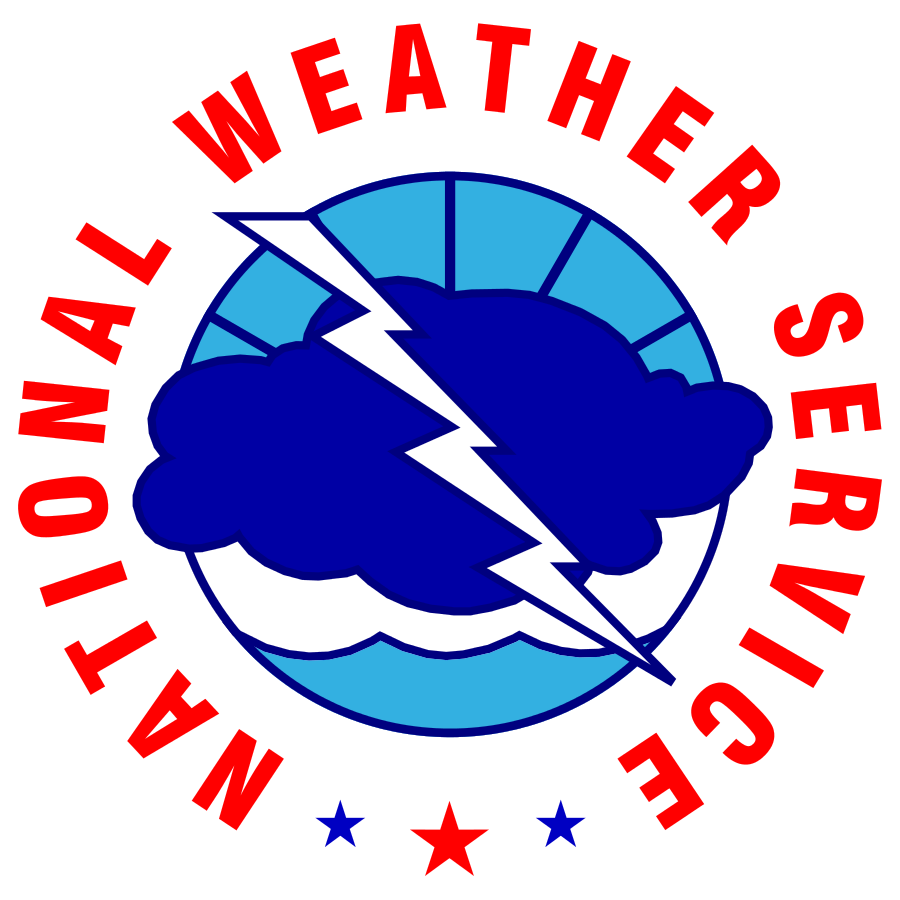 December 23rd 2022 Major Flood Event – Forecast and Observation
Observation
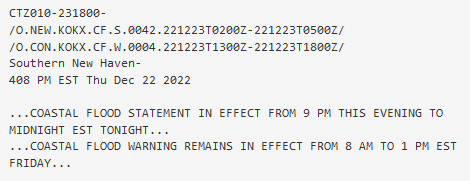 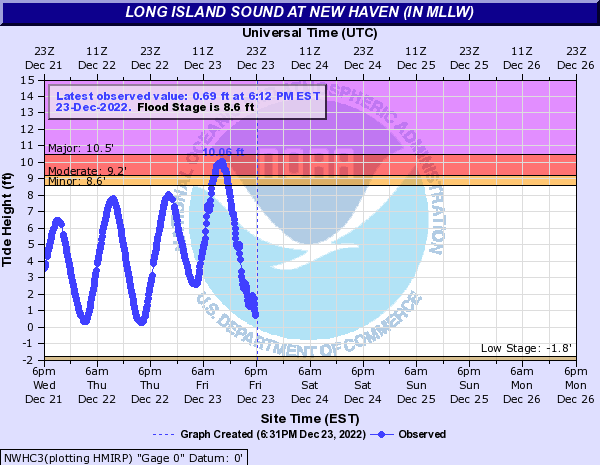 Forecast
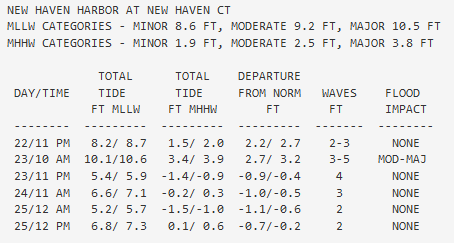 National Weather Service
WFO New York, NY
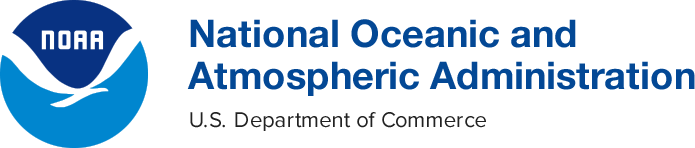 Eastern Region WFO Coastal Flood Webpages
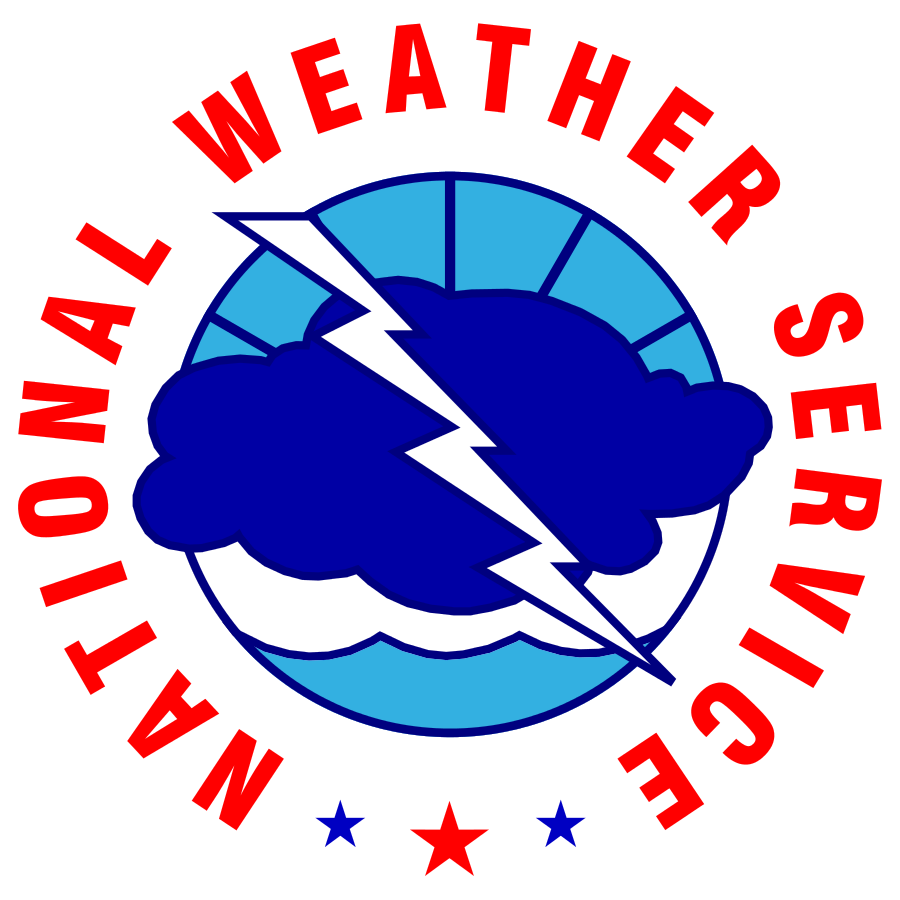 December 23rd 2022 Major Flood Event - Verification
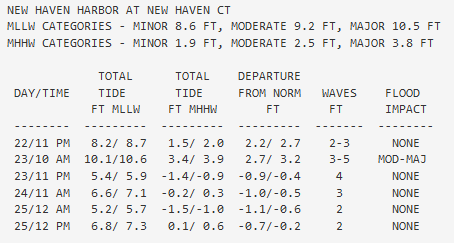 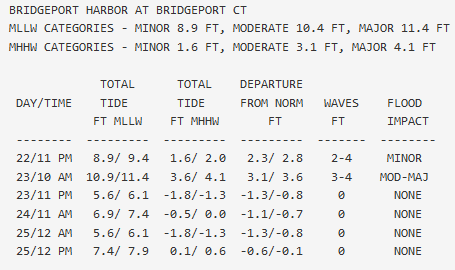 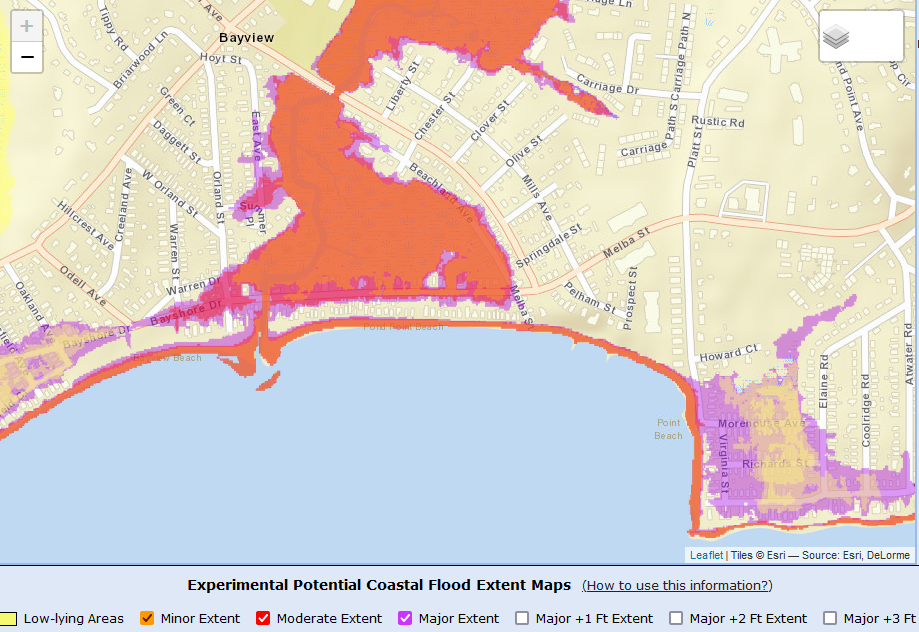 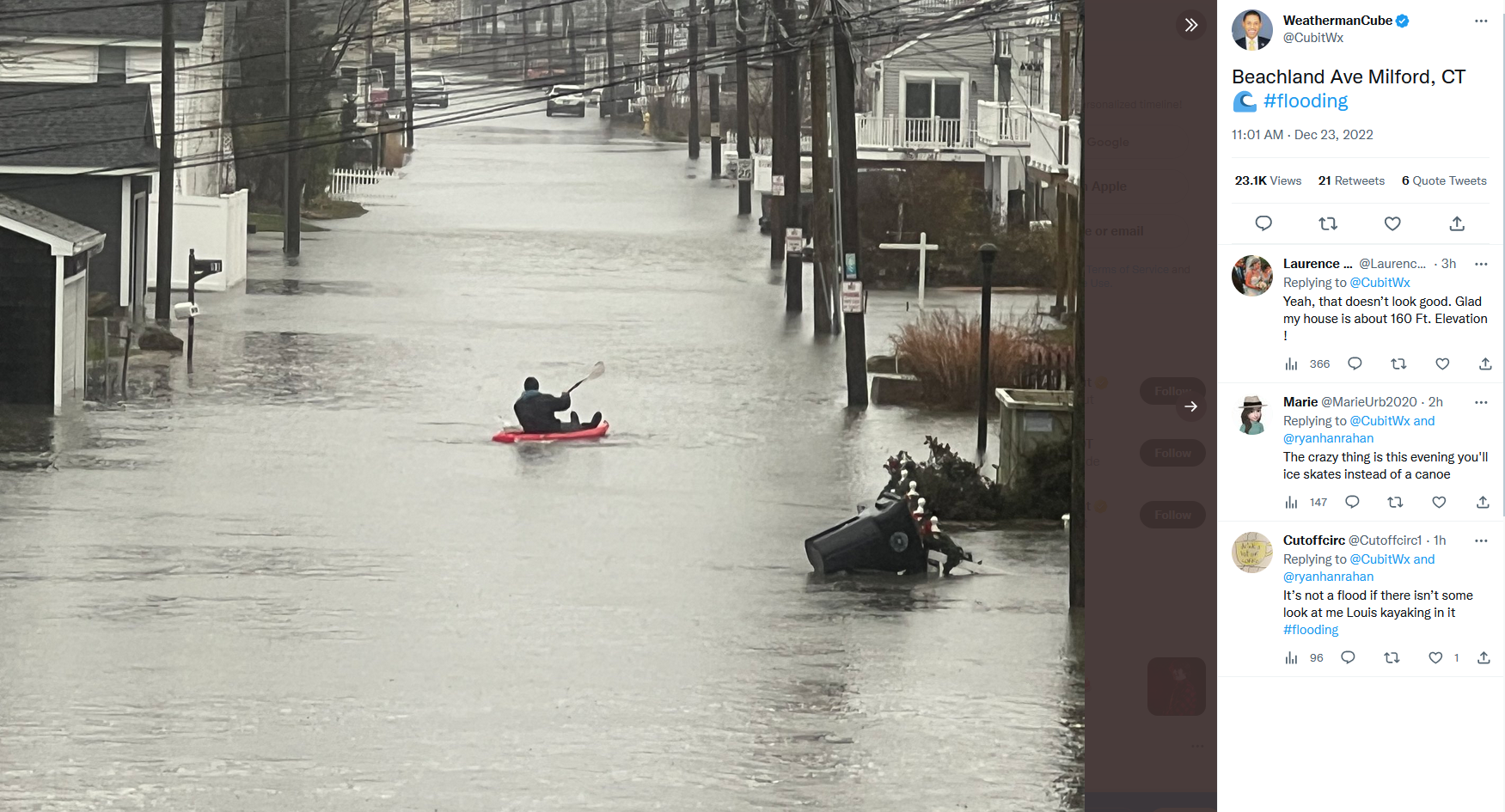 National Weather Service
WFO New York, NY
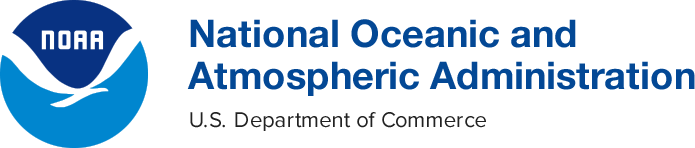 Eastern Region WFO Coastal Flood Webpages
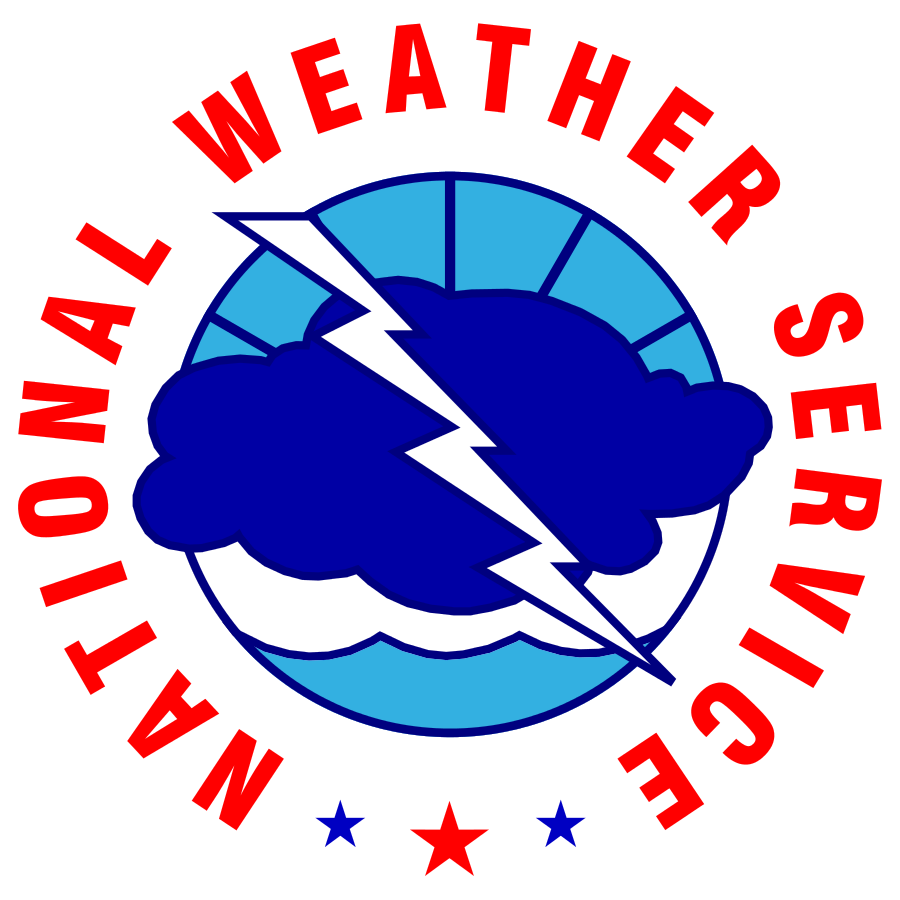 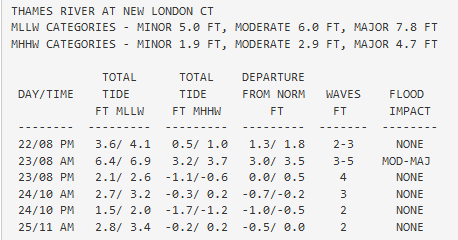 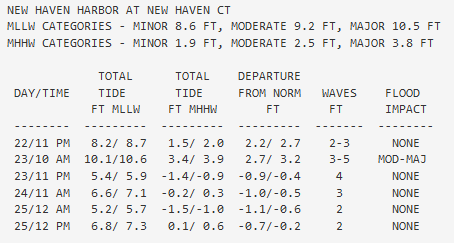 December 23rd 2022 Moderate Flood Event - Verification
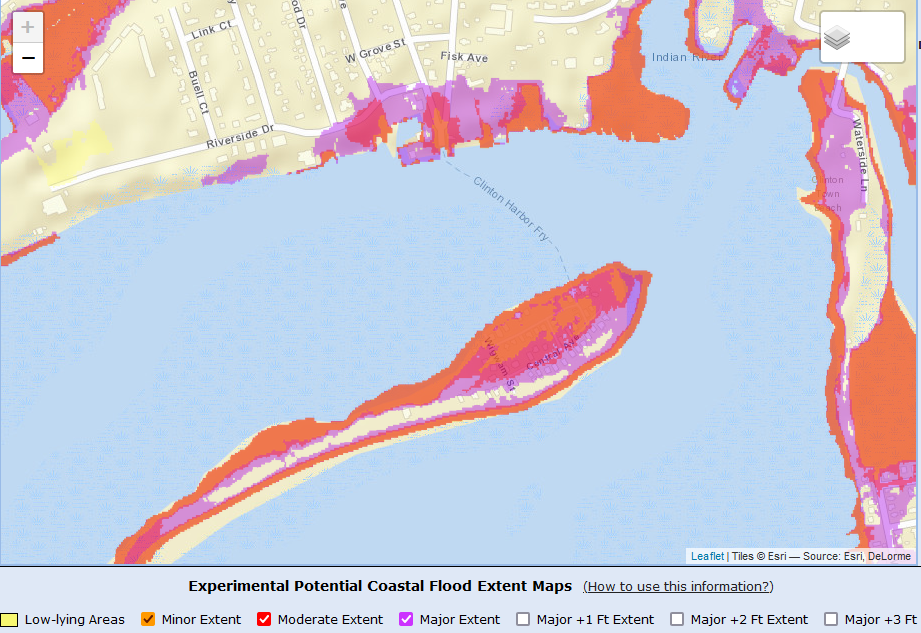 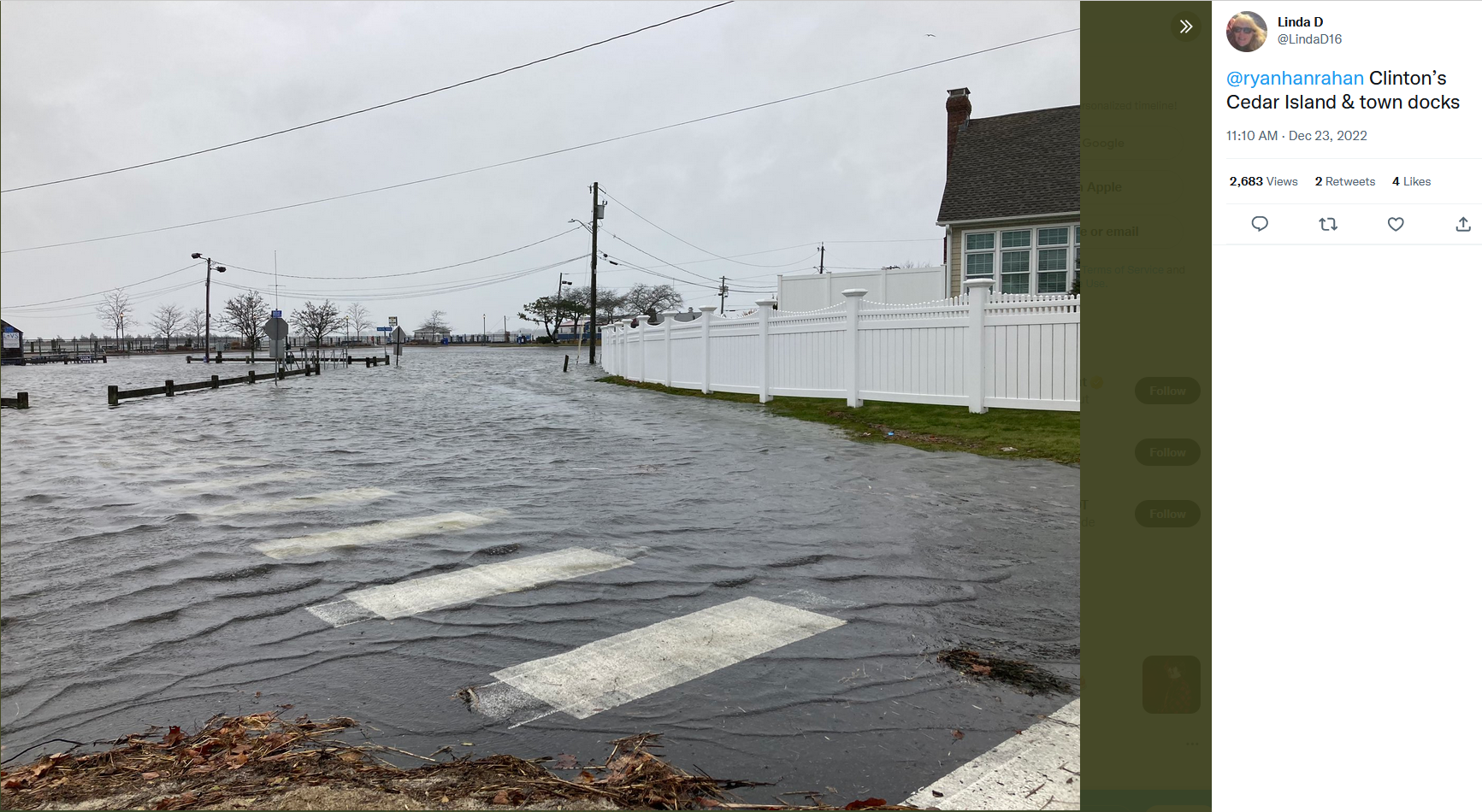 National Weather Service
WFO New York, NY
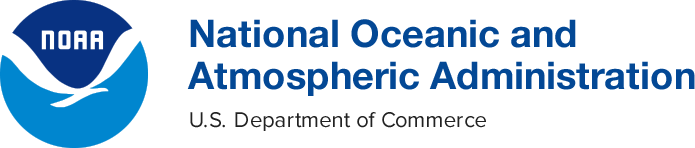 Eastern Region WFO Coastal Flood Webpages
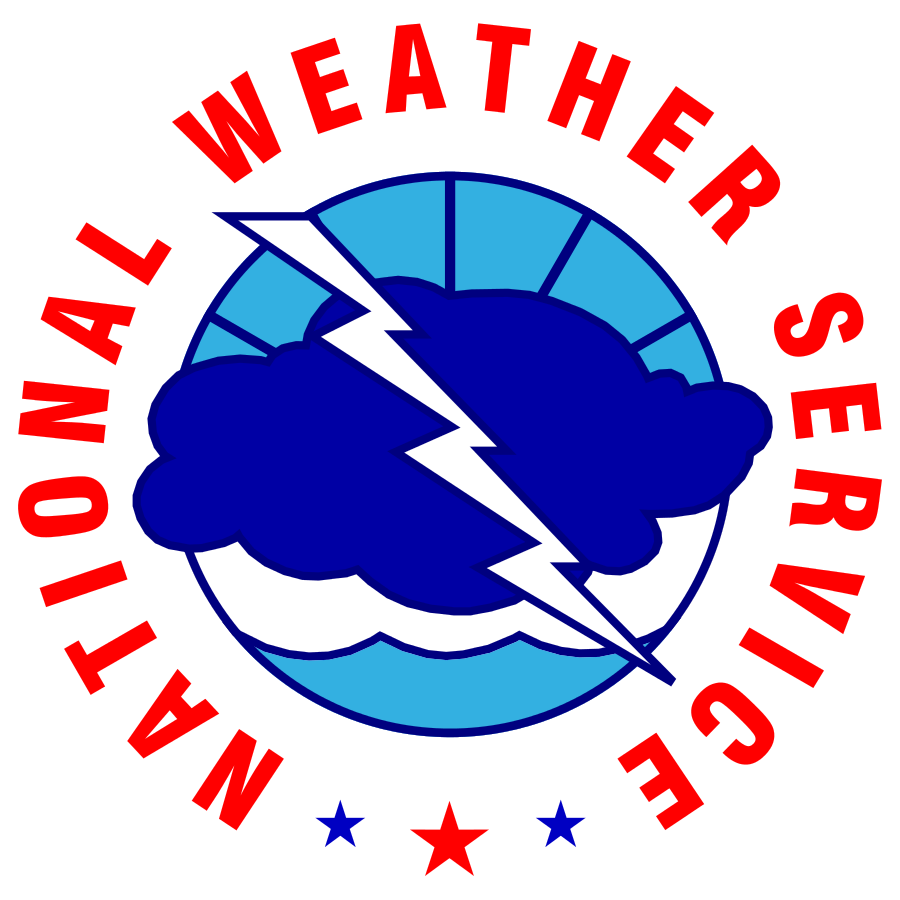 December 23rd 2022 Major Flood Event – Forecast and Observation
Observation
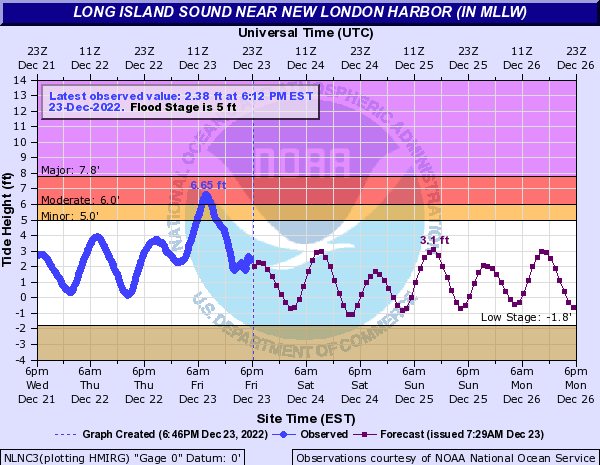 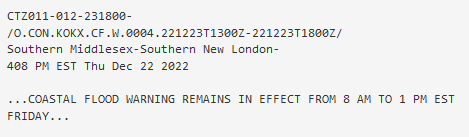 Forecast
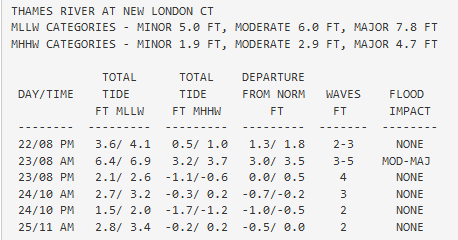 National Weather Service
WFO New York, NY
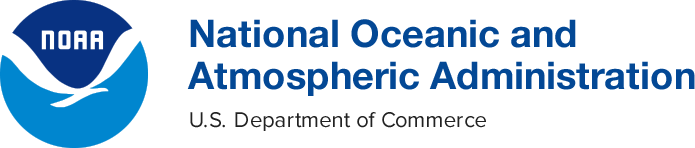 Eastern Region WFO Coastal Flood Webpages
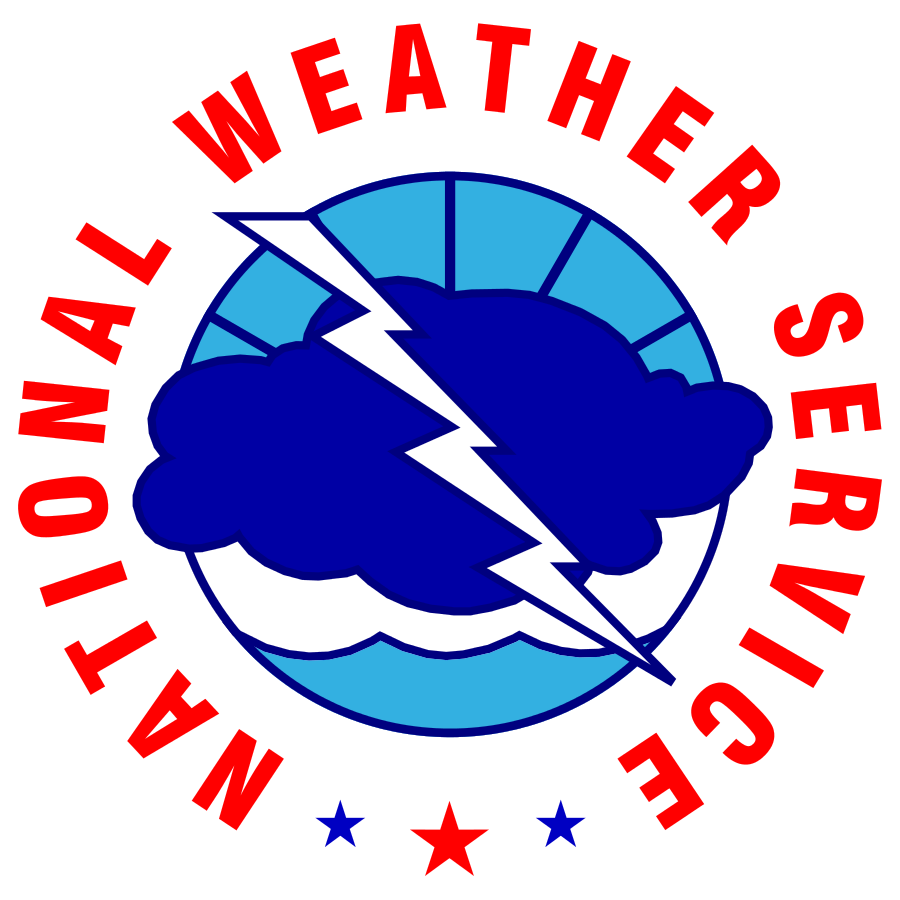 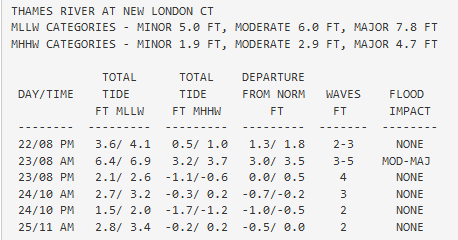 December 23rd 2022 Moderate Flood Event - Verification
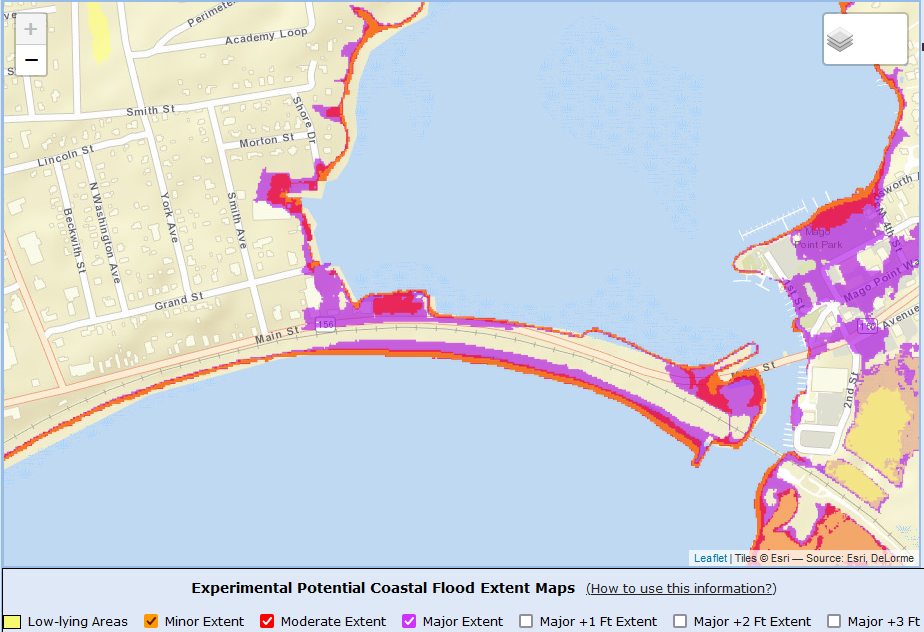 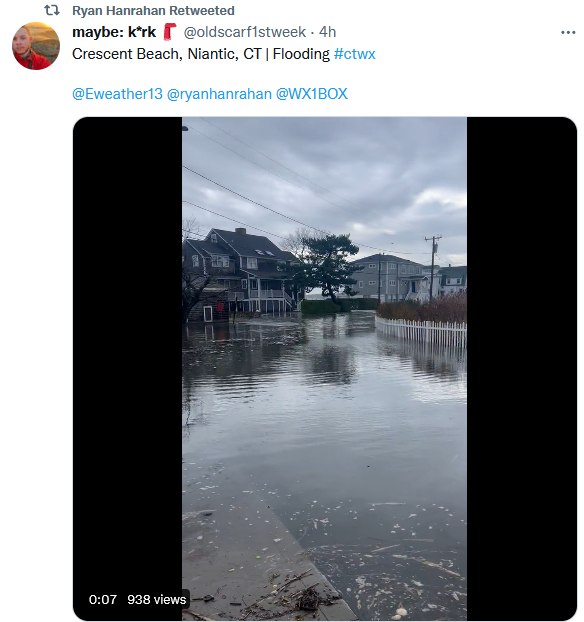 National Weather Service
WFO New York, NY
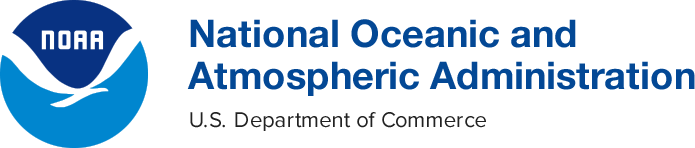 Eastern Region WFO Coastal Flood Webpages
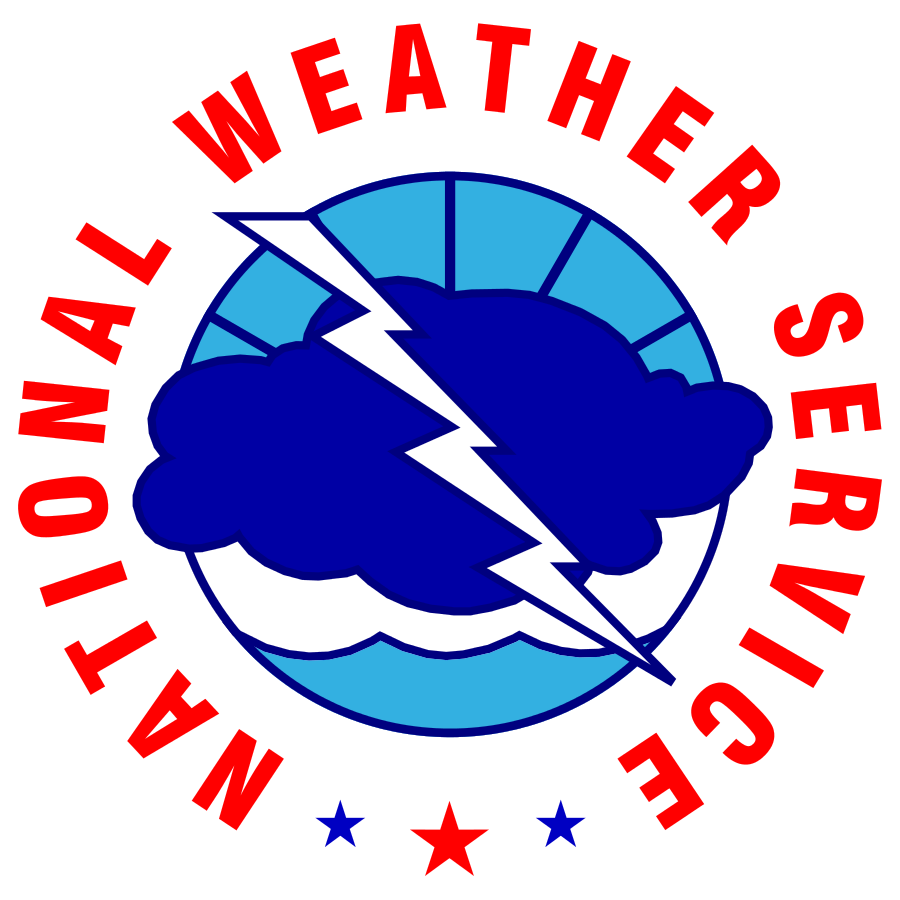 December 23rd 2022 Moderate Flood Event - Verification
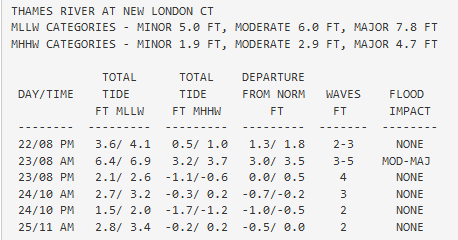 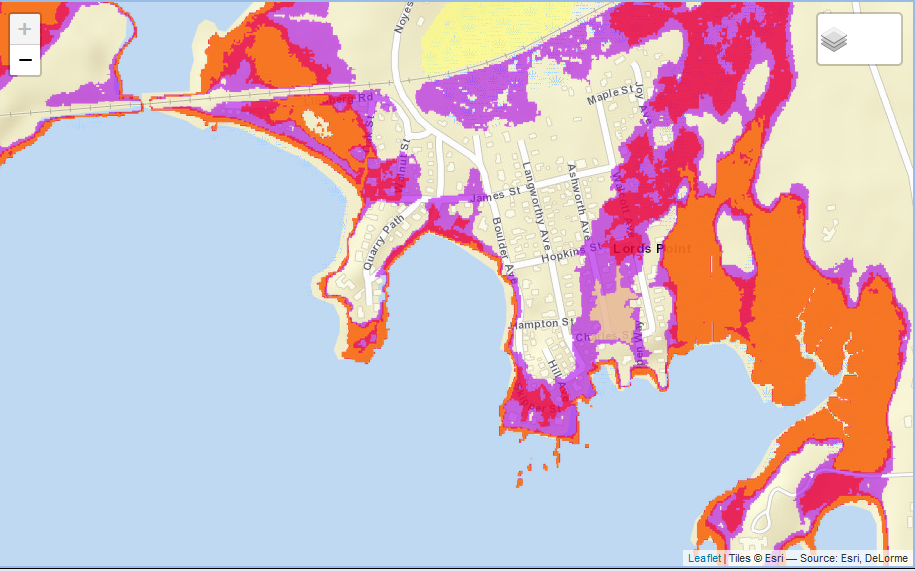 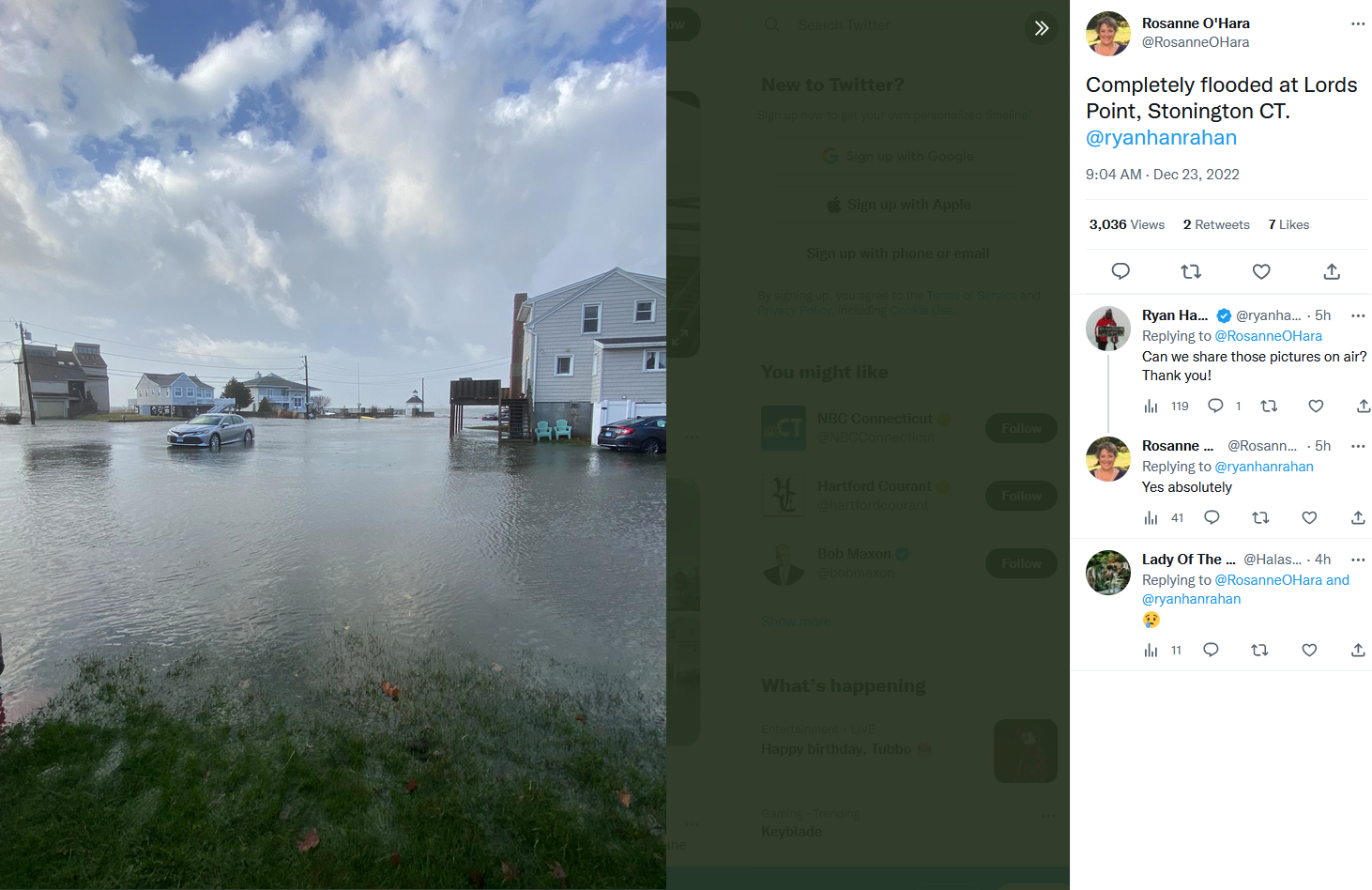 National Weather Service
WFO New York, NY
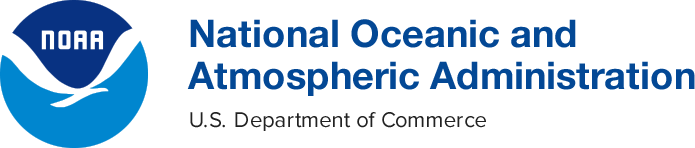 Eastern Region WFO Coastal Flood Webpages
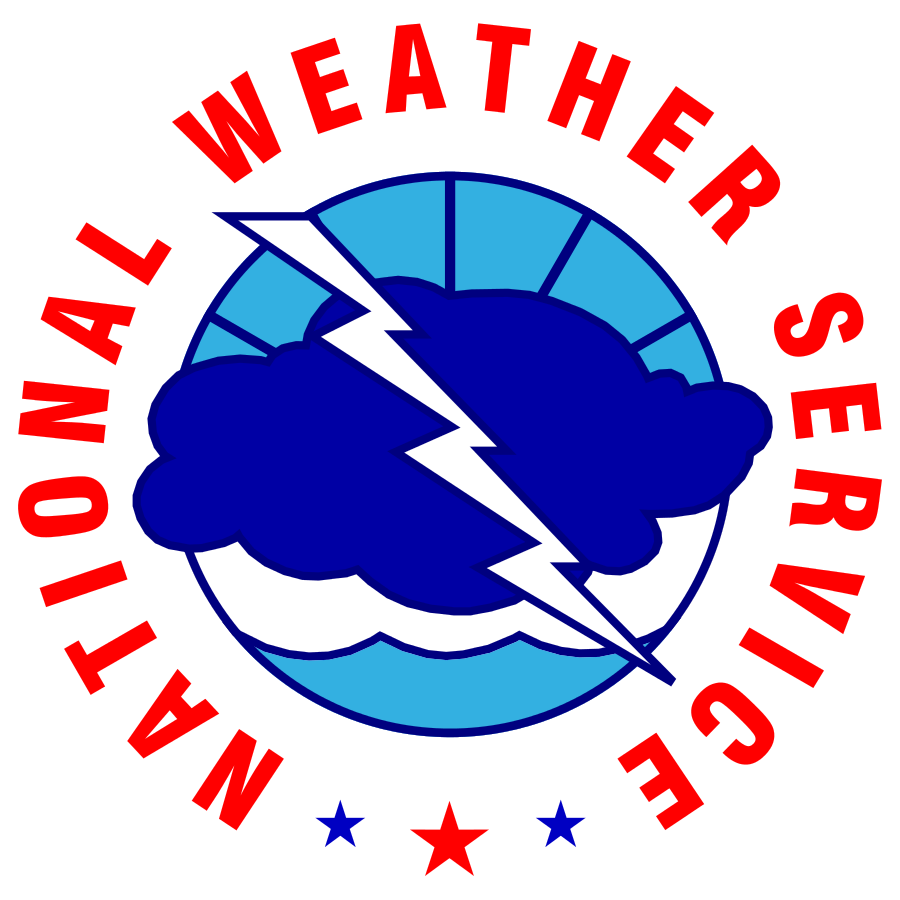 Potential Coastal Flood Extent Layers
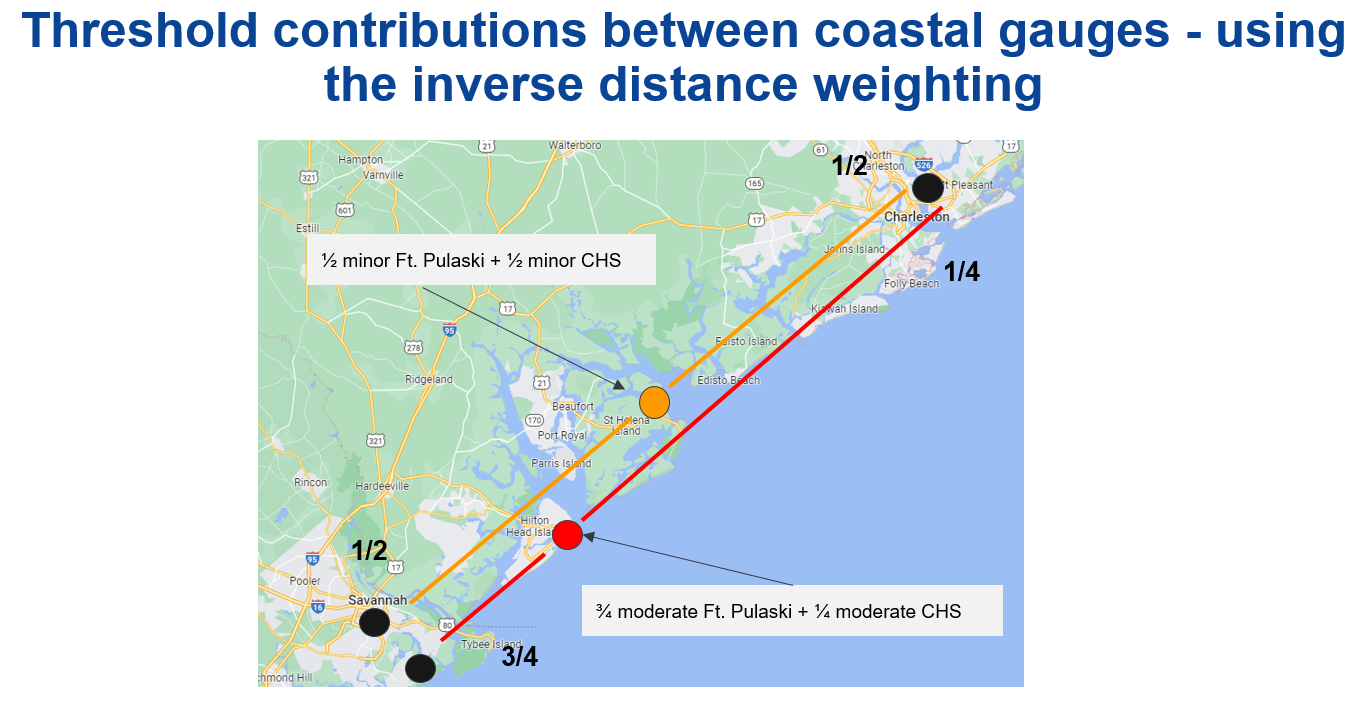 National Weather Service
WFO New York, NY
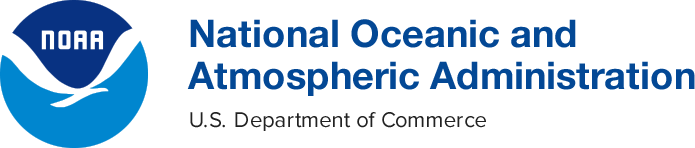 October 31st 1991 
(Perfect Storm)
1 Tidal Cycle of Moderate to Major Coastal Impacts. Multiple tidal cycles of Min-Mod. 
84 hours of small craft to gale winds locally between strong high pressure over Southern Canada and strong low pressure retrograding southeast of LI.  2-3 days of Storm to Hurricane force winds over Georges Bank. 
Peak Winds: 20 hrs of NNE winds 25-30 g 35-40 kt locally.  Hurricane force wind gusts along Cape Cod.
High astronomical tides

  Observations
       Location       Surge  (Peak Storm Tide MLLW/MHHW)
  Bridgeport      4.6 ft     (11.4 ft  MLLW / 4.1 ft MHHW)  Major
  Stamford                      (12.1 ft MLLW / 4.3 ft MHHW) Mod/Maj

Impacts
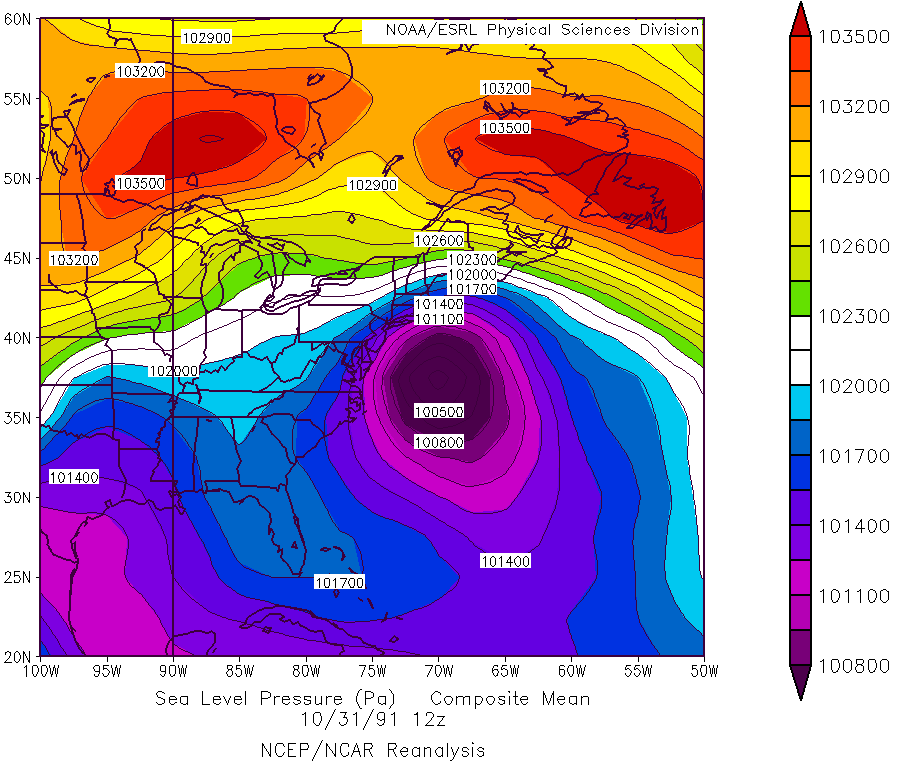 4 days
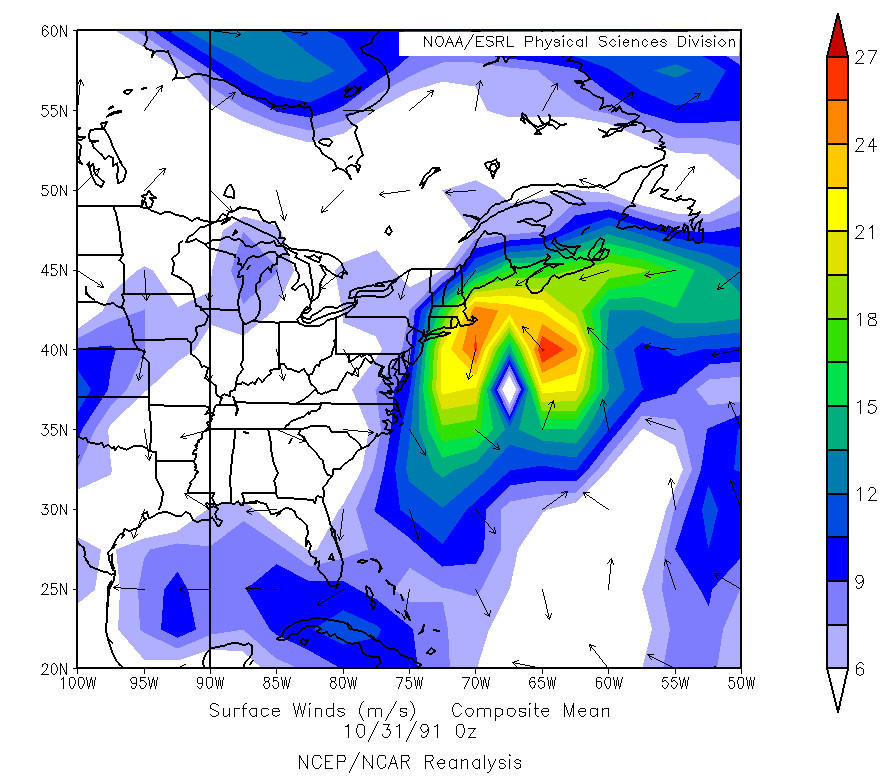 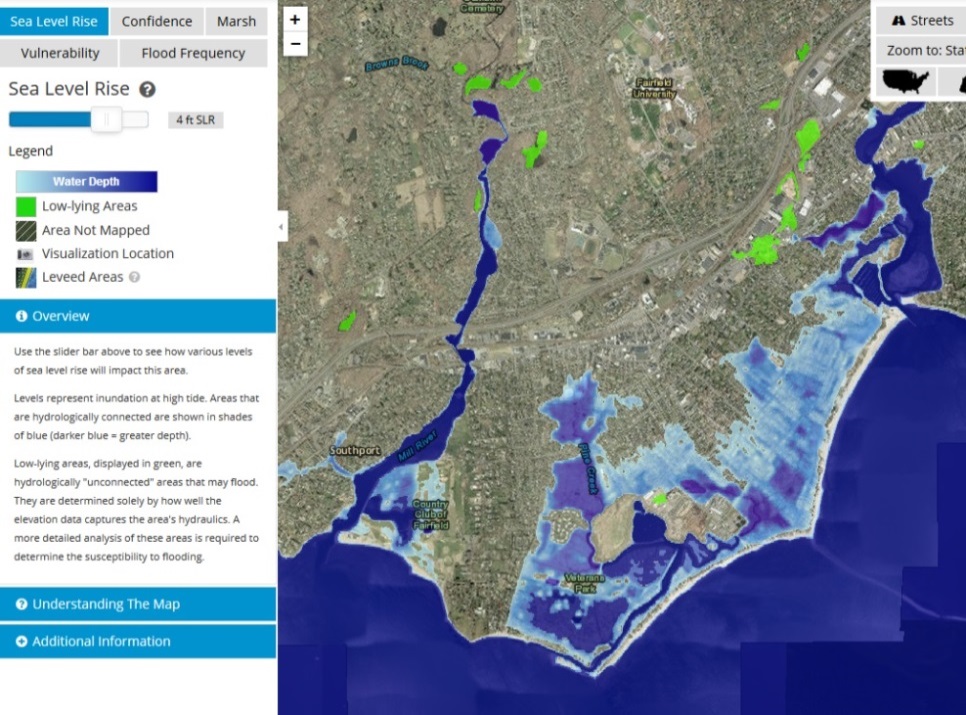 Bridgeport Impact Catalog
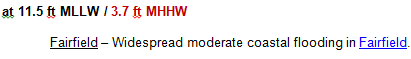 1 Tidal Cycle of Moderate to Major Coastal Impact. Multiple tidal cycles of Min-Mod.
Low pressure tracked up the coast Feb 5-6th…stalling just south of the region into the 7th…before moving out to seas. 24 hrs of gale to storm force NE winds between strong high over Canada and intense coastal low. 
Peak Winds: 24 hrs of NE winds of 30-40 g 40-50kt
30 mb pressure fall in 24 hrs
High astronomical tides

  Observations
        Location       Surge  (Peak Storm Tide MLLW/MHHW)
   Bridgeport     3.9 ft      (11.2 ft MLLW / 3.9 ft MHHW)   Mod/Maj
   Stamford                      (12.9 ft MLLW / 5.1 ft MHHW)   Major

Impacts
February 7th 1978
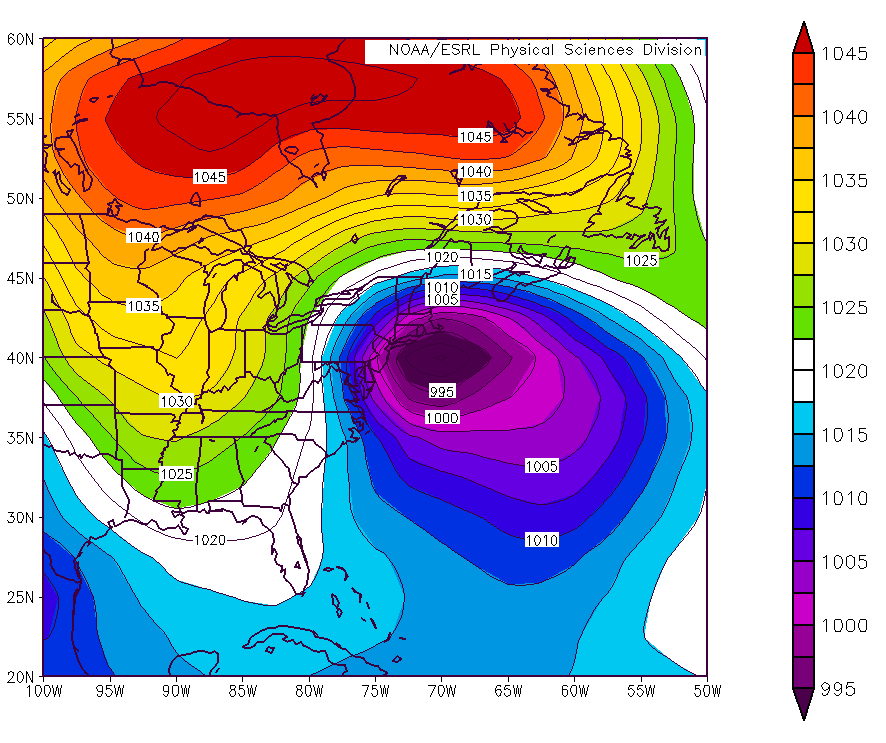 3 days
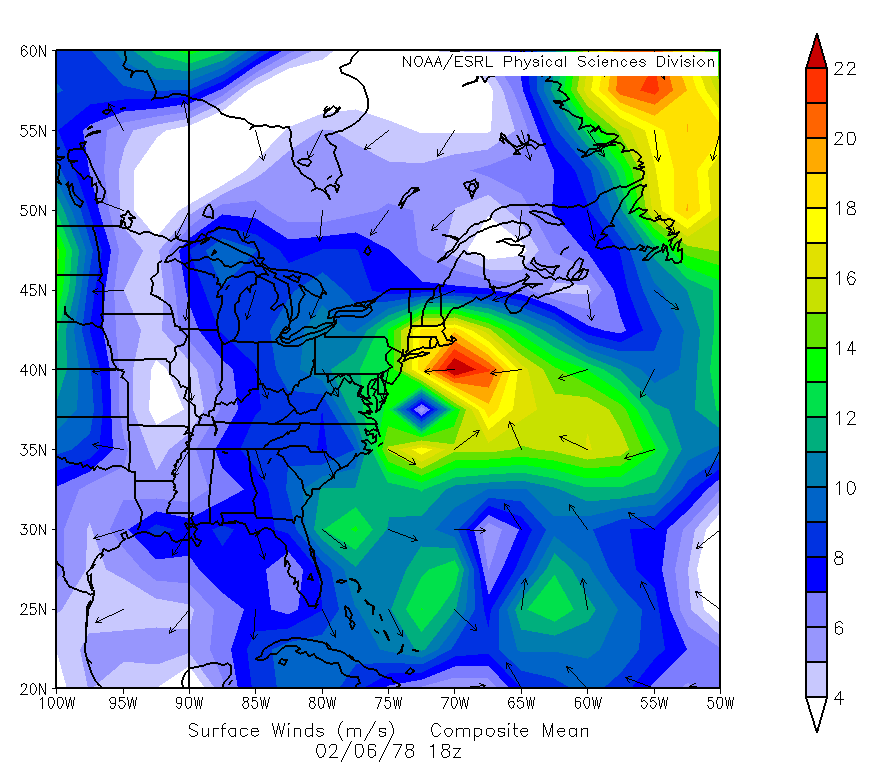 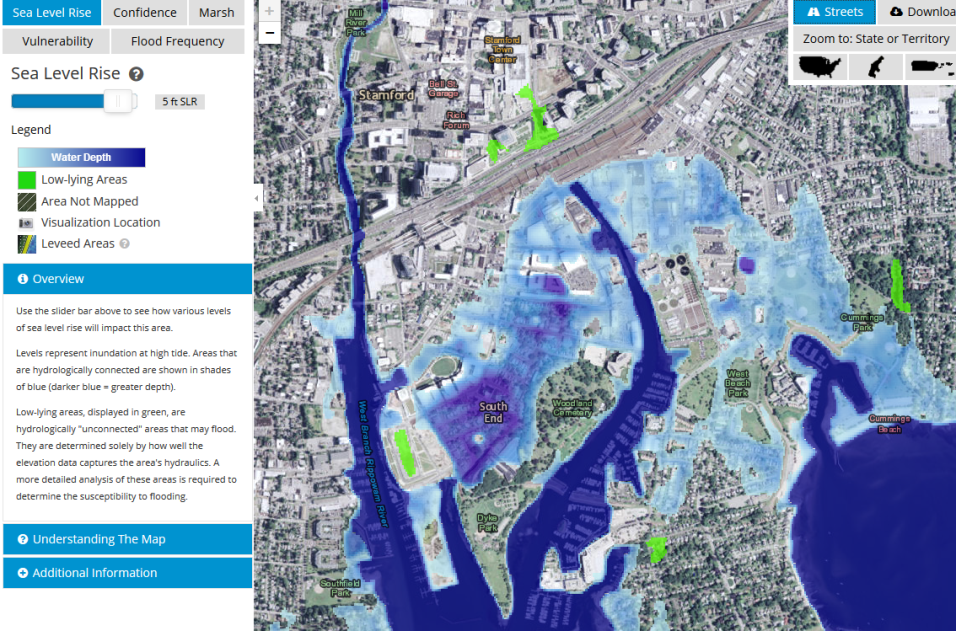 Stamford Impact Catalog
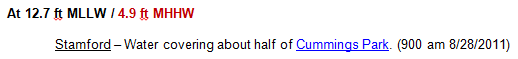